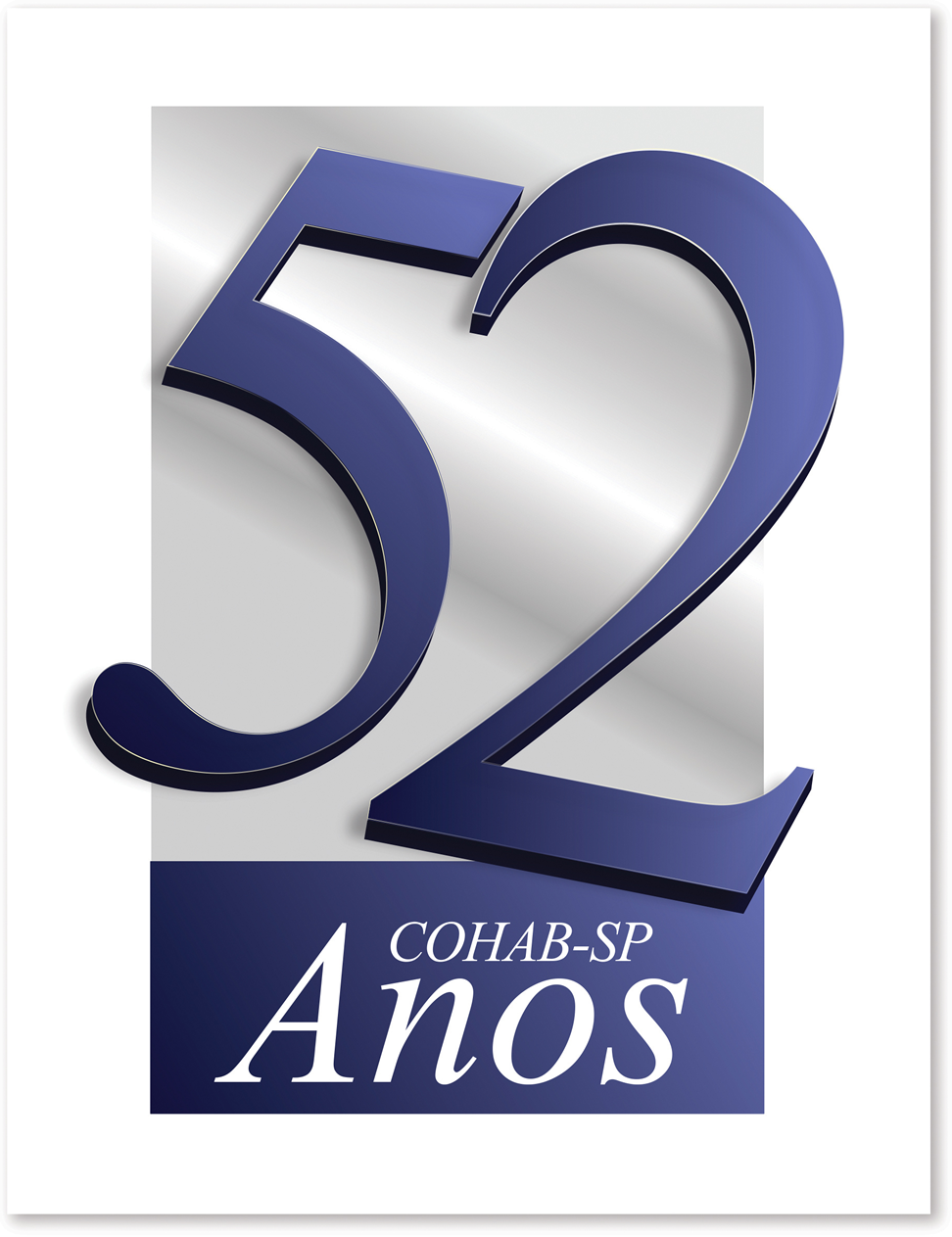 Abril/2018
Regularização Fundiária
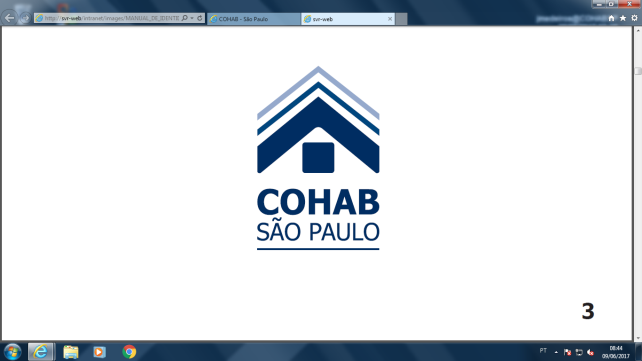 PROGRAMAÇÃO COHAB DE OBRAS PARA 2017 EM ÁREAS EM REGULARIZAÇÃO
1.1	OBRAS EM EXECUÇÃO 2017 – AVCB
* Execução parcial relativa à “Fase 01”, “Fase 02” com 576 UH consta no PPA 2018-2021.
FONTE: Relatório de Acompanhamento de Obras e Serviços – DITEC/SUOBR/GORCT – 24/10/17.
Regularização Fundiária
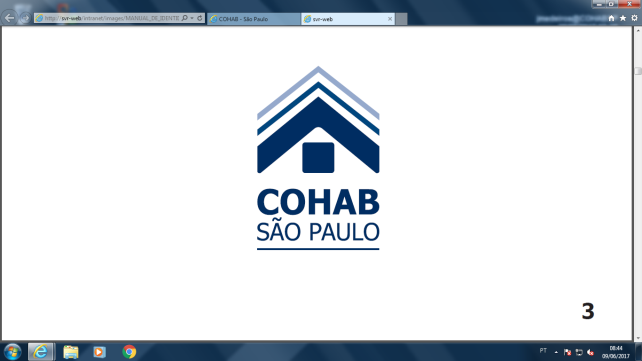 PROGRAMAÇÃO COHAB DE OBRAS PARA 2017 EM ÁREAS EM REGULARIZAÇÃO
1.1	OBRAS EM EXECUÇÃO 2017 – AVCB
* Execução parcial relativa à “Fase 01”, “Fase 02” com 576uhs consta no PPA 2018-2021.
FONTE: Relatório de Acompanhamento de Obras e Serviços – DITEC/SUOBR/GORCT – 24/10/17.
Regularização Fundiária
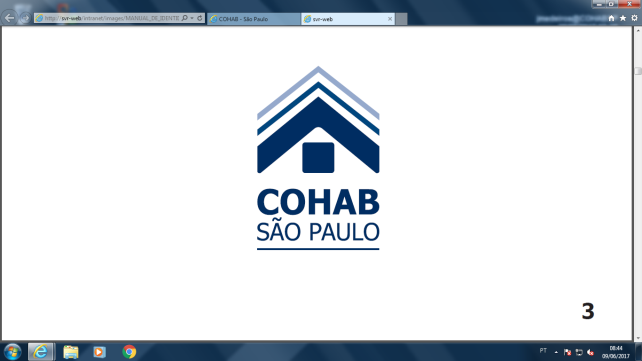 1.2	OBRAS EM EXECUÇÃO 2017 – INFRAESTRUTURA E ADEQUAÇÕES URBANÍSTICAS
Regularização Fundiária
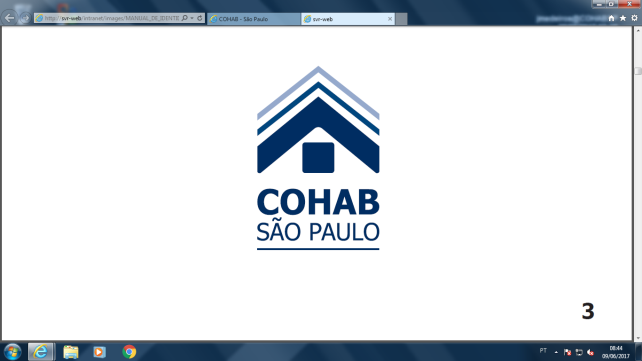 Regularização Fundiária
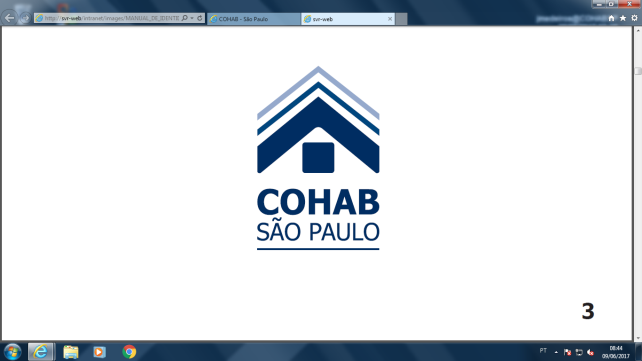 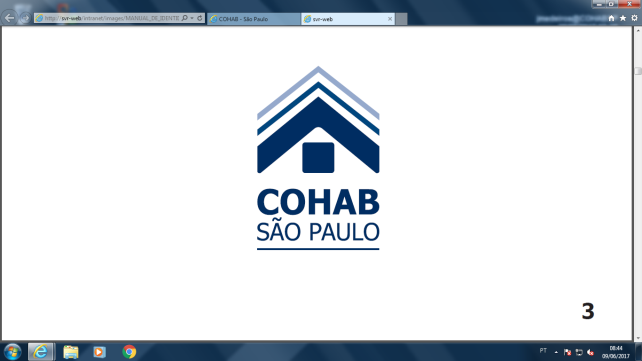 Regularização Fundiária
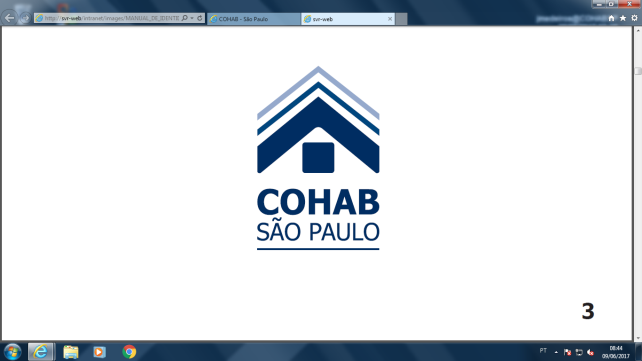 Regularização Fundiária
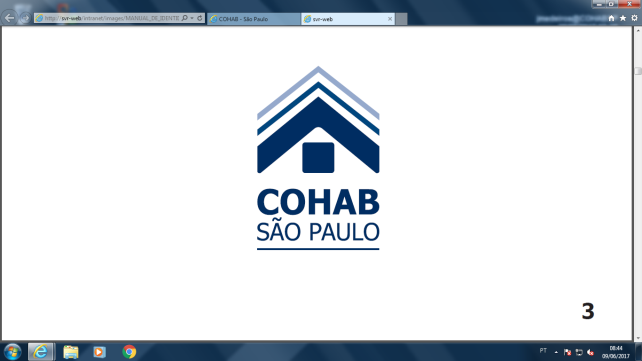 Regularização Fundiária
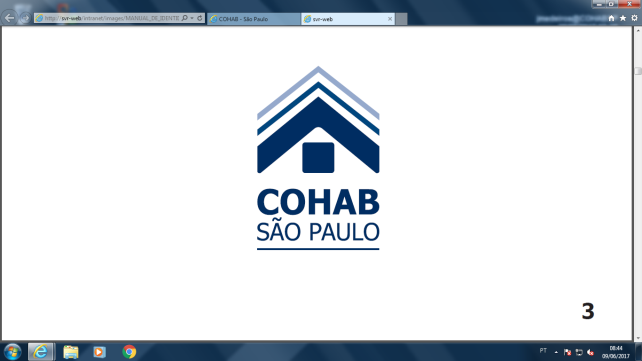 Regularização Fundiária
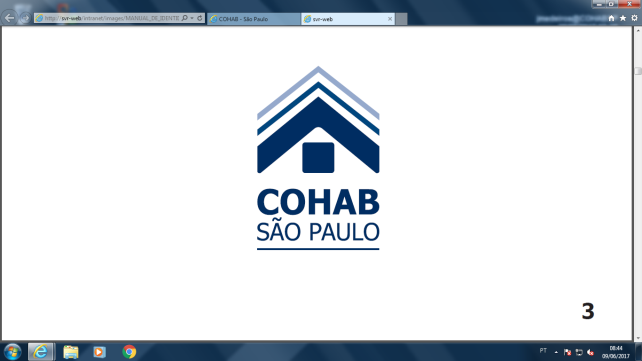 Regularização Fundiária
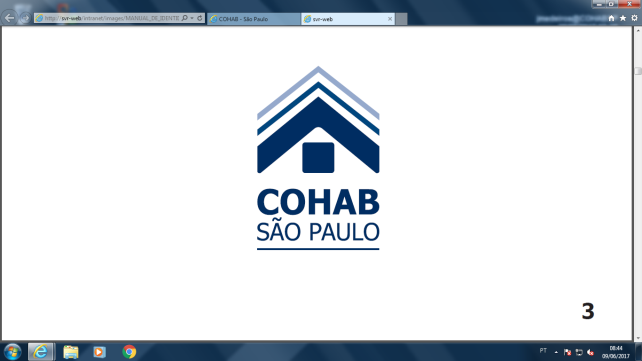 Regularização Fundiária
* Restam em conclusão de procedimentos cartorários 118 UH do Jd. Lallo – IV Centenário, 126uhs do Promorar Rio Claro, e 112uhs do Jd. São Francisco – Setor 1A.
Patrimônio
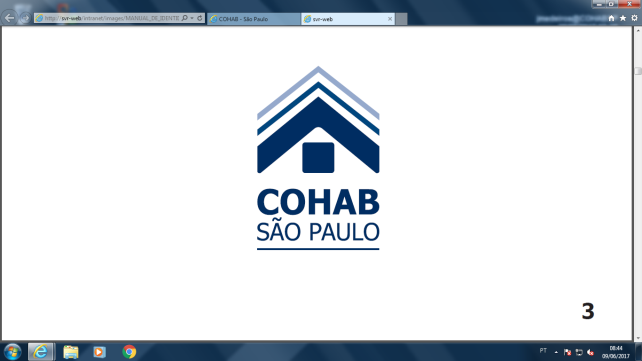 Patrimônio
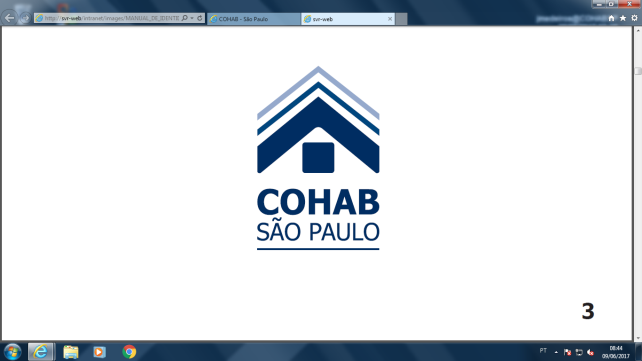 Patrimônio
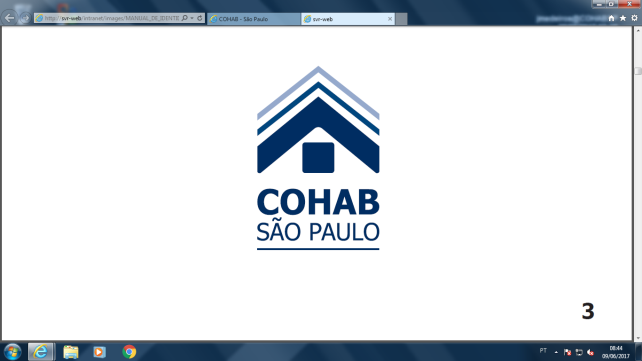 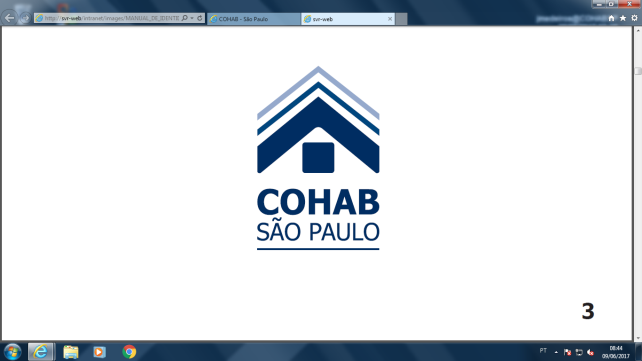 Plano de Desmobilização e Investimentos
Receitas previstas			     	               
                R$ 432 milhões				               
        900 imóveis utilizados			                 
               652.811,00m²
Investimentos previstos 

Recursos para:
26 Terrenos para Desapropriação (complementação)
8 Edifícios para Desapropriação (complementação)
16 Obras para RETROFIT em Edifícios no Centro
38 Obras de AVCB para Regularização
2.601 Lotes para Regularização no Loteamento Irregular Jardim Continental/Parque das Flores
MCMV – META 29
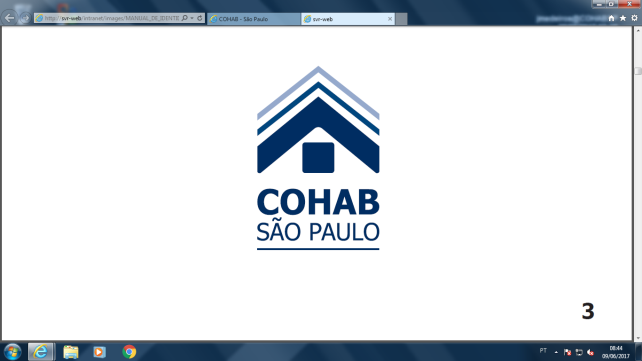 MCMV PROMOVIDO PELA PMSP

123 empreendimentos selecionados através de  Chamamento Público (29.116 UH)
 MCMV FAR : 47 empreendimentos (16.539 UH)
 MCMV FDS : 76 empreendimentos (12.577 UH)
15 empreendimentos de antigos Convênios de Mutirão migrados para MCMV FDS (1.952 UH)
TOTAL :  138 empreendimentos promovidos pela INICIATIVA PÚBLICA (31.068 UH)
MCMV – META 29
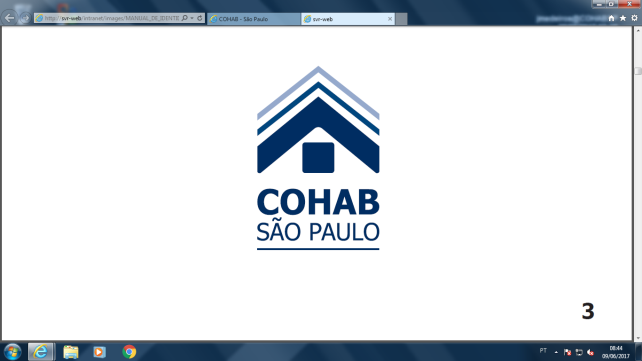 FAR vinculado ao PAC
SAFIRA I II III / SAVOY 53 – SAFIRA IV / SAVOY 54 – PREFEITURA REGIONAL DE ITAQUERA 
(952 UH)
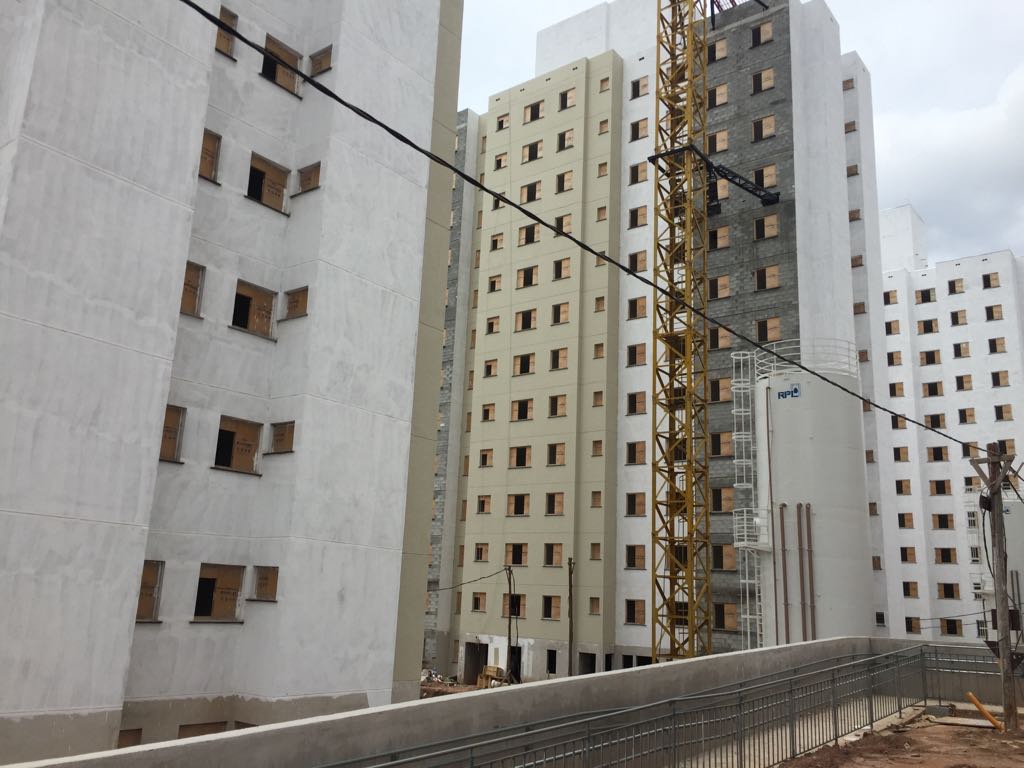 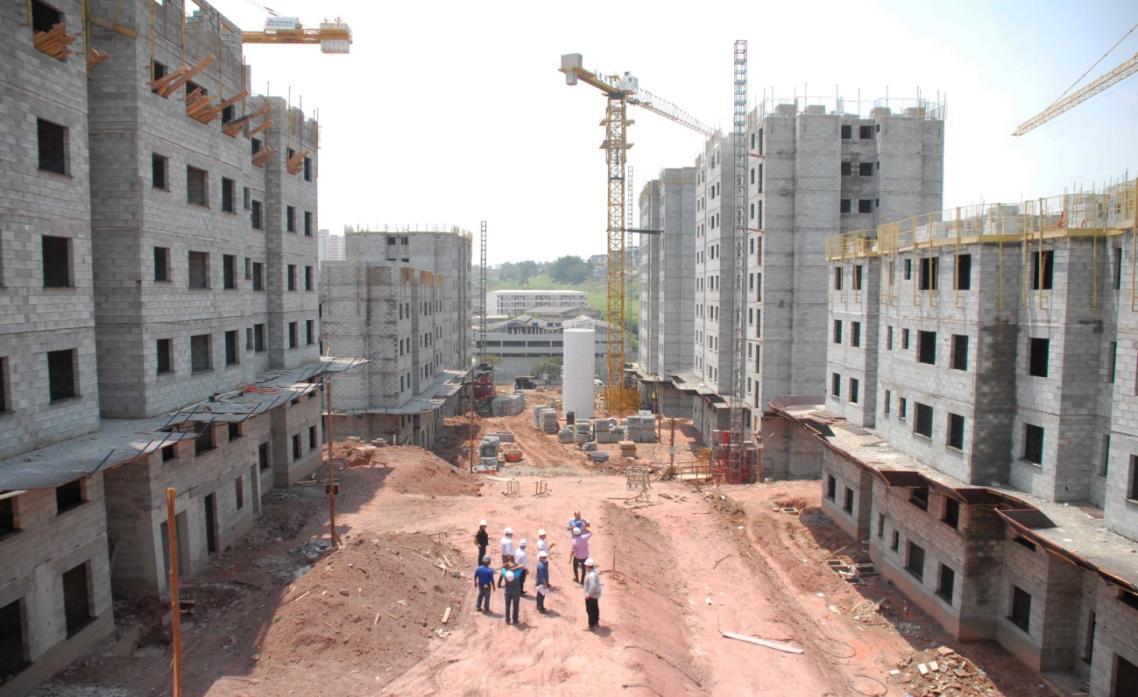 MCMV – META 29
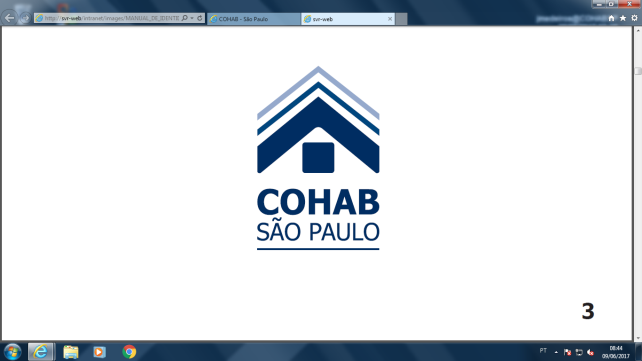 FAR vinculado ao PAC
TUPÃ / SABÃO 2 – PREFEITURA REGIONAL DE FREGUESIA DO Ó   
(228 UH)
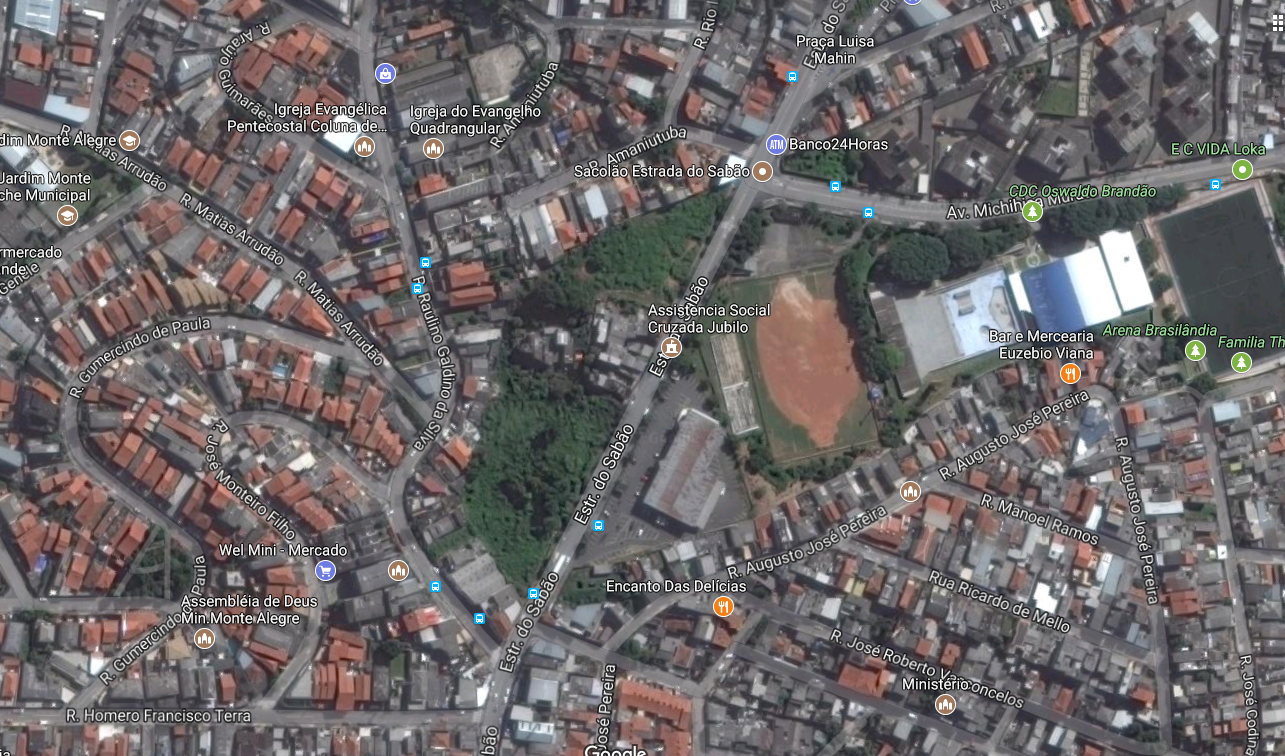 MCMV – META 29
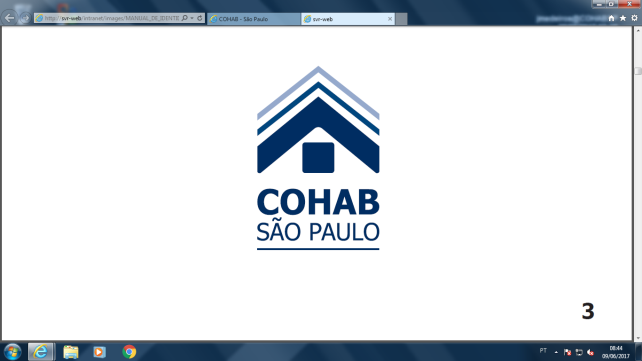 FAR vinculado ao PAC
TUPÃ / SABÃO 2 – PREFEITURA REGIONAL DE FREGUESIA DO Ó   
(228 UH)
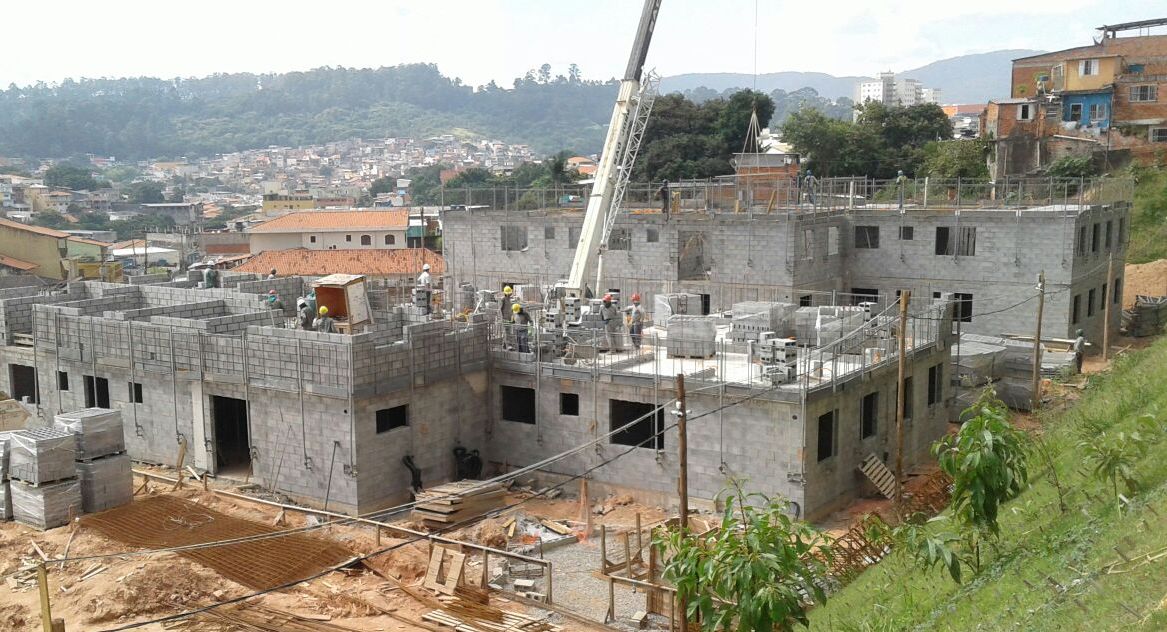 MCMV – META 29
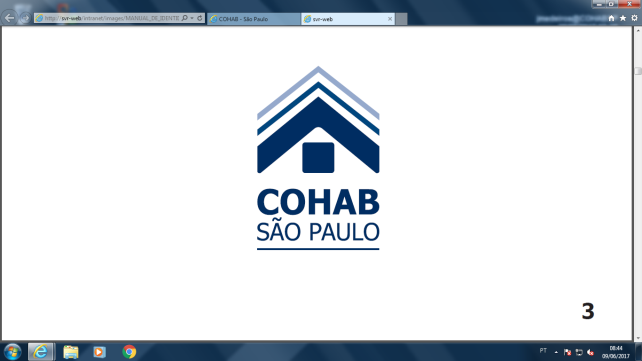 FAR vinculado ao PAC
FLUORITA I II / FLORIZA – PREFEITURA REGIONAL DO ARICANDUVA 
 (308 UH)
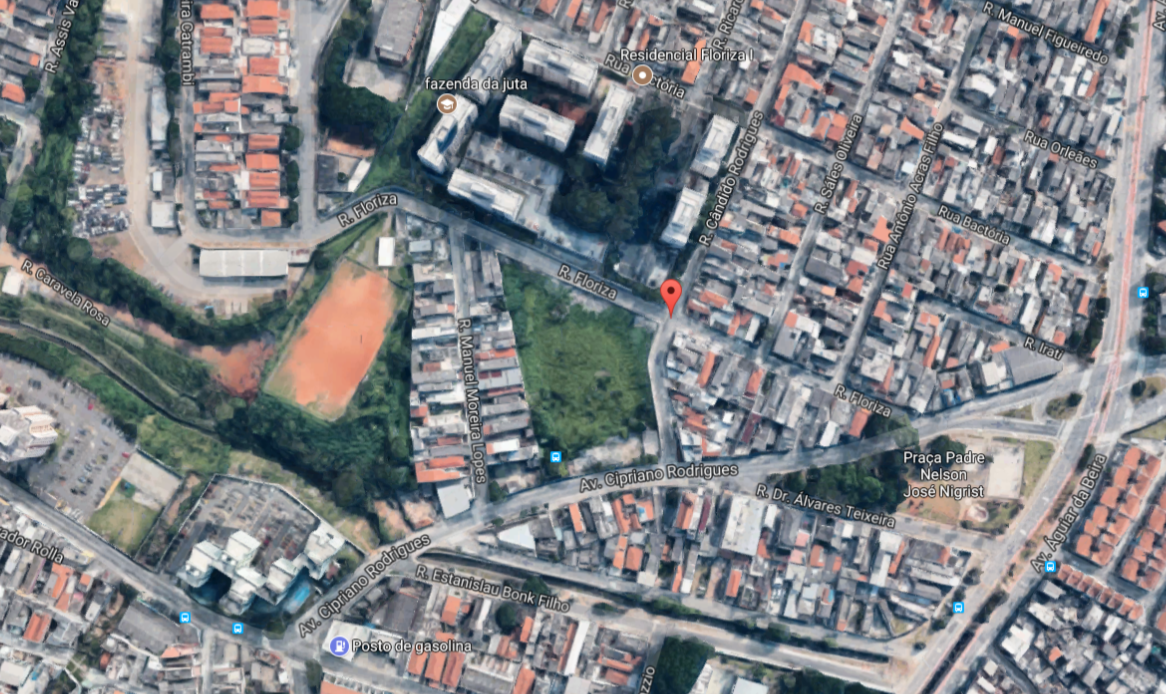 MCMV – META 29
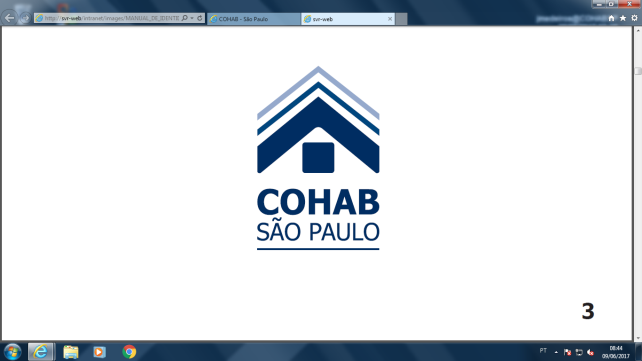 FAR vinculado ao PAC
FLUORITA I II / FLORIZA – PREFEITURA REGIONAL DO ARICANDUVA 
 (308 UH)
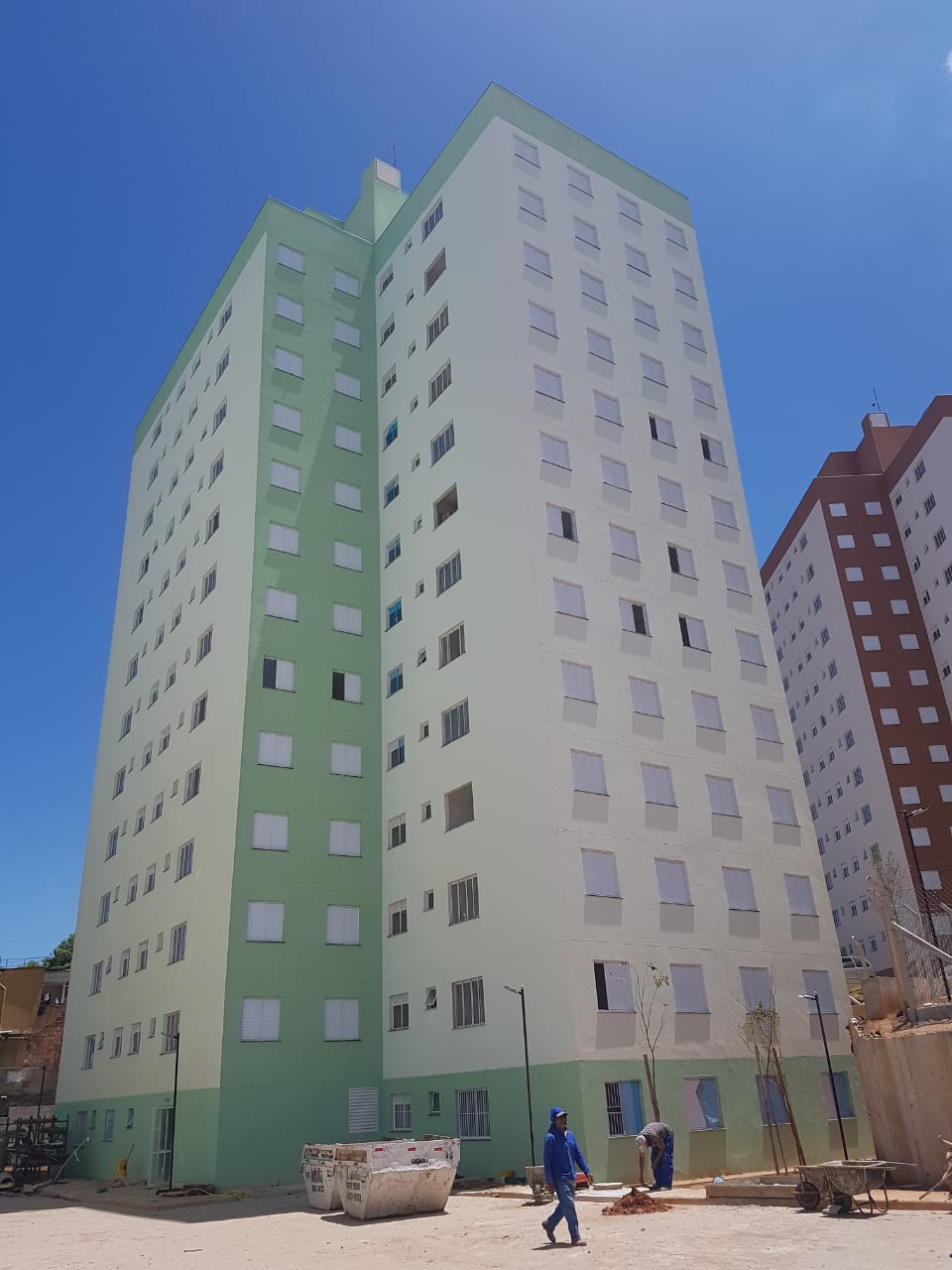 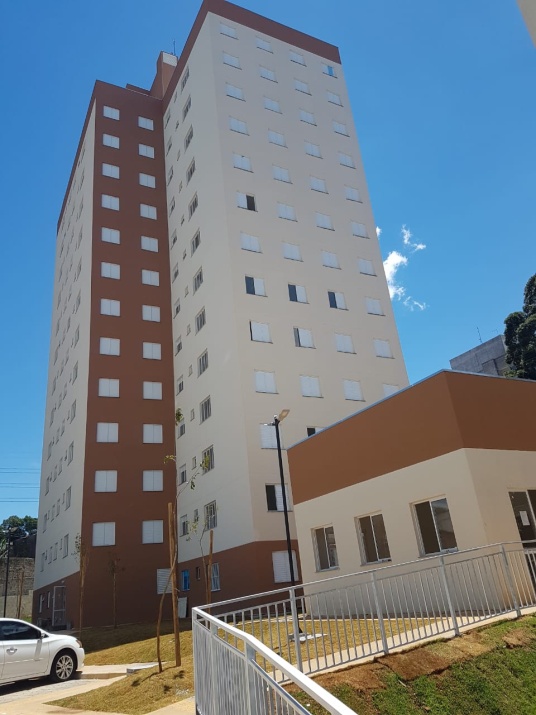 META 30
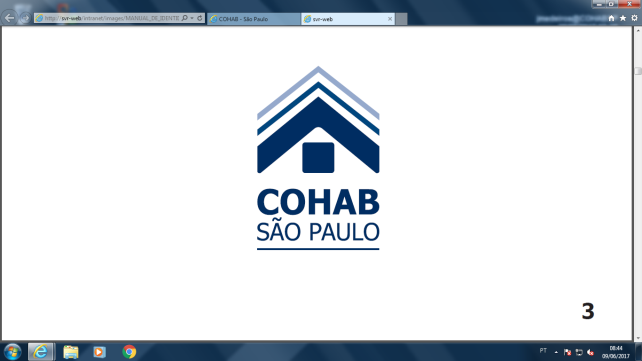 PROJETO E OBRA - HIS E REGULARIZAÇÃO FUNDIÁRIA – OBRA –AVCB 
 Investido em 2017  - R$ 3.864.467,71
APUANÃ 
(800 UH)
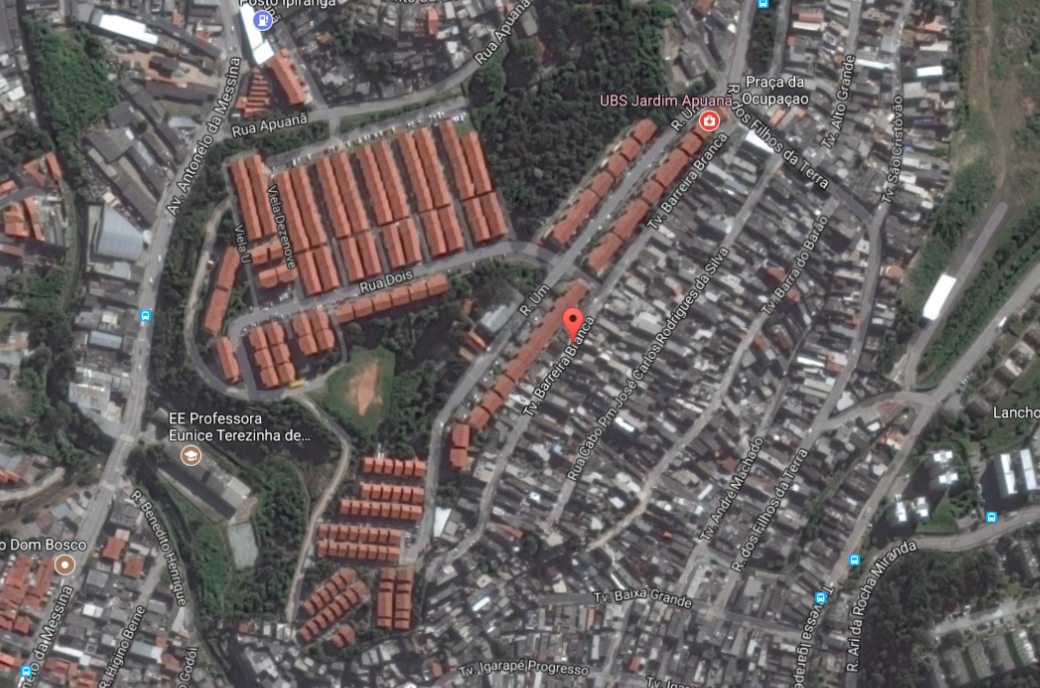 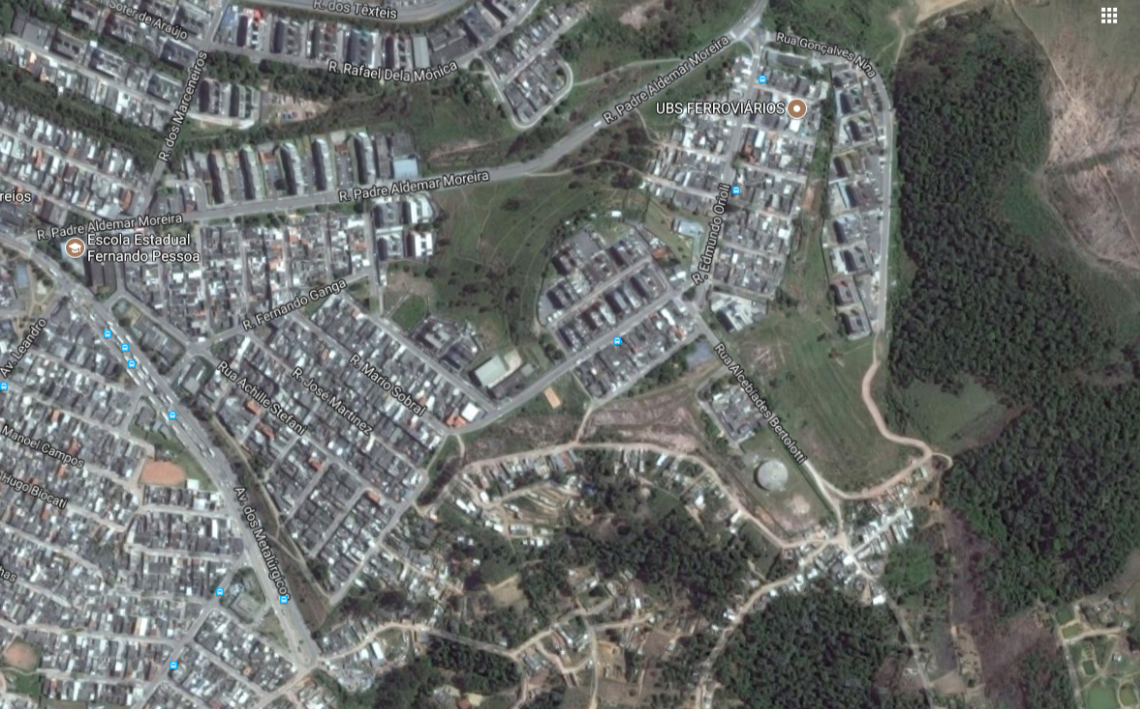 META 30
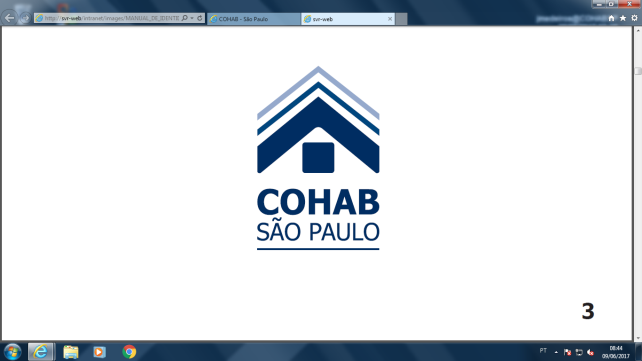 PROJETO E OBRA - HIS E REGULARIZAÇÃO FUNDIÁRIA AVCB  
Investido em 2017,   1ª Fase (360 UH) – R$ 3.857.485,91
SANTA ETELVINA V A 
(1.584 UH)
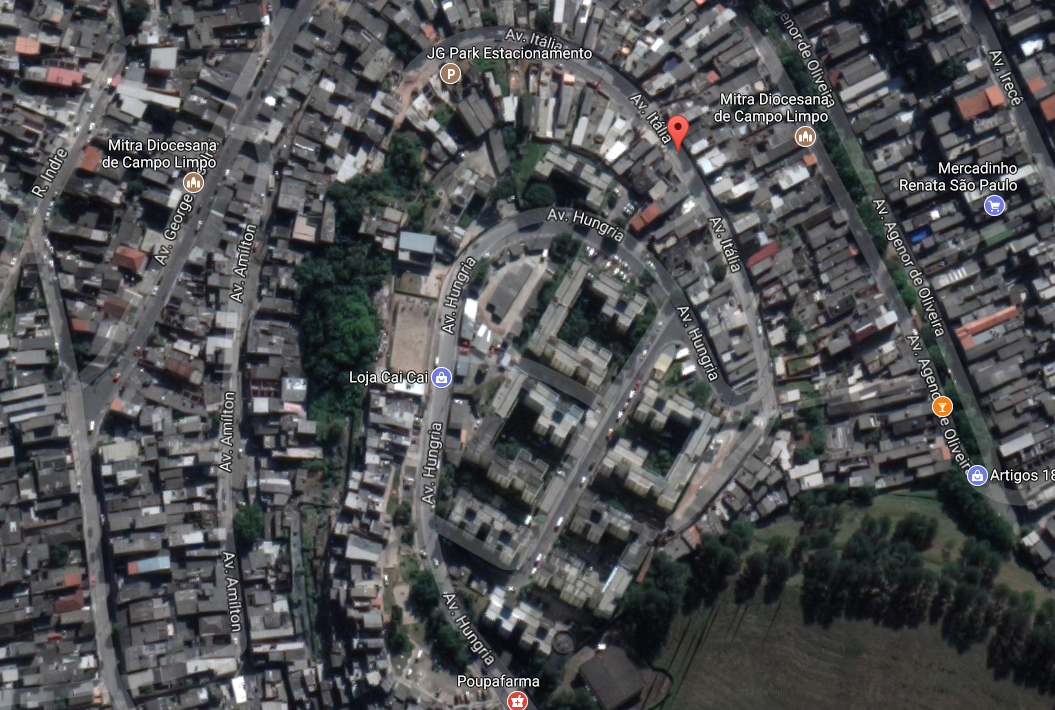 META 30
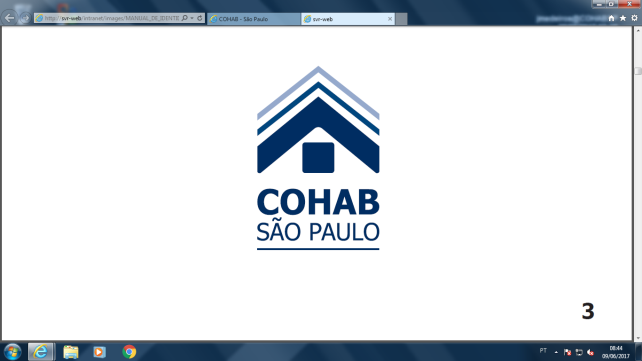 PROJETO E OBRA - HIS E REGULARIZAÇÃO FUNDIÁRIA –
Investido em 2017 – R$ 4.377.959,55
PARQUE EUROPA
 (681 UH)
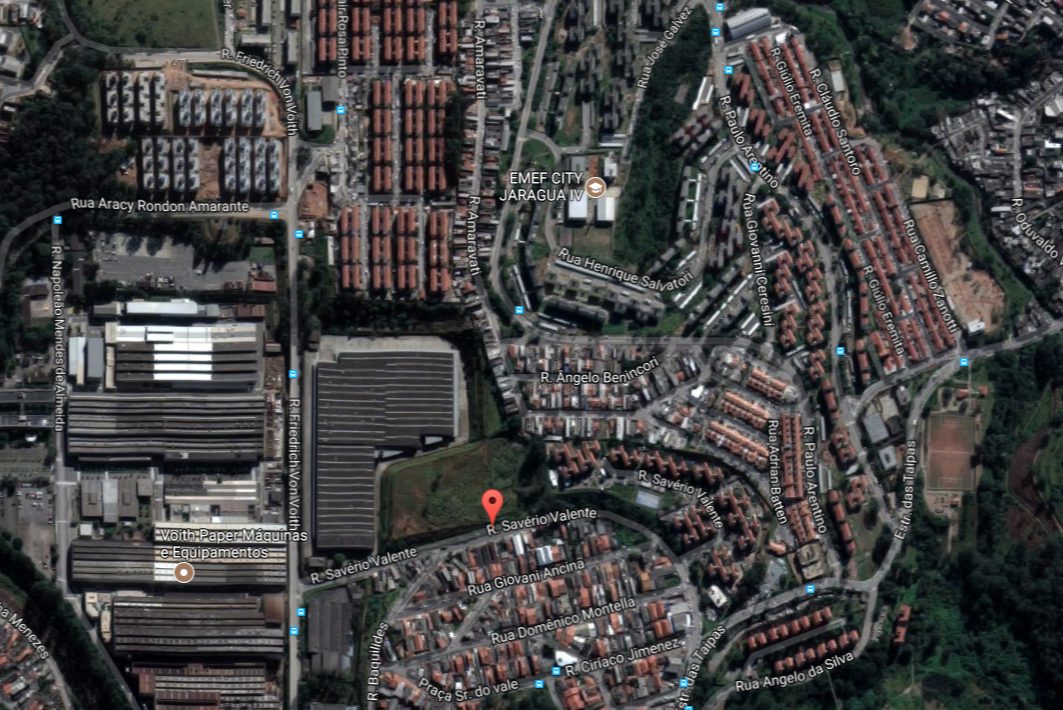 META 30
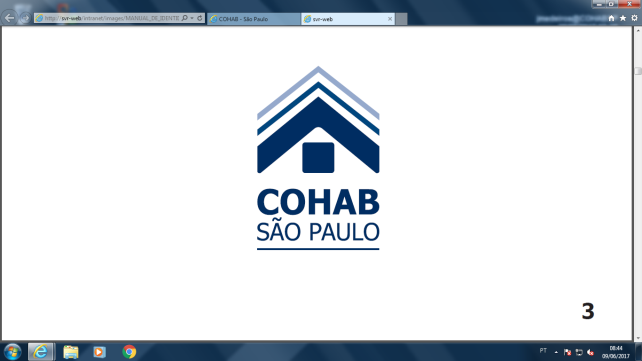 PROJETO E OBRA - HIS E REGULARIZAÇÃO FUNDIÁRIA – AVCB
Investido em 2017 R$ 2.834.840,53
JARDIM DAS ORQUIDEAS
( 500 UH)
META 29 – PRODUÇÃO HABITACIONAL
 Contexto Atual (Balanço Março/2018) –  ATÉ 2020
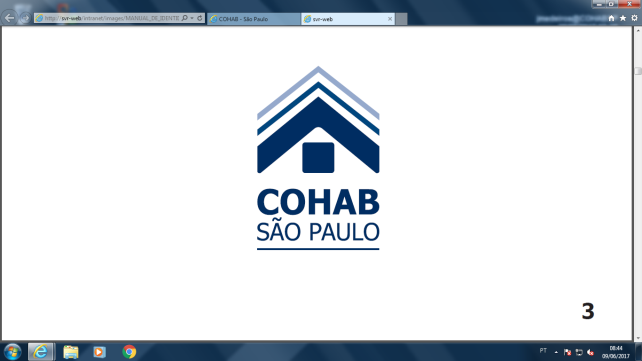 25.723UH
MANUTENÇÃO DOS EDIFICIOS
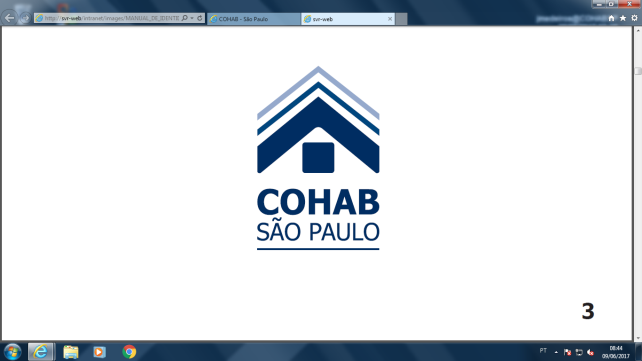 PROJETO E OBRA DE MANUTENÇÃO
MANUTENÇÃO DOS EDIFICIOS
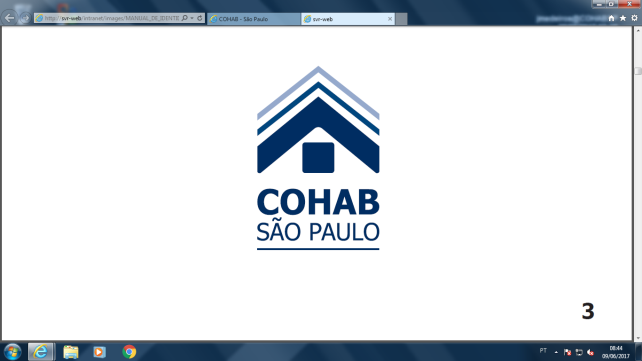 PROJETO E OBRA DE MANUTENÇÃO -  PROGRAMA DE LOCAÇÃO SOCIAL
PARQUE DO GATO – PREFEITURA REGIONAL DA SÉ 
 (486 UH)
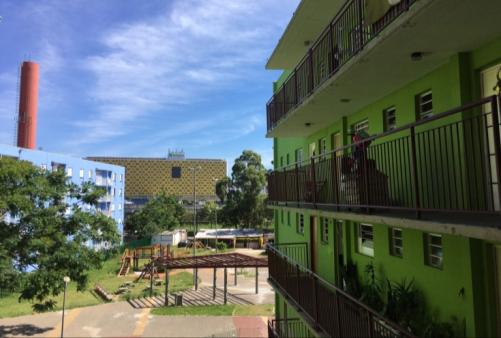 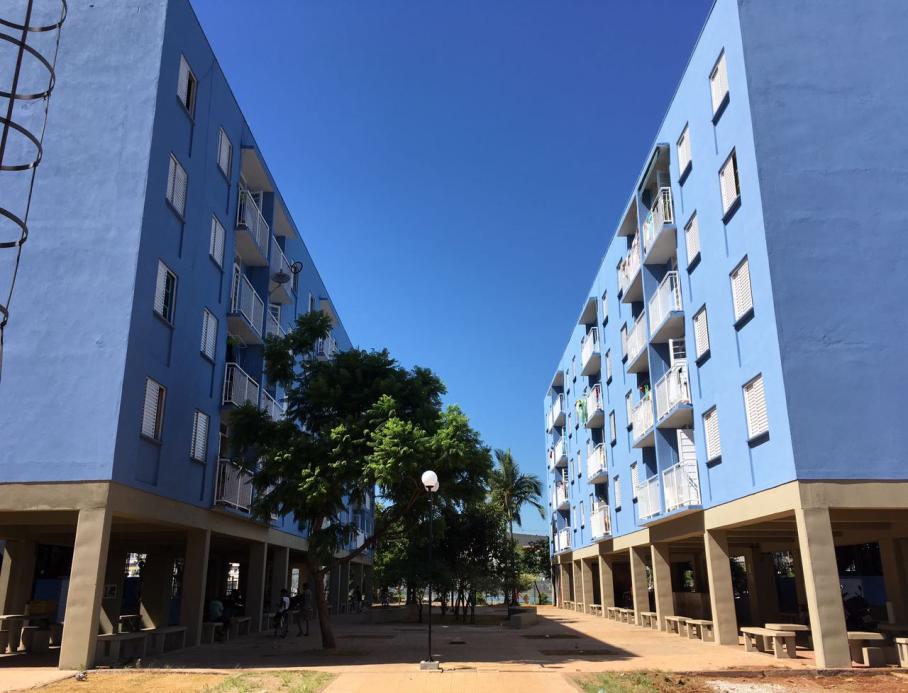 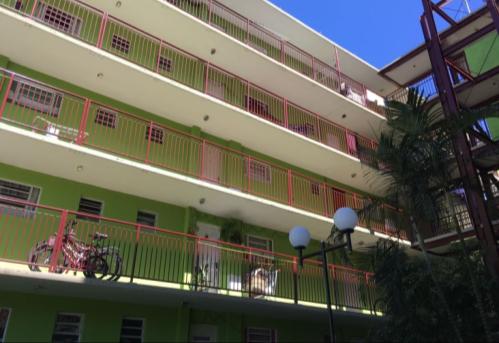 MANUTENÇÃO DOS EDIFICIOS
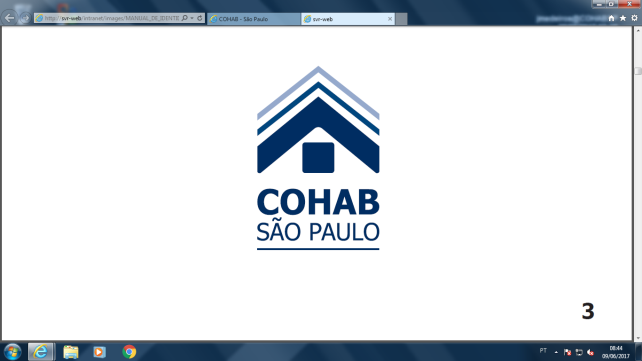 PROJETO E OBRA DE MANUTENÇÃO – PROGRAMA DE LOCAÇÃO SOCIAL
OLARIAS - PREFEITURA REGIONAL DA MOOCA 
(137 UH)
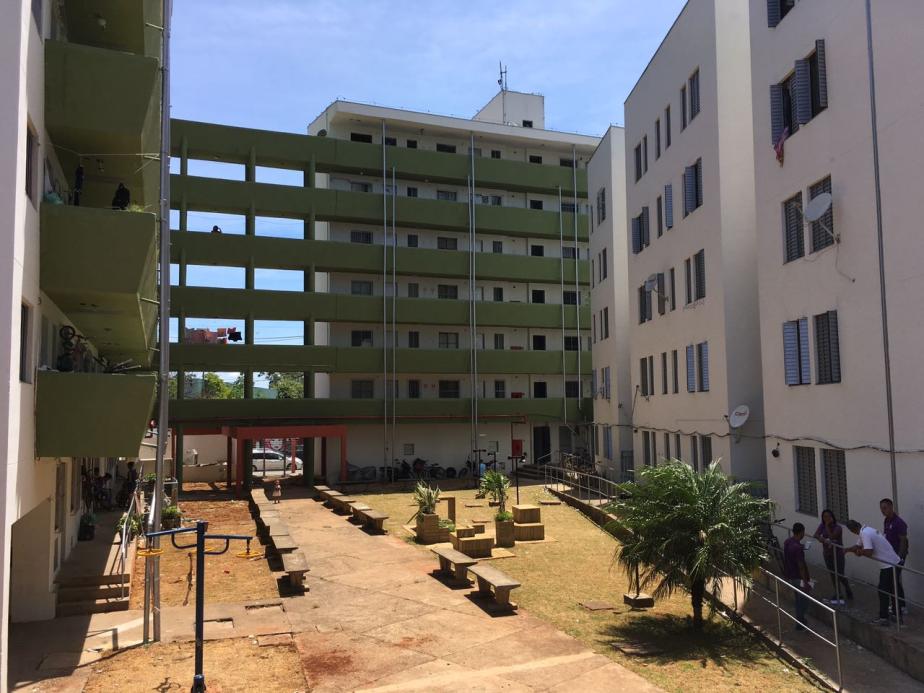 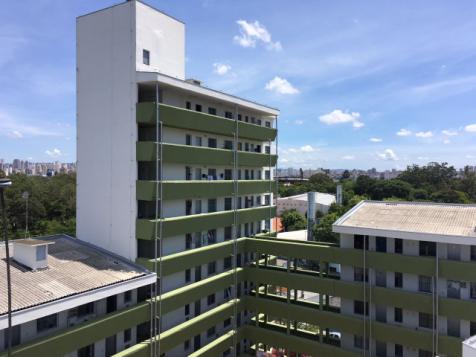 MANUTENÇÃO DOS EDIFICIOS
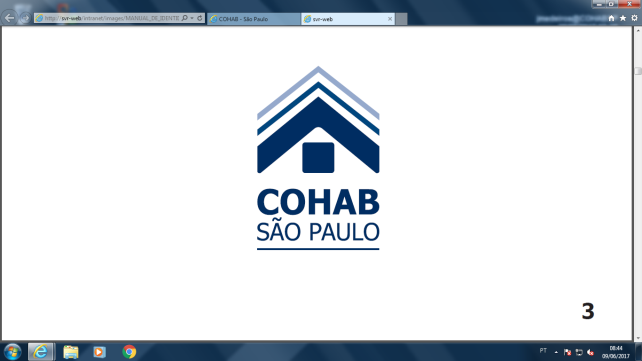 PROJETO E OBRA DE MANUTENÇÃO – PROGRAMA DE LOCAÇÃO SOCIAL
VILA DOS IDOSOS – PREFEITURA REGIONAL DA MOOCA 
 (145 UH)
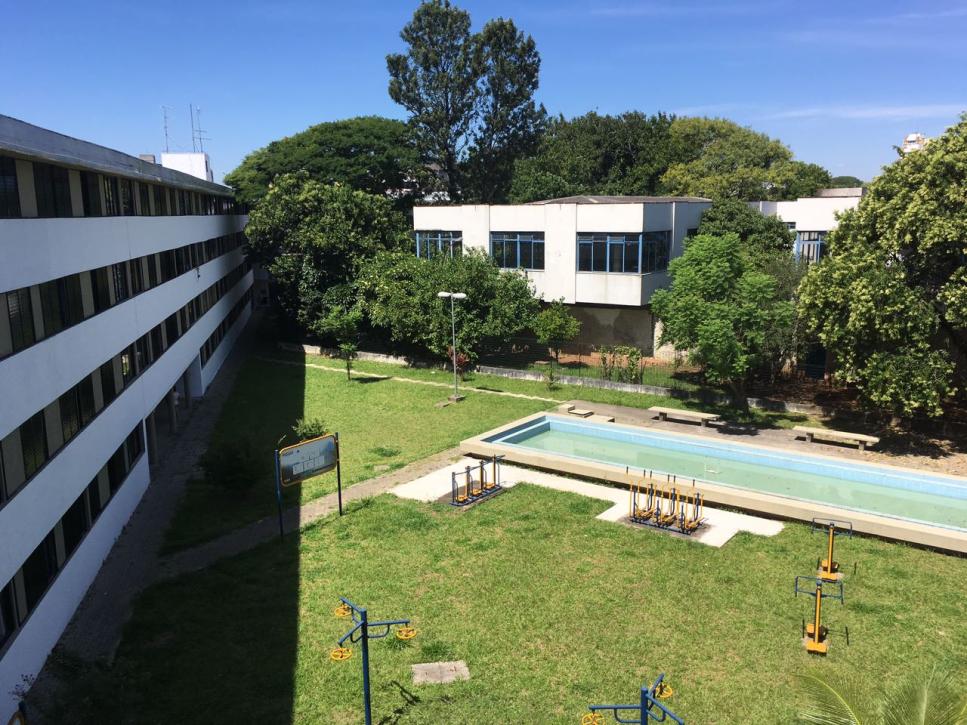 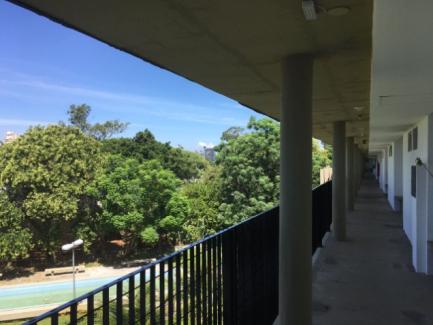 MANUTENÇÃO DOS EDIFICIOS
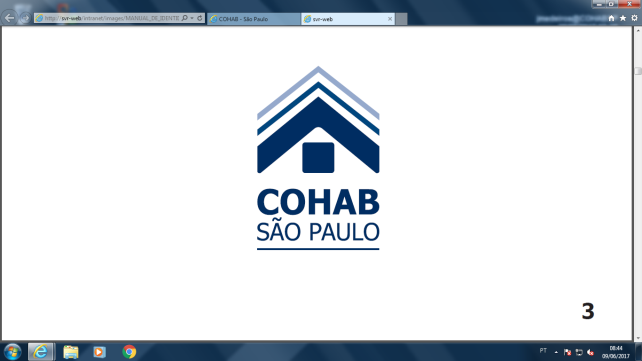 PROJETO E OBRA DE MANUTENÇÃO – PROGRAMA DE LOCAÇÃO SOCIAL
SENADOR FEIJÓ - PREFEITURA REGIONAL SÉ 
 (45 UH)
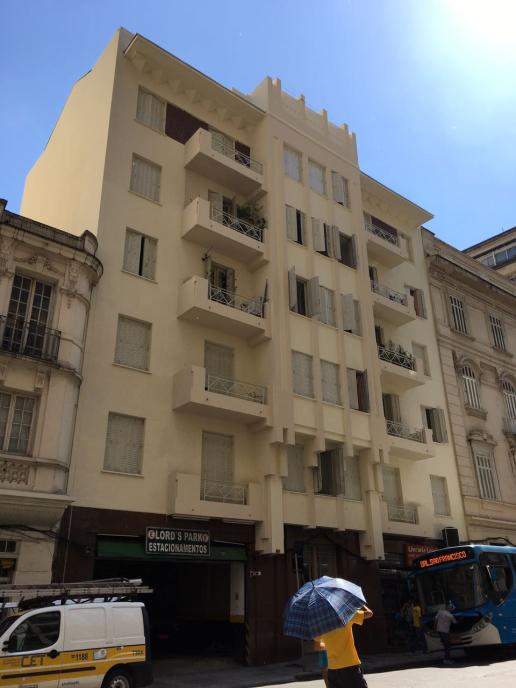 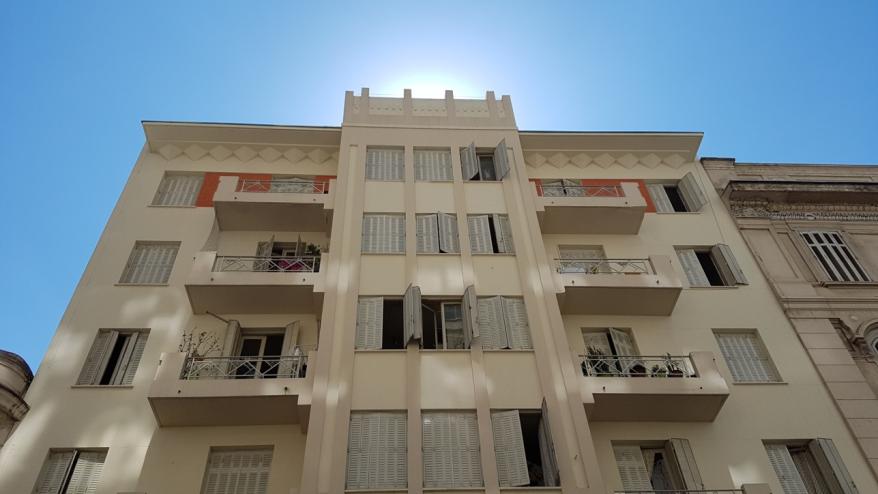 MANUTENÇÃO DOS EDIFICIOS
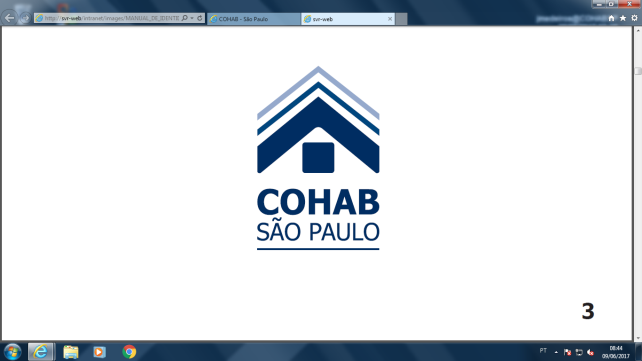 PROJETO E OBRA DE MANUTENÇÃO – PROGRAMA DE LOCAÇÃO SOCIAL
ASDRUBAL DO NASCIMENTO - PREFEITURA REGIONAL SÉ 
(40 UH) – Fase final de obras
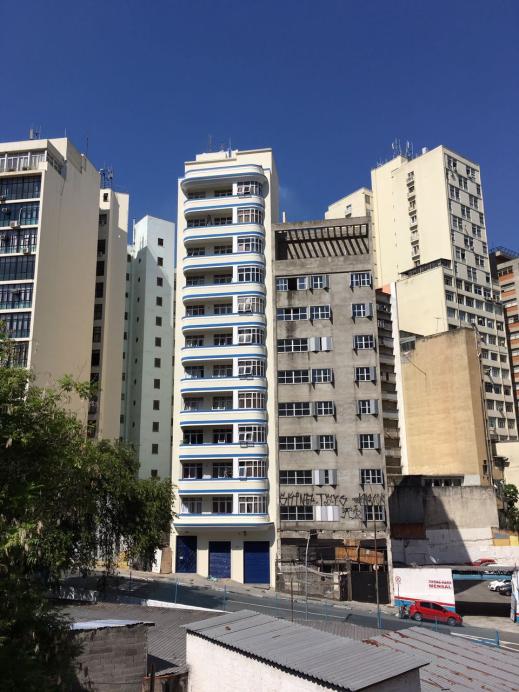 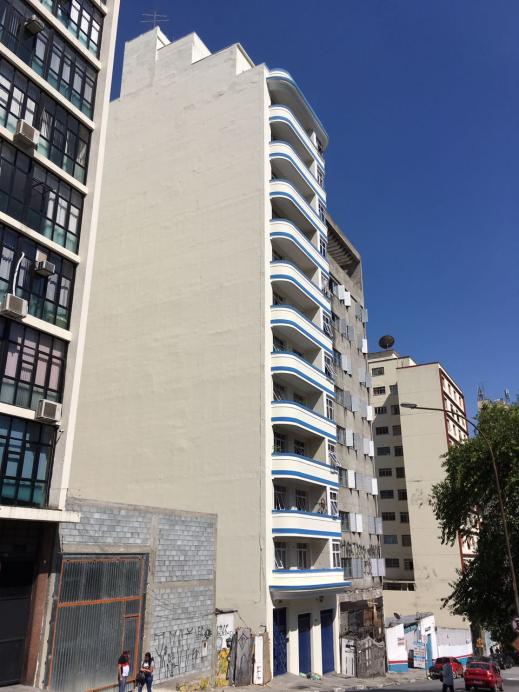 MANUTENÇÃO DOS EDIFICIOS
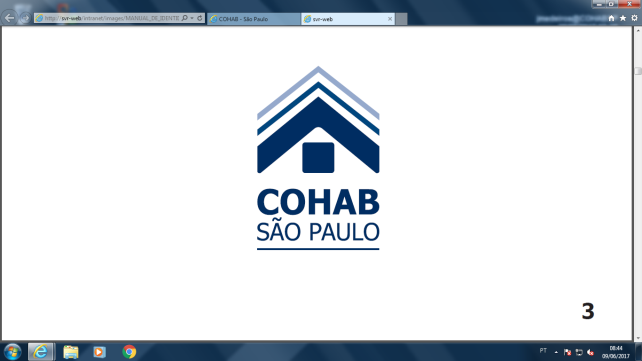 PROJETO E OBRA DE MANUTENÇÃO – PROGRAMA DE LOCAÇÃO SOCIAL
PALACETE DOS ARTISTAS - – PREFEITURA REGIONAL SÉ 
 (50 UH)
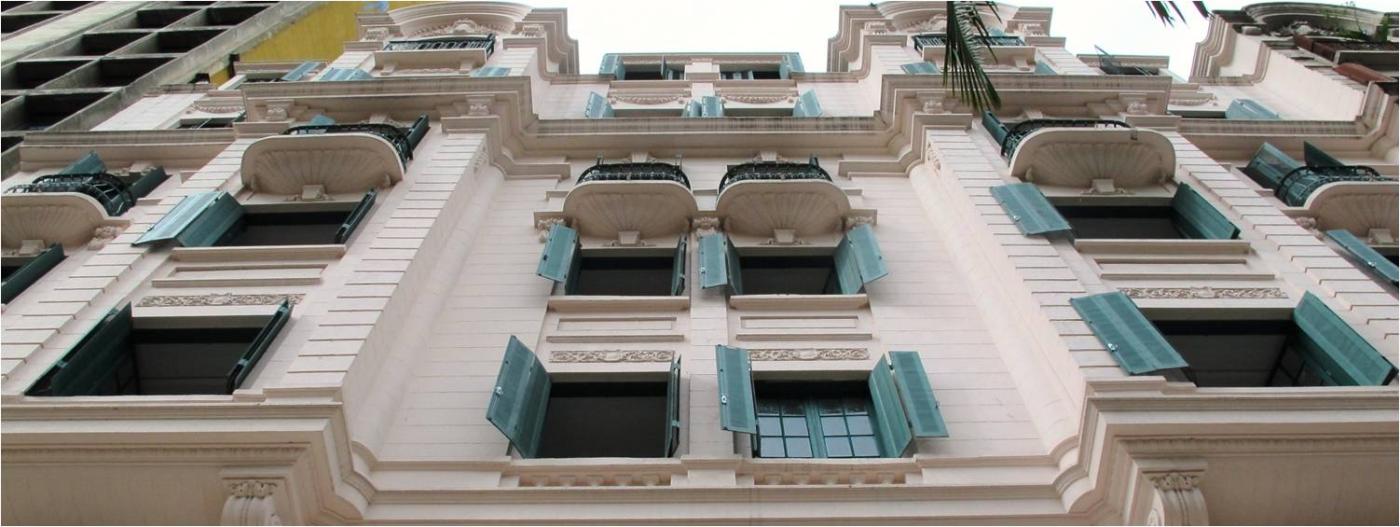 META 29
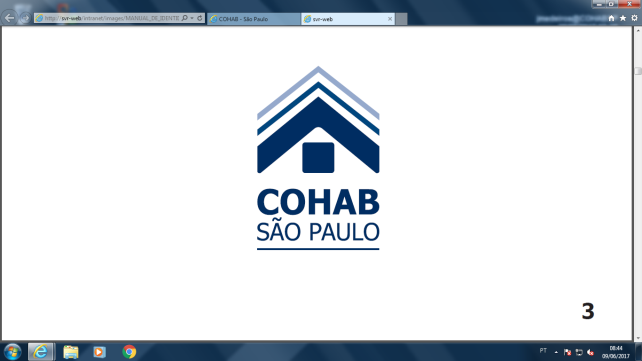 Locação Social – Em fase de Projeto
7 DE ABRIL
 (91 UH)  - Rua Sete de Abril, 351 - República
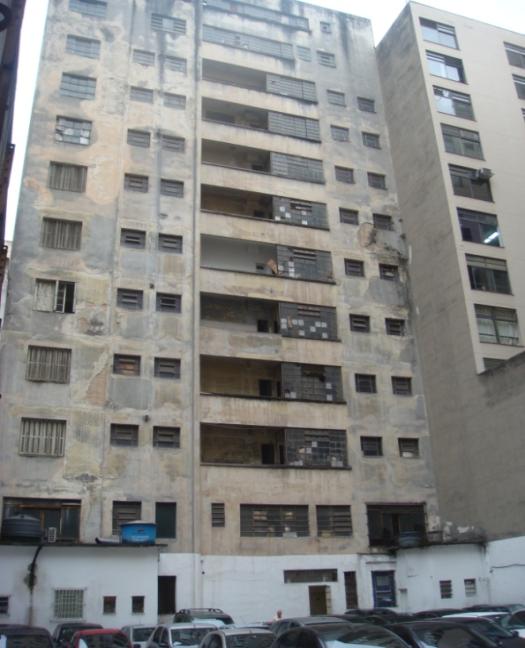 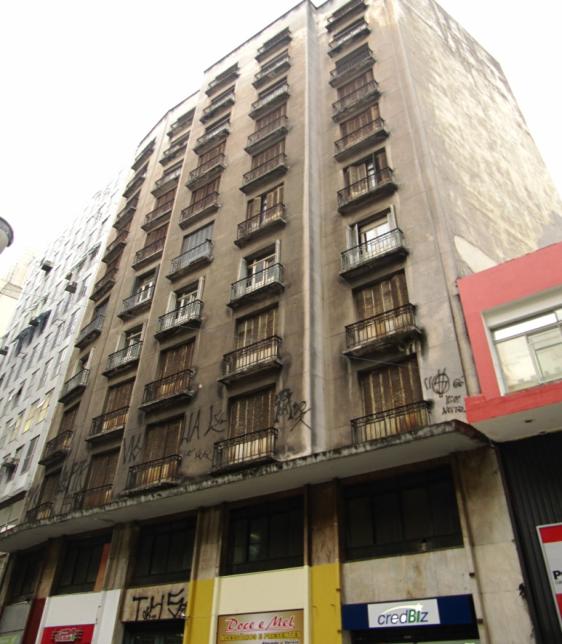 META 29- LOCAÇÃO SOCIAL – FNHIS
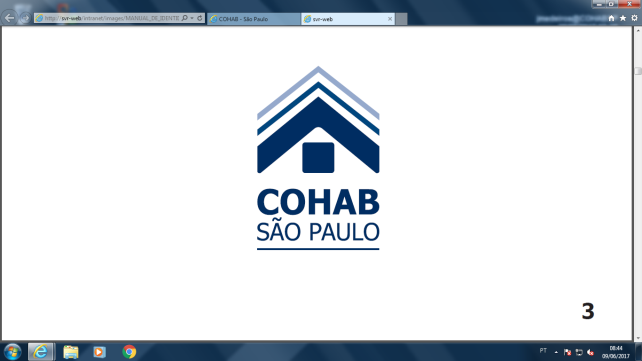 Fase de Projetos para contratação de Obras
ED. IPIRANGA, 908  (52 UH)
ED. MOOCA, 416 (36 UH)
ED. JOSE BONIFÁCIO, 367 (53 UH)
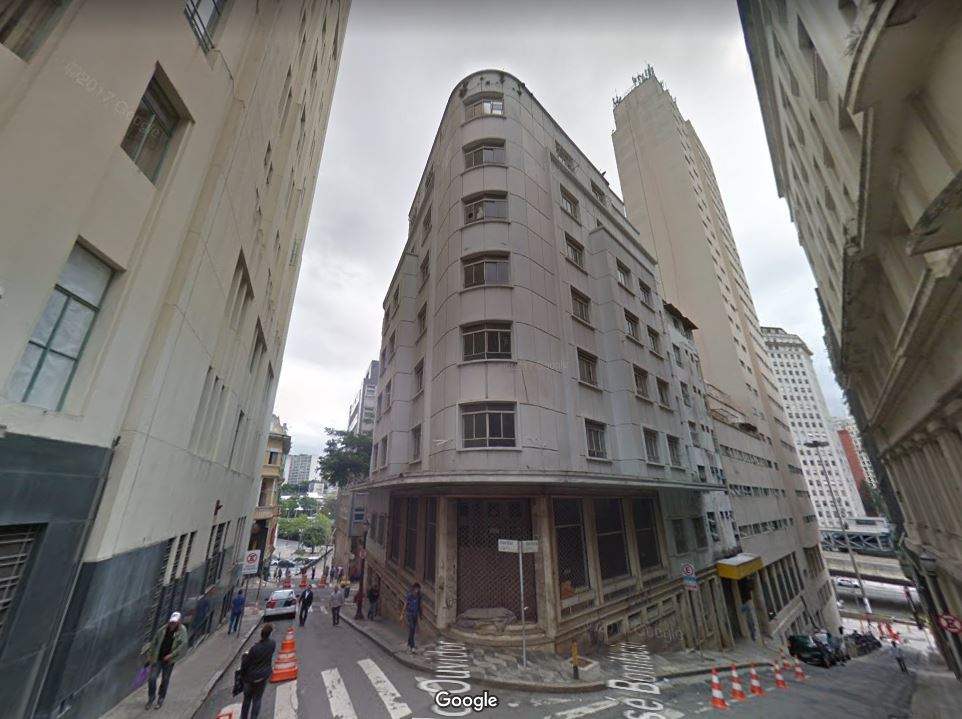 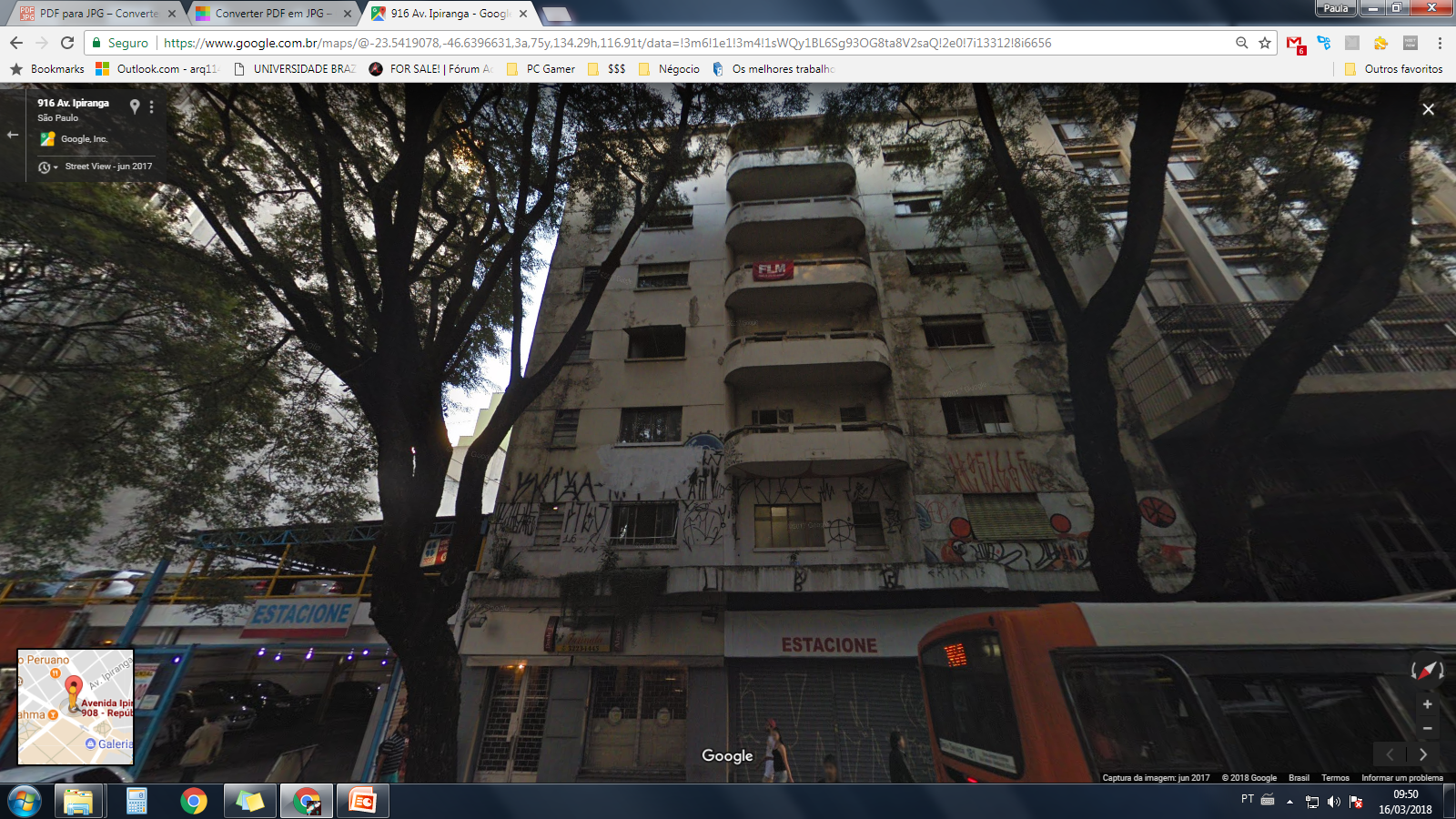 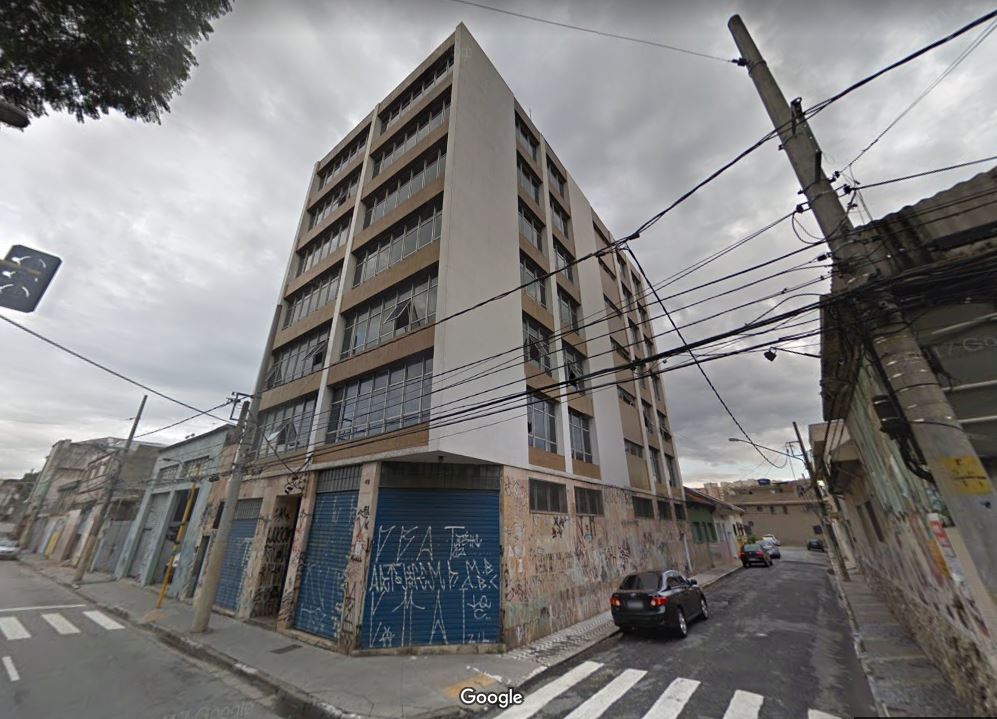 PRAÇA DA BANDEIRA , 31 (41 UH)
TERRENO LUIS GAMA, 554 (98 UH)
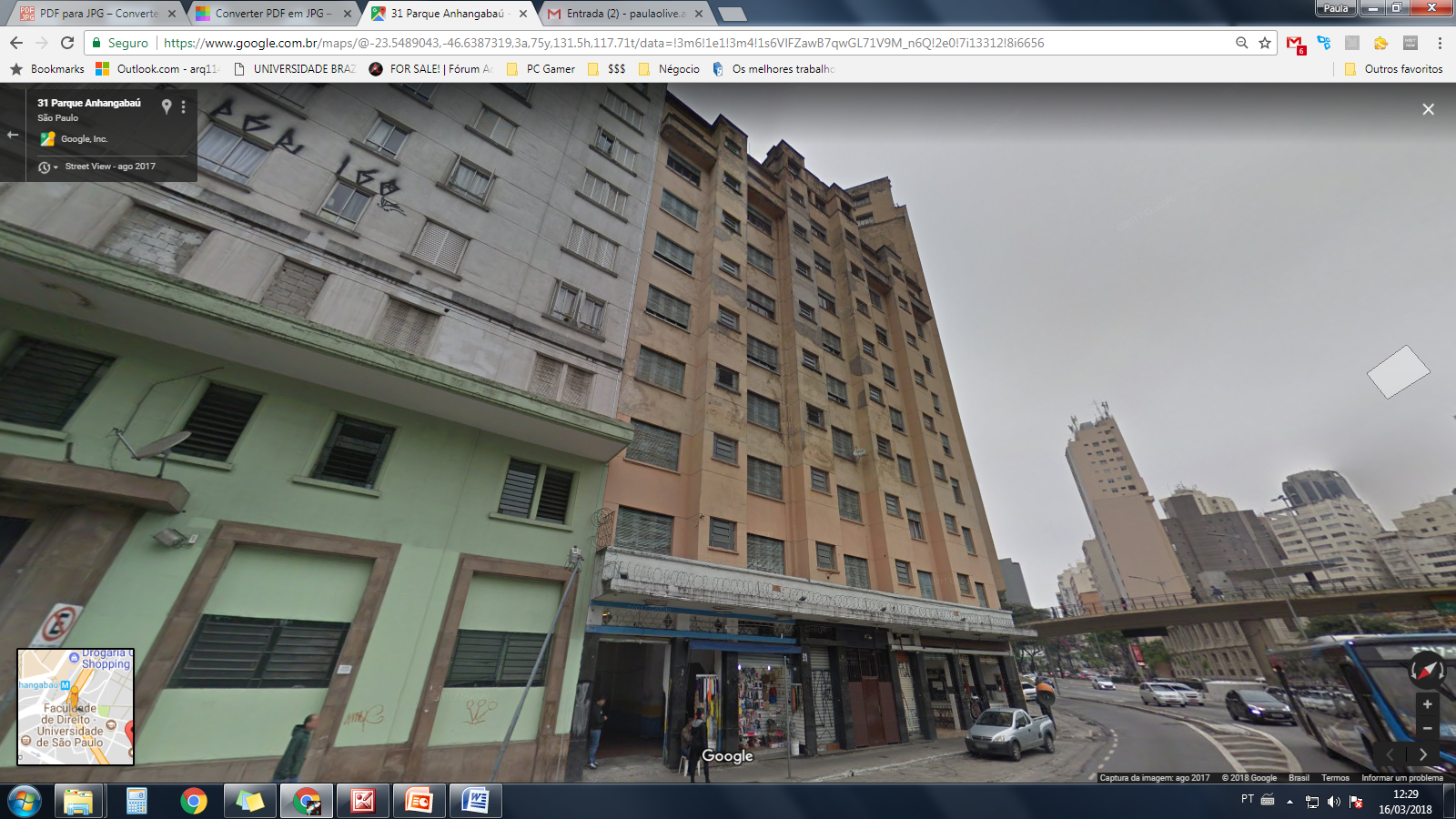 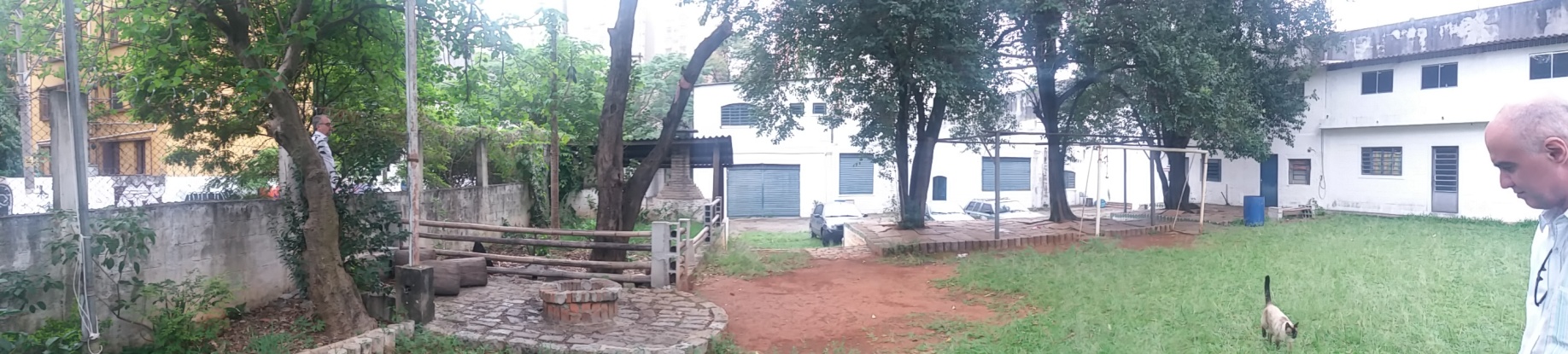 META 29- LOCAÇÃO SOCIAL – FNHIS
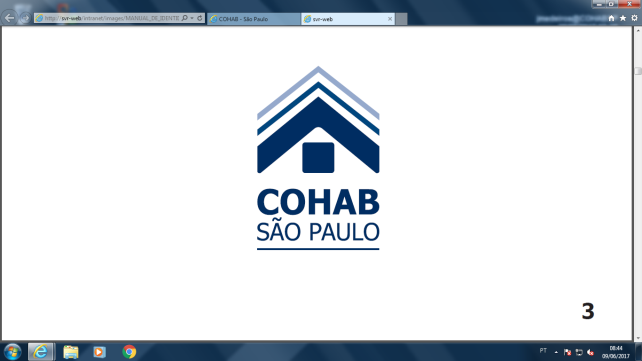 Fase de Projetos para contratação de Obras
ED. São JOÃO, 1.492  (18 UH)
ED. CELSO GARCIA, 2.090 (30 UH)
ED. SÃO FRANCISCO, 77 (18 UH)
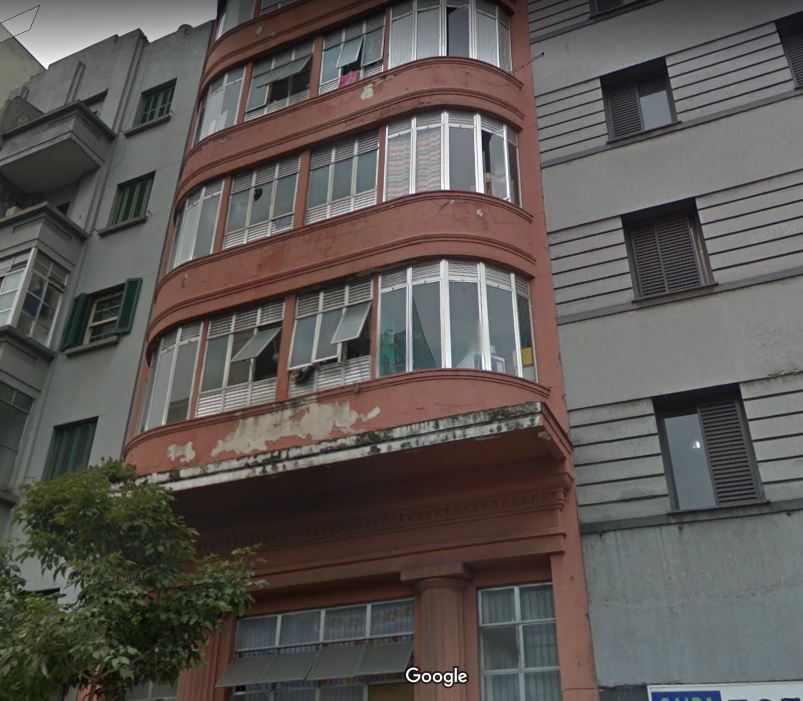 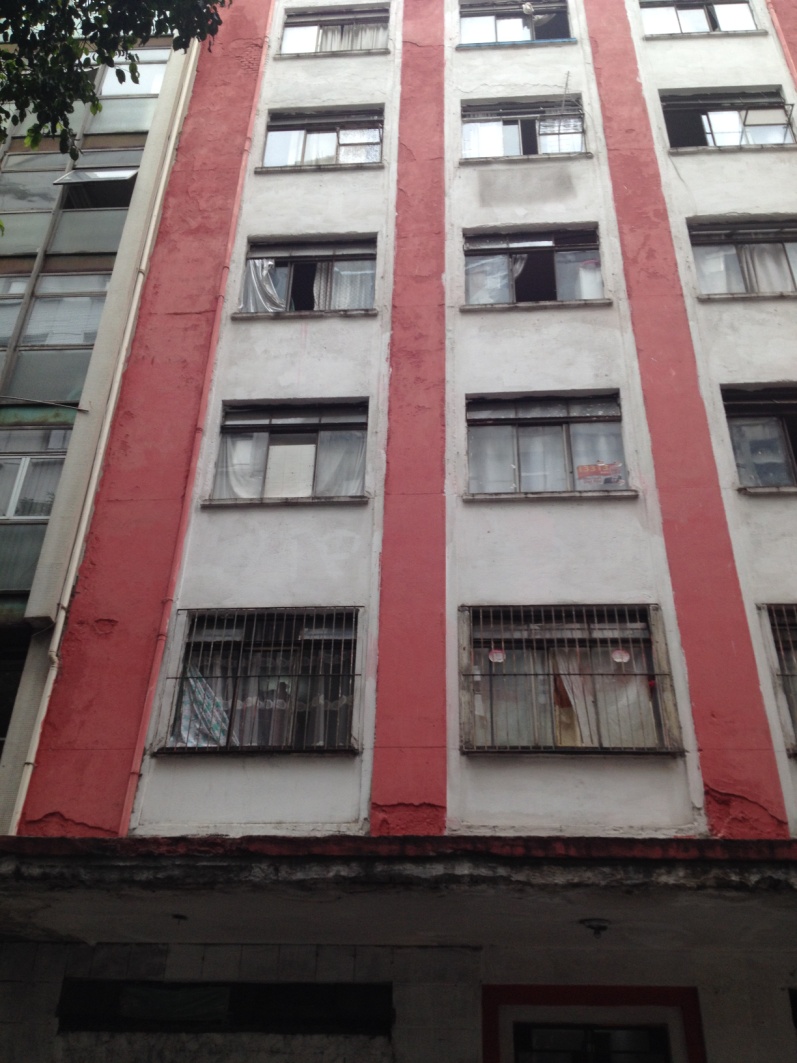 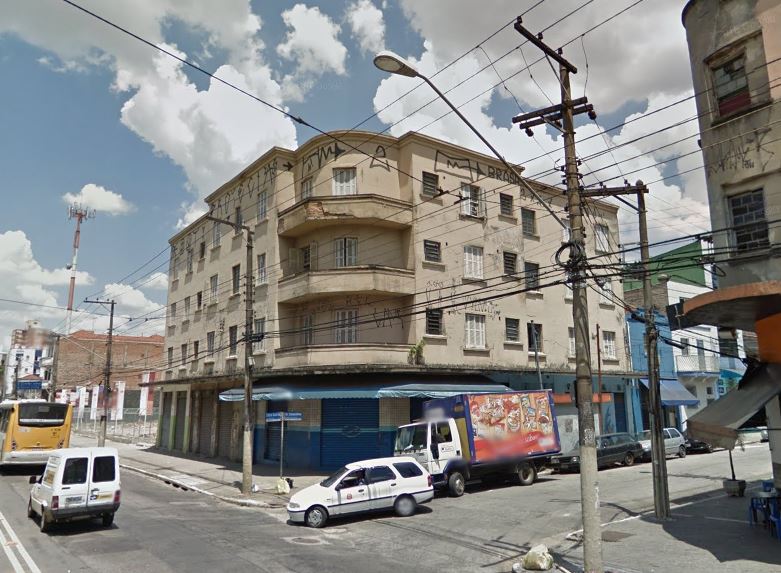 ED. CONS. CARRÃO, 202 (30 UH)
ED. ASSUNÇÃO, 104-120 (59 UH)
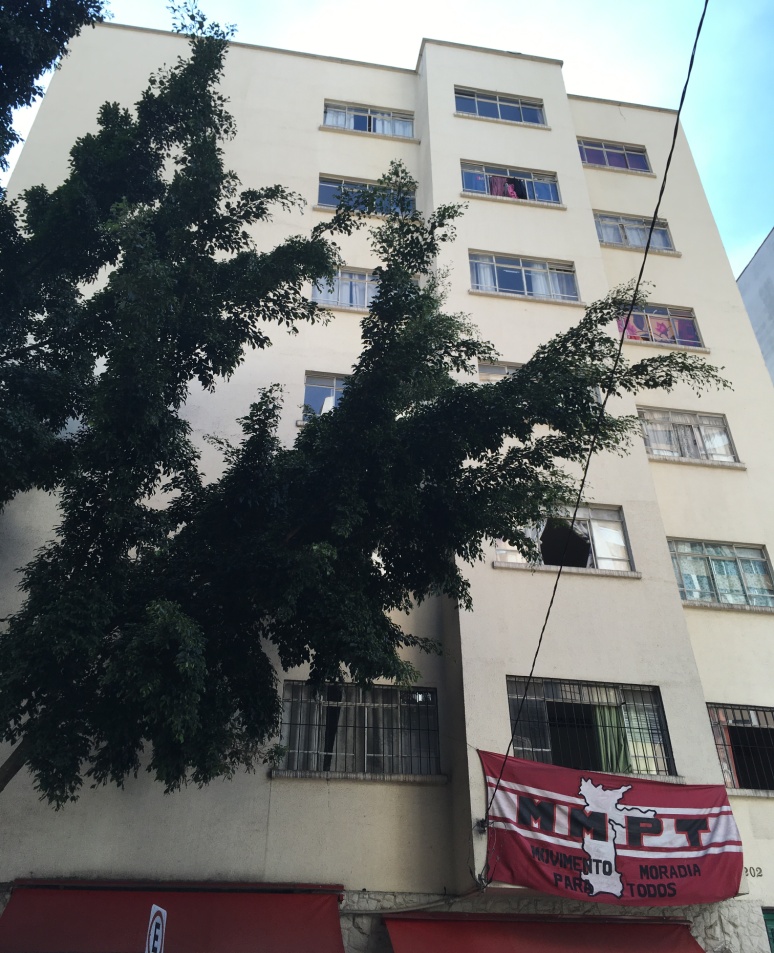 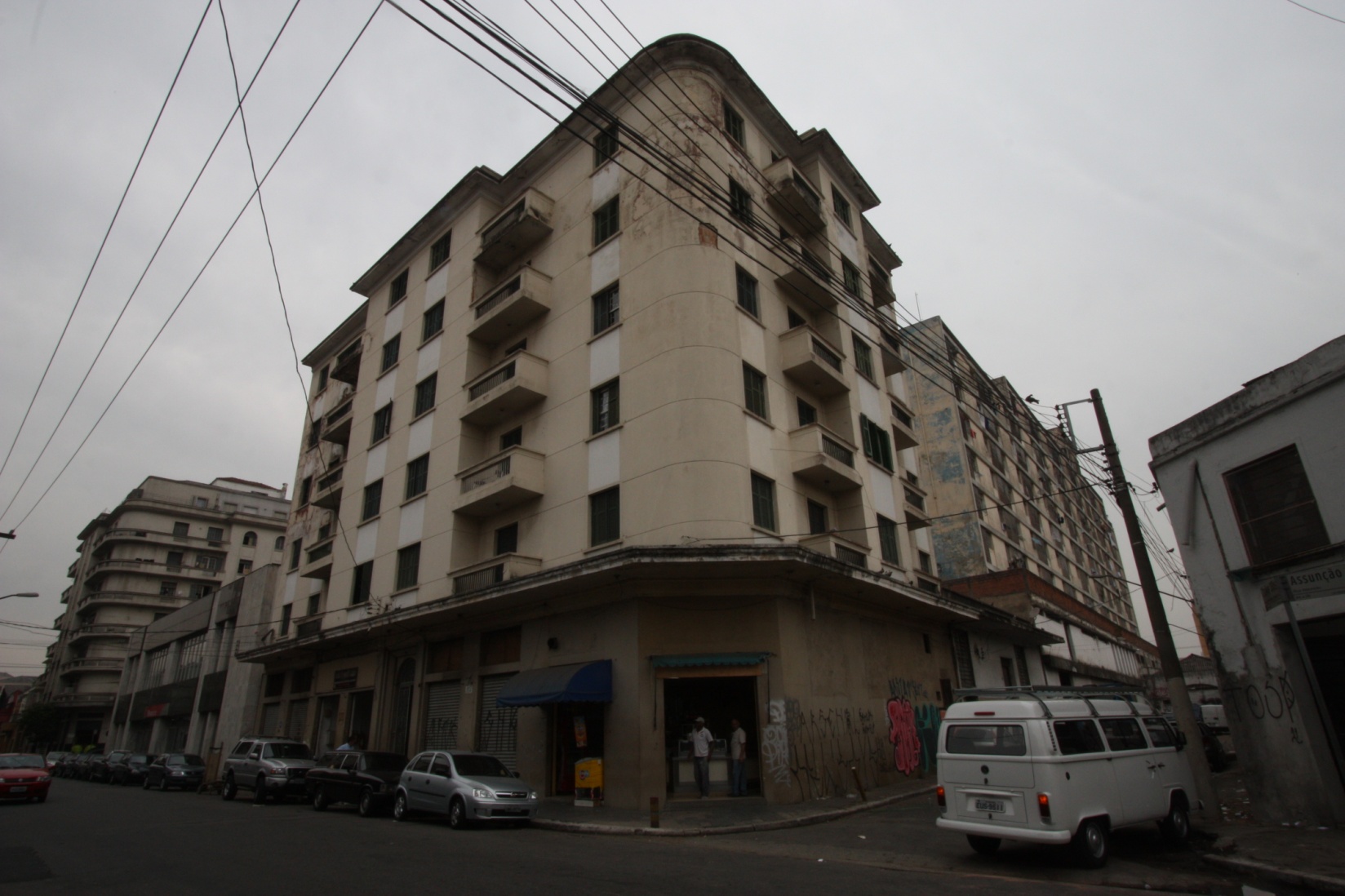 META 29-  MCMV
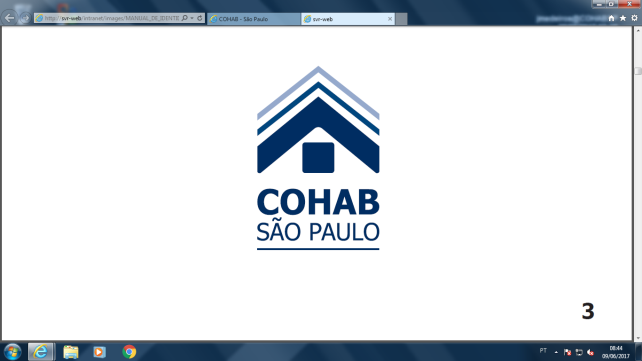 Empreendimentos MCMV – FAR
Obras iniciadas   

FAR VINCULADO AO PAC

Guido Caloi A – M’Boi Mirim (300 UH)
Guido Caloi B – M’Boi Mirim (300 UH)
Guido Caloi C – M’Boi Mirim (300 UH)
Guido Caloi D – M’Boi Mirim (100 UH) 


FAR DEMANDA ABERTA

Augusto Amaral – Freguesia do Ó (300 UH)
São Carlos A – Guaianases (300 UH)
São Carlos B – Guaianases  (300 UH)
Manuel Bueno A – Itaim Paulista (300 UH)
Manuel Bueno B – Itaim Paulista (300 UH)
Osório C – Itaim Paulista (215 UH)
Osório D – Itaim Paulista (150 UH)
Foto do empreendimento Guido Caloi
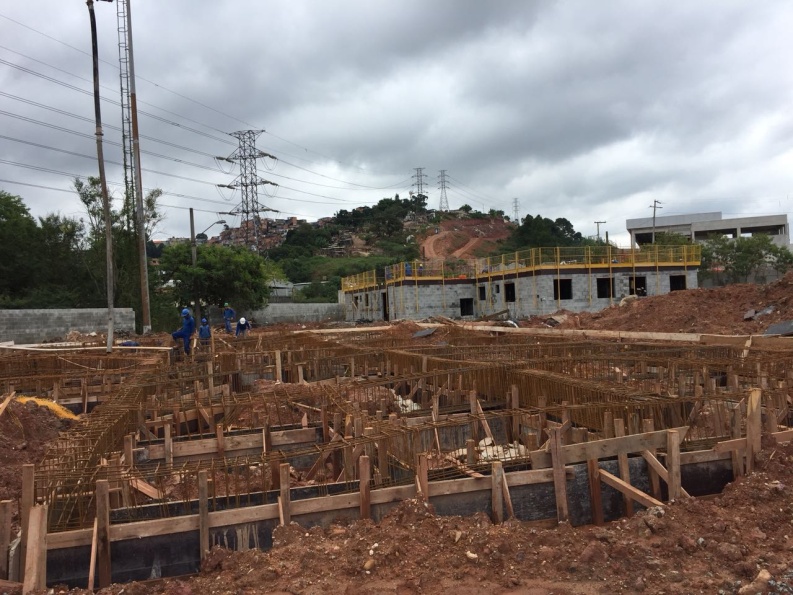 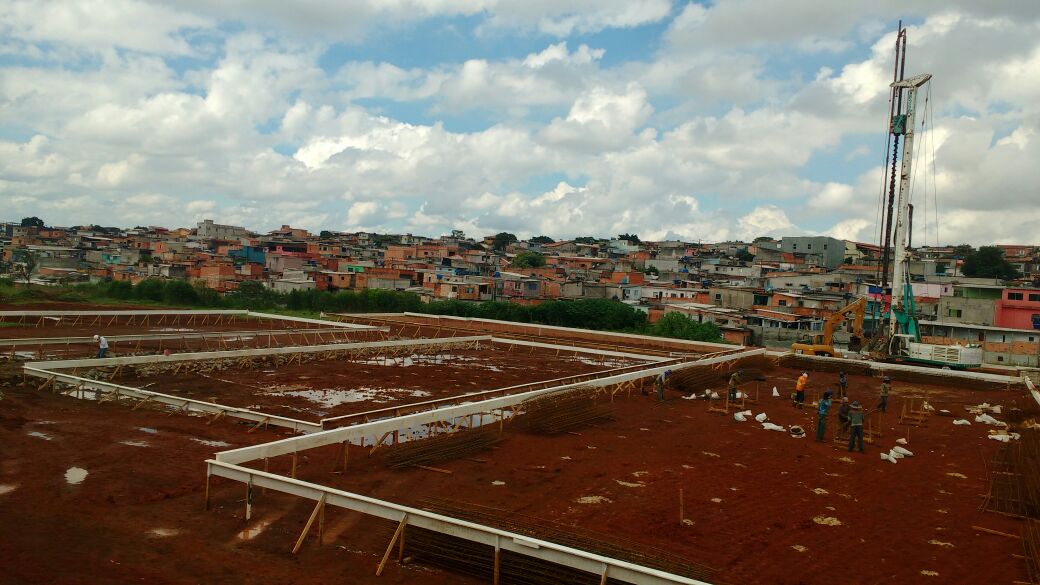 MANUTENÇÃO DOS EDIFICIOS
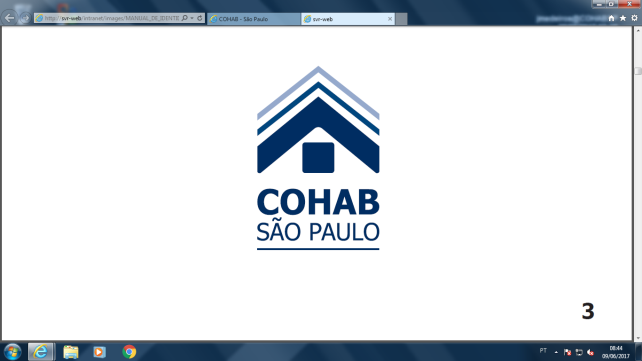 PROJETO E OBRA DE MANUTENÇÃO- FMH – OBRA ENTREGUE 2018
CASARÃO DO CARMO - PREFEITURA REGIONAL SÉ 
(21 UH)
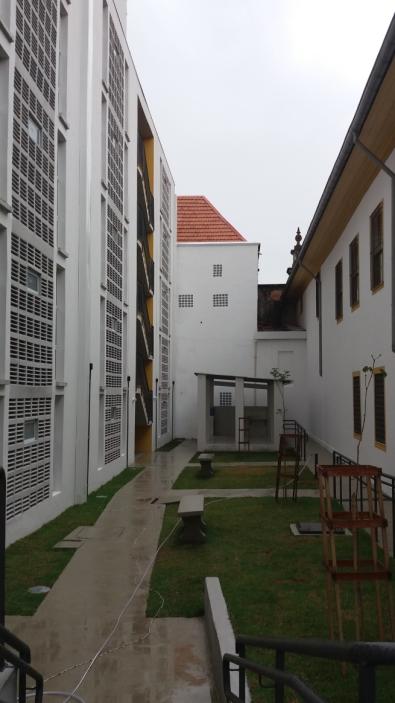 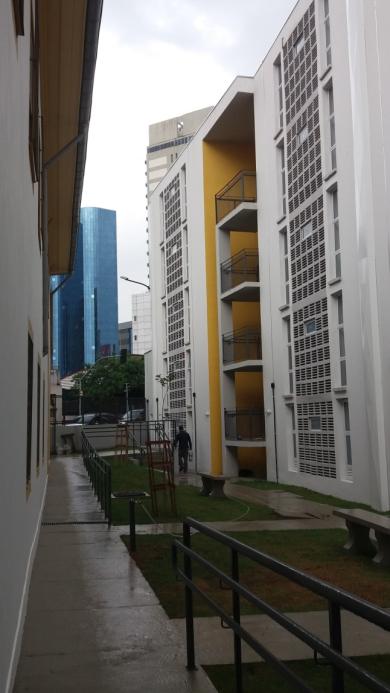 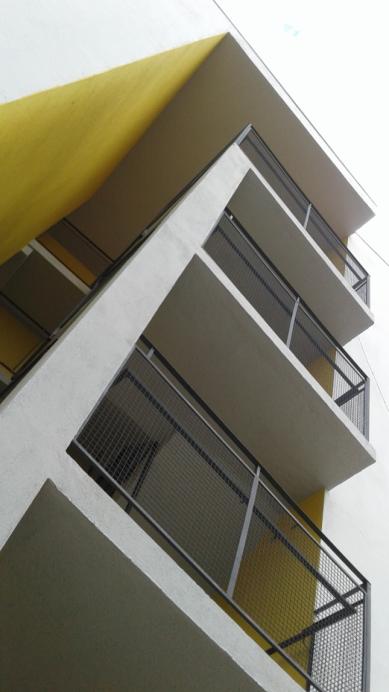 INVESTIGAÇÃO AMBIENTAL
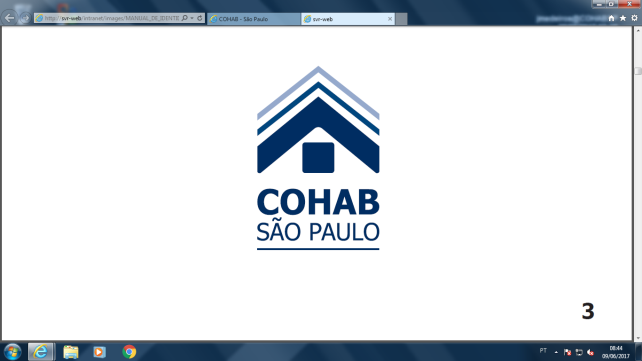 SERVIÇOS DE INVESTIGAÇÃO AMBIENTAL
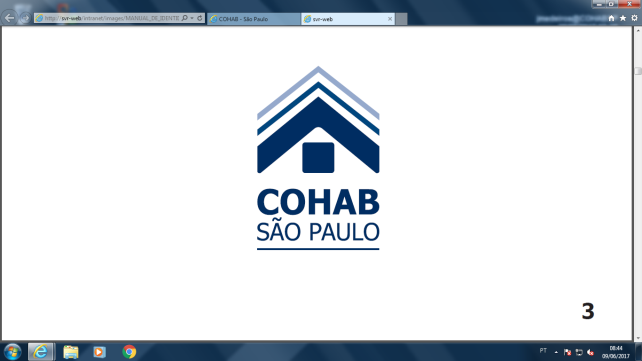 INVESTIGAÇÃO AMBIENTAL
SERVIÇOS DE INVESTIGAÇÃO AMBIENTAL
HELIÓPOLIS  GLEBA L
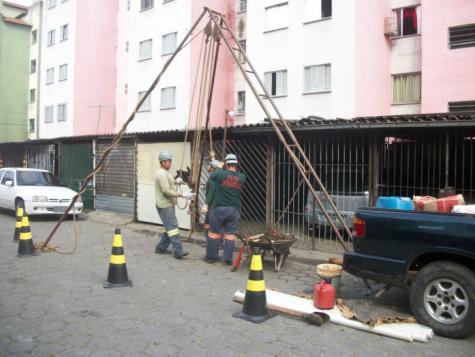 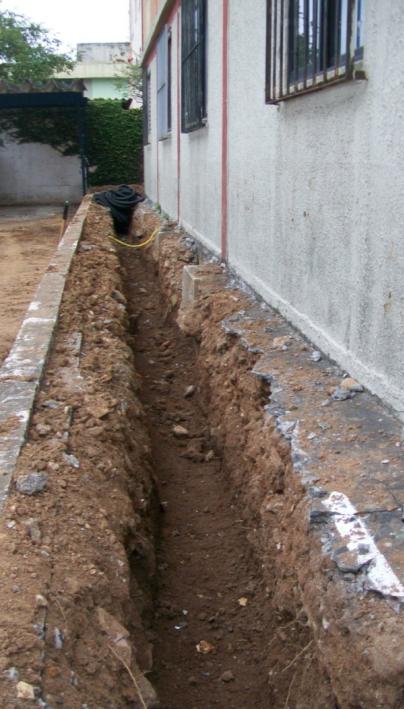 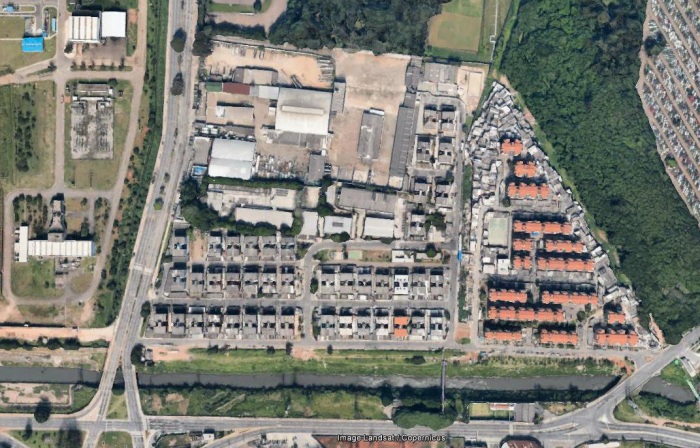 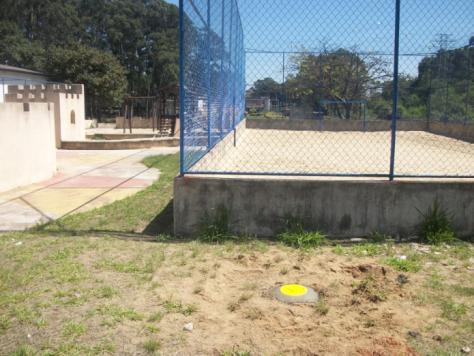 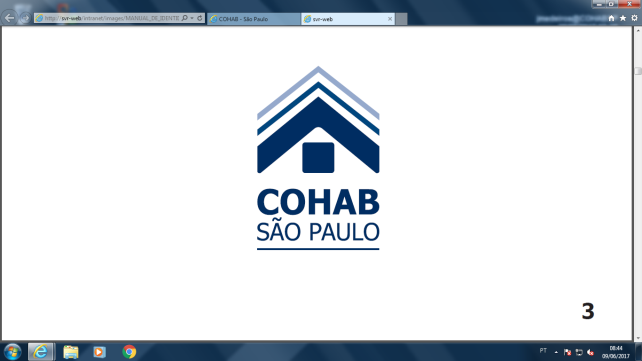 INVESTIGAÇÃO AMBIENTAL
SERVIÇOS DE INVESTIGAÇÃO AMBIENTAL
NOSSA SENHORA DA PENHA
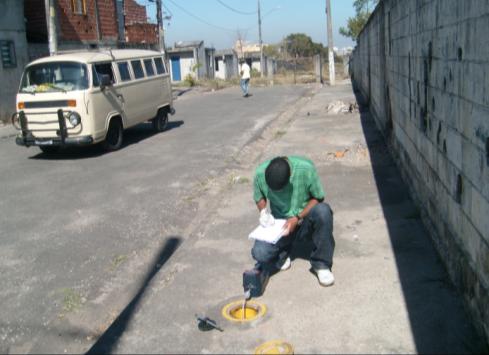 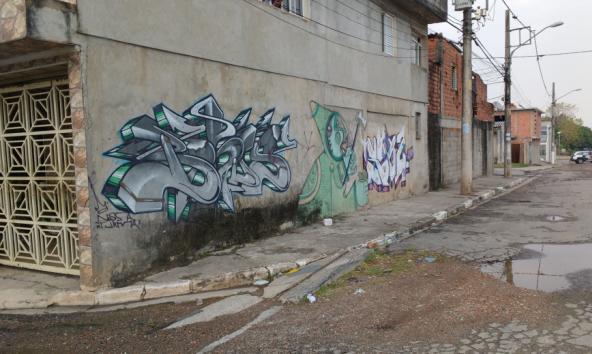 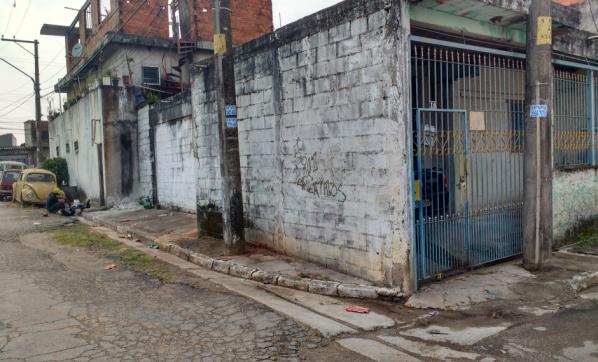 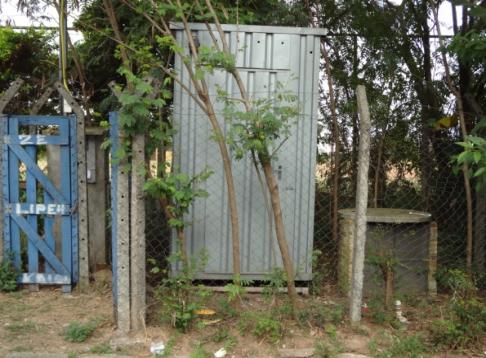 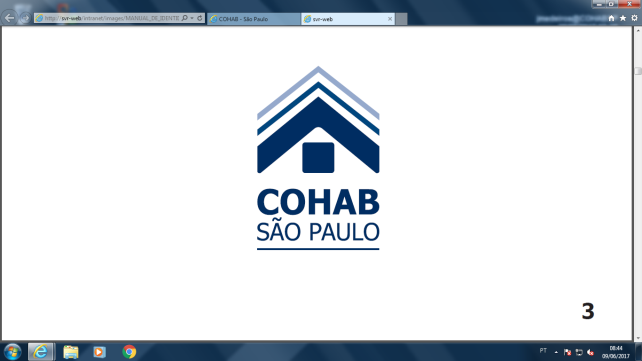 Comercializações 2018
Nov/17
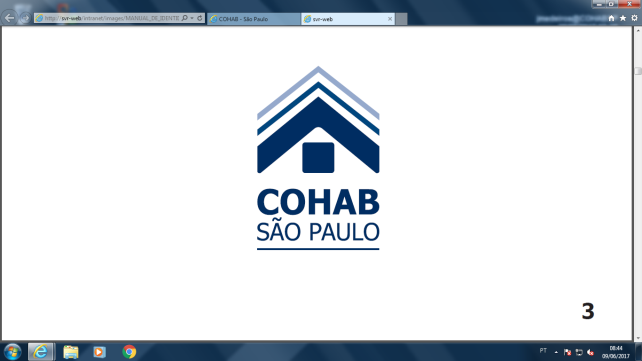 Ações COHAB junto a Comunidade
COHAB na Área
Descomplica SP
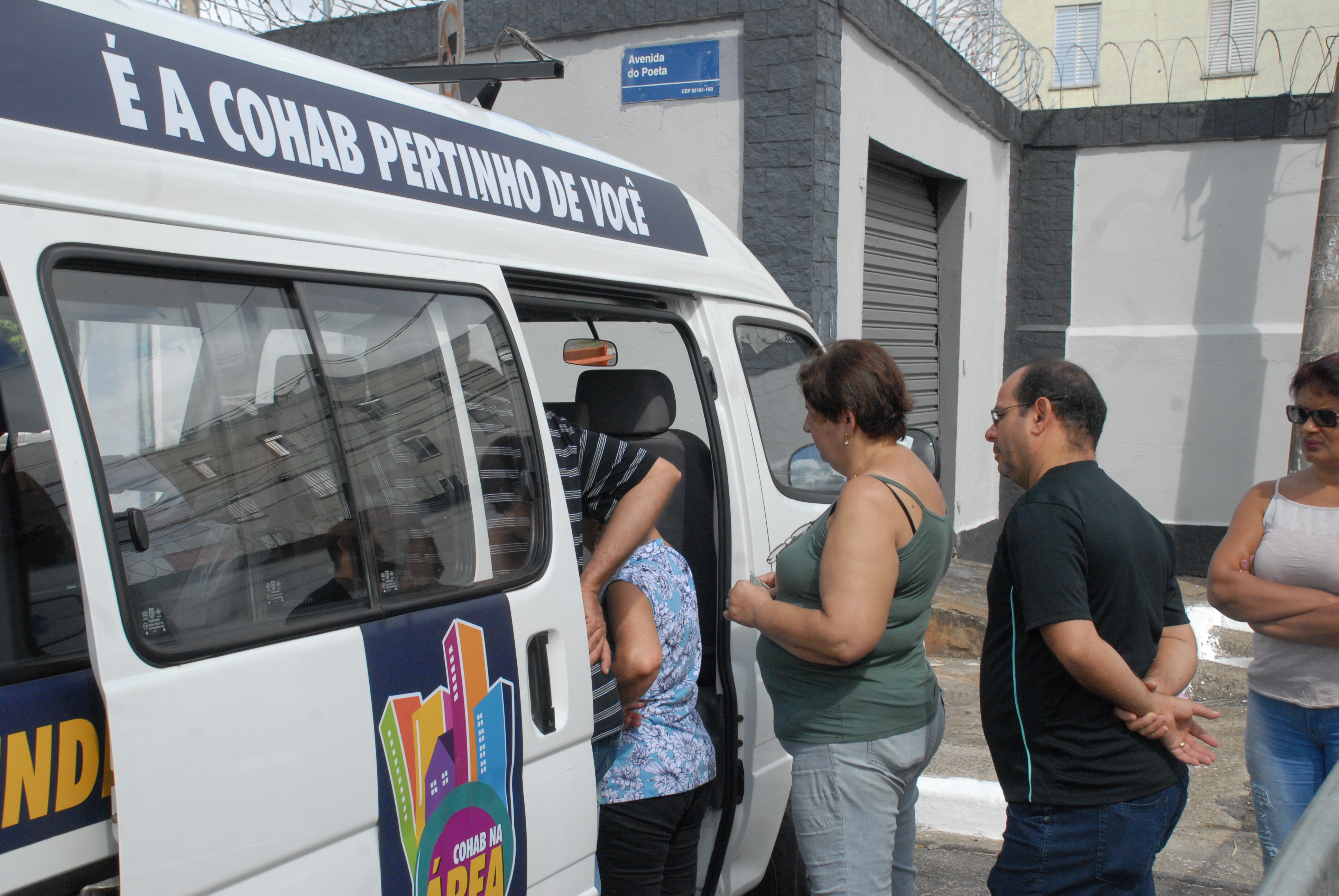 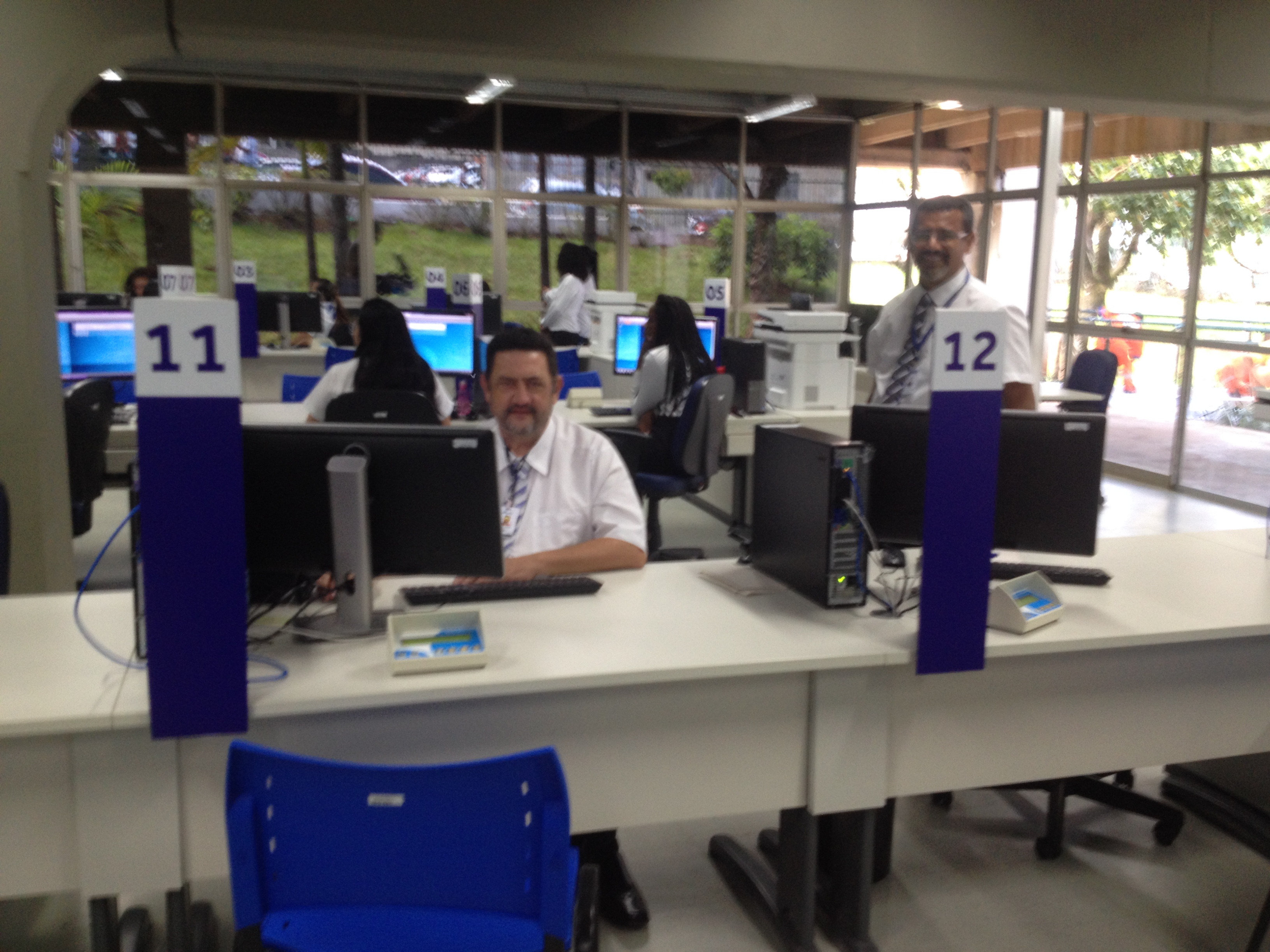 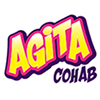 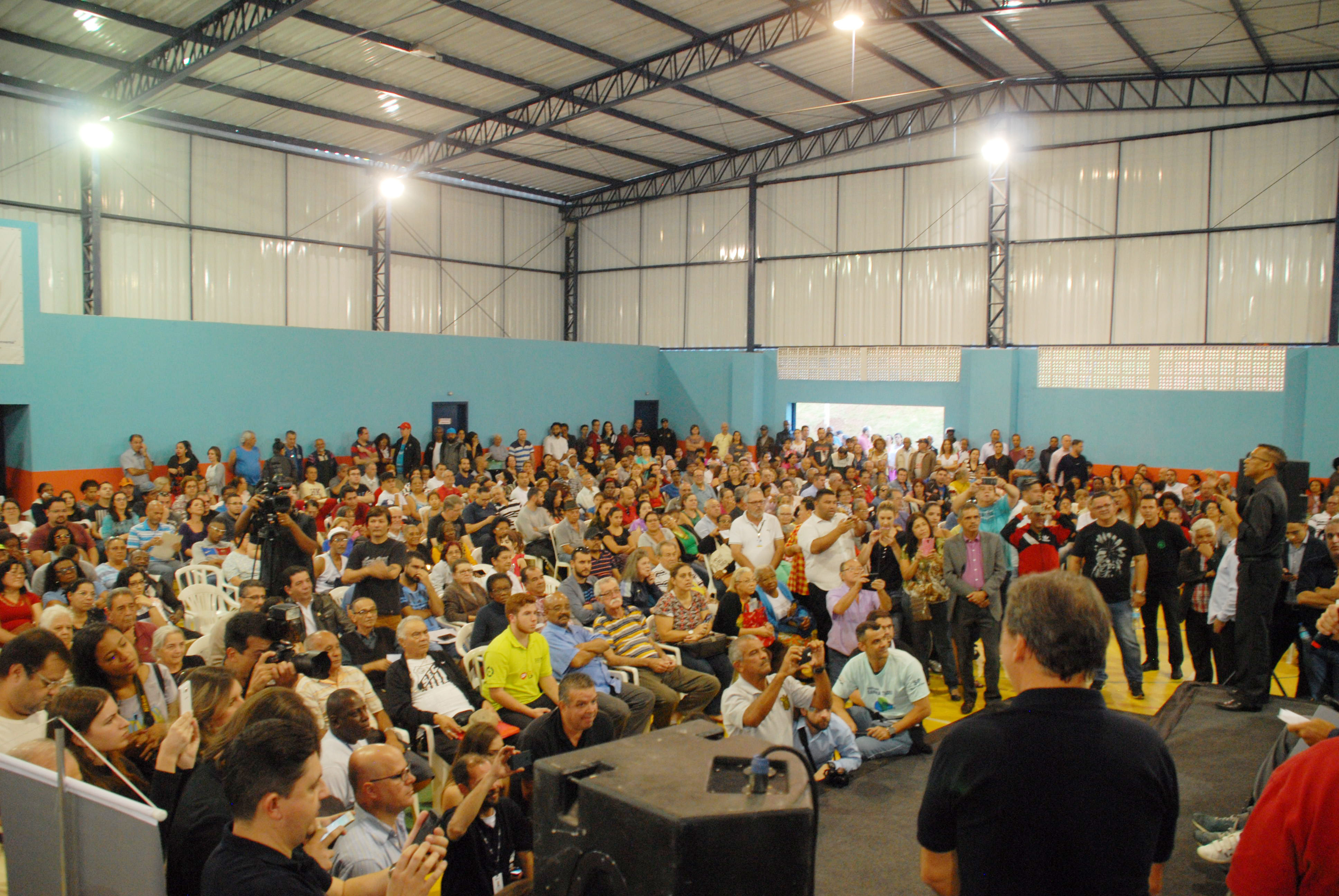 19 Novos Postos de Atendimento
Congresso de Síndicos COHAB
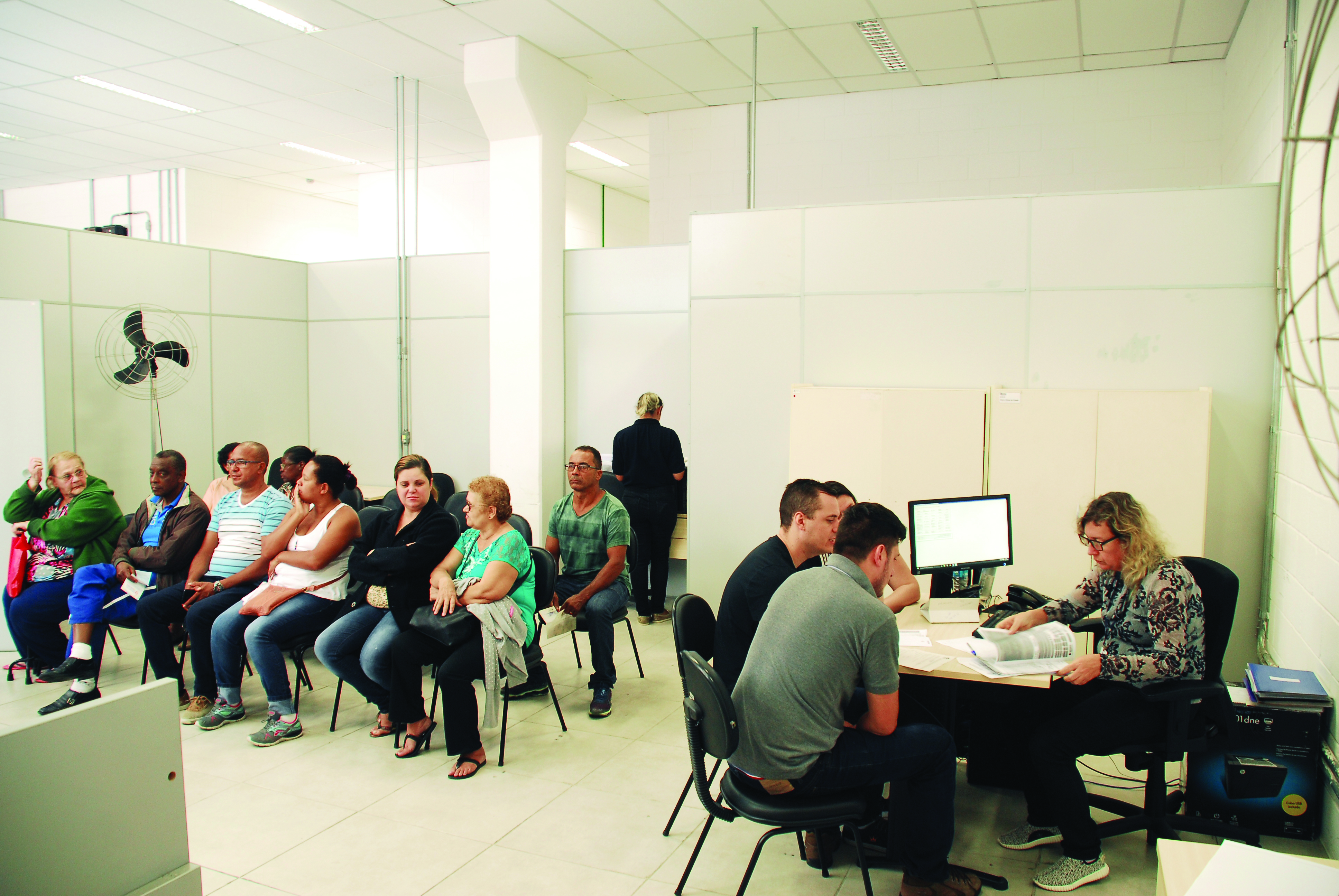 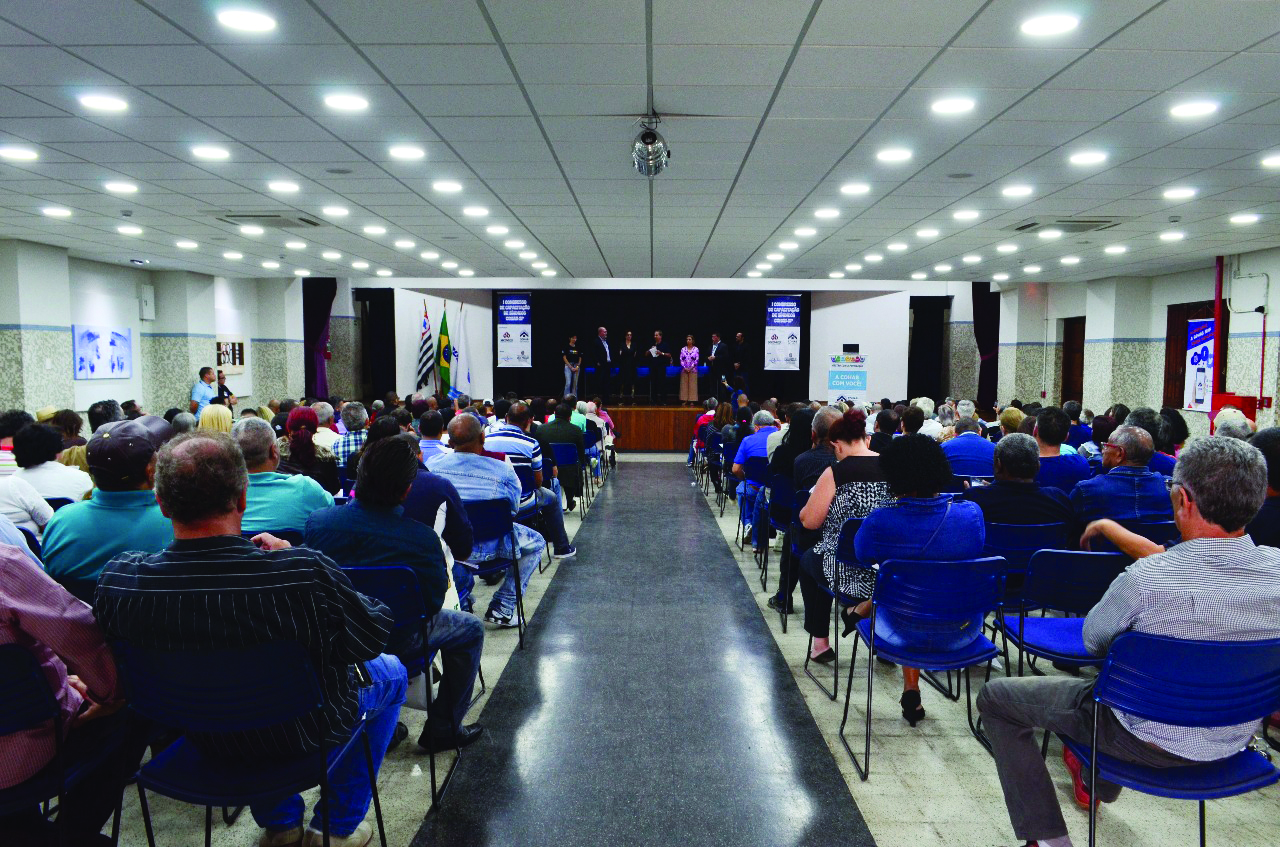 Portal do Síndico
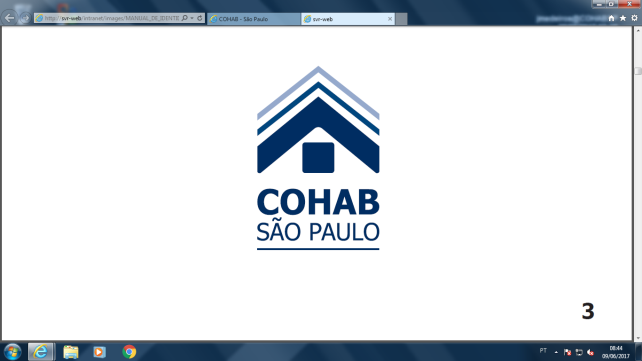 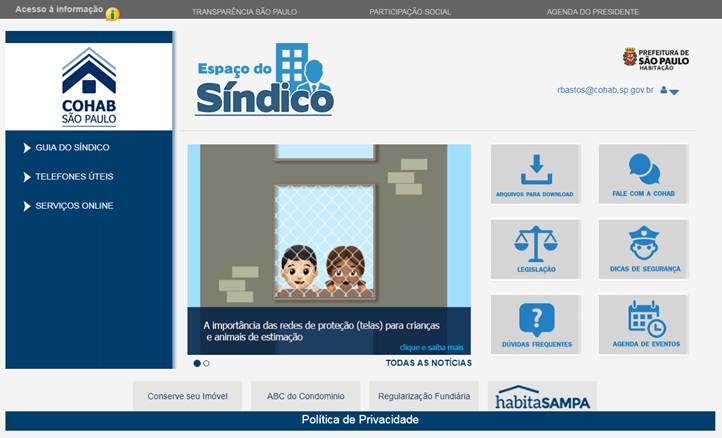 Portal das Entidades Sociais
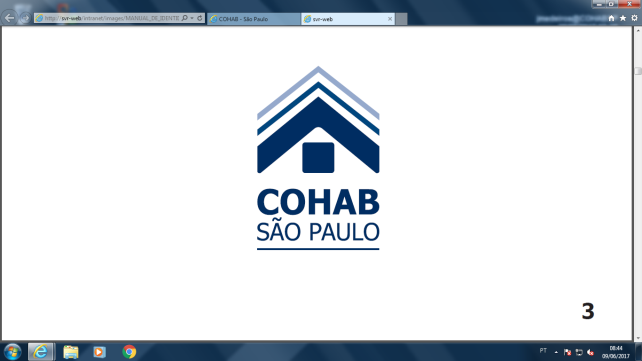 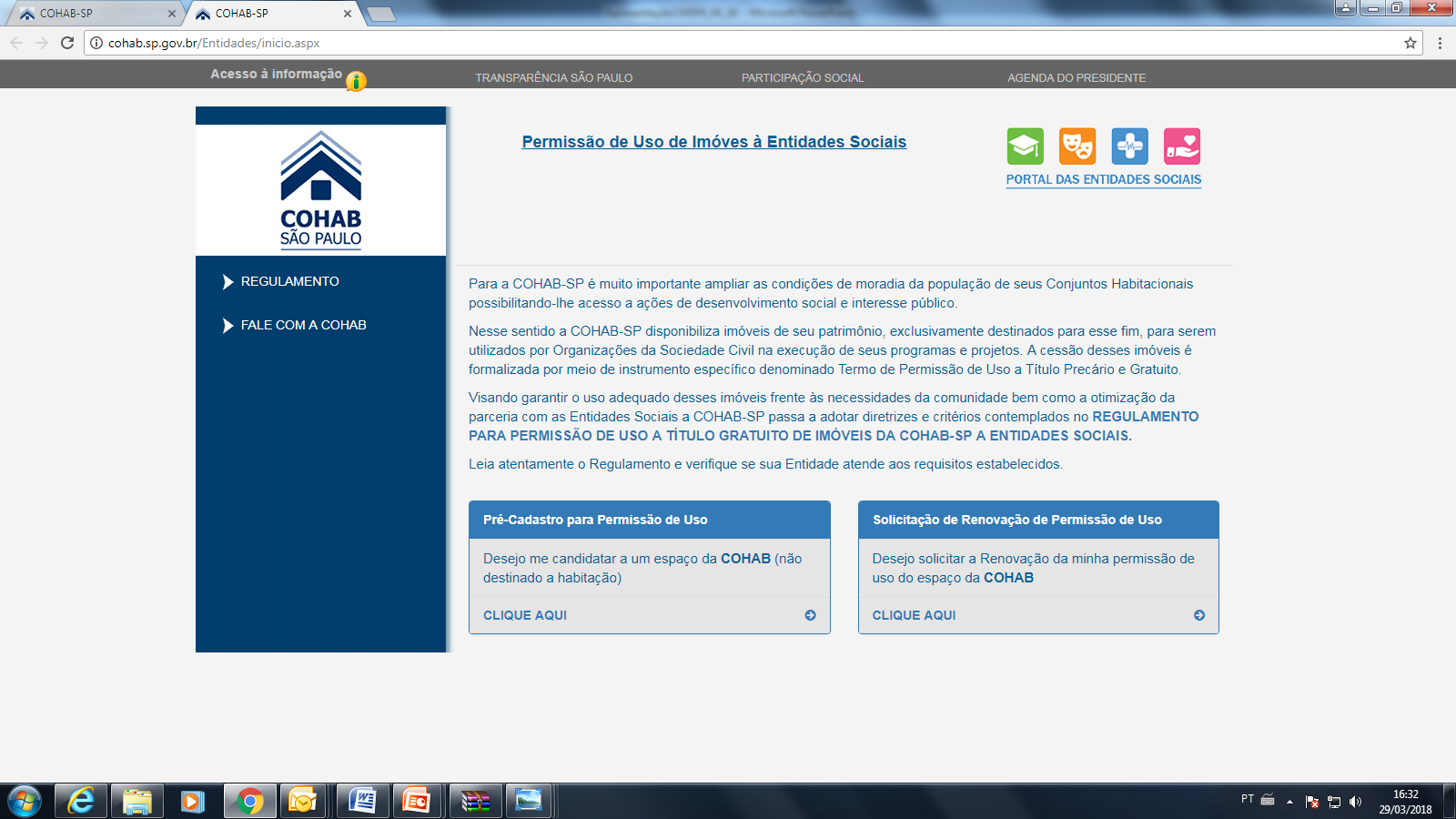 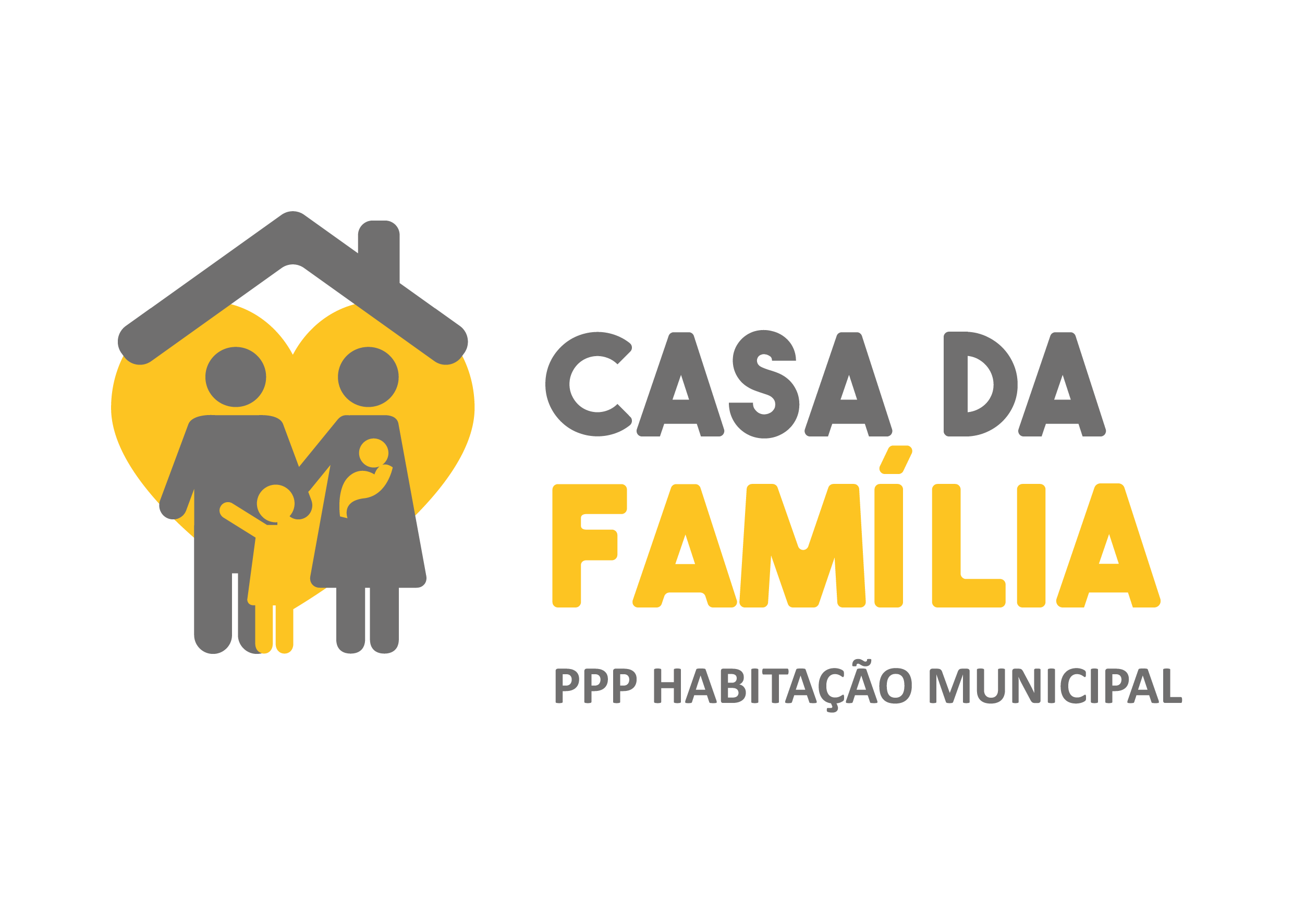 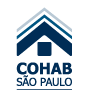 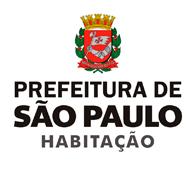 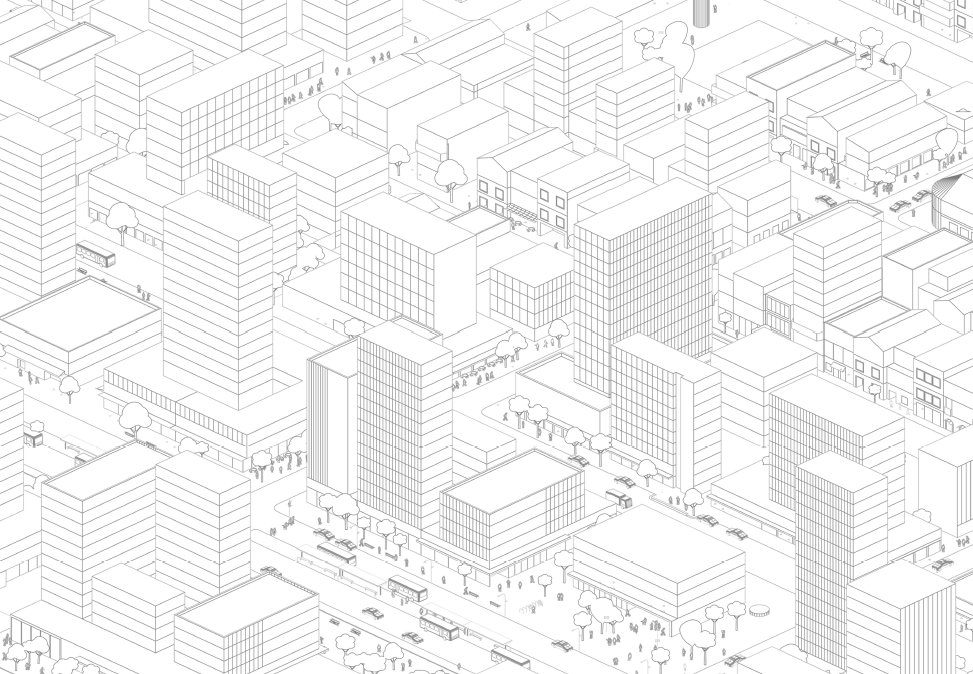 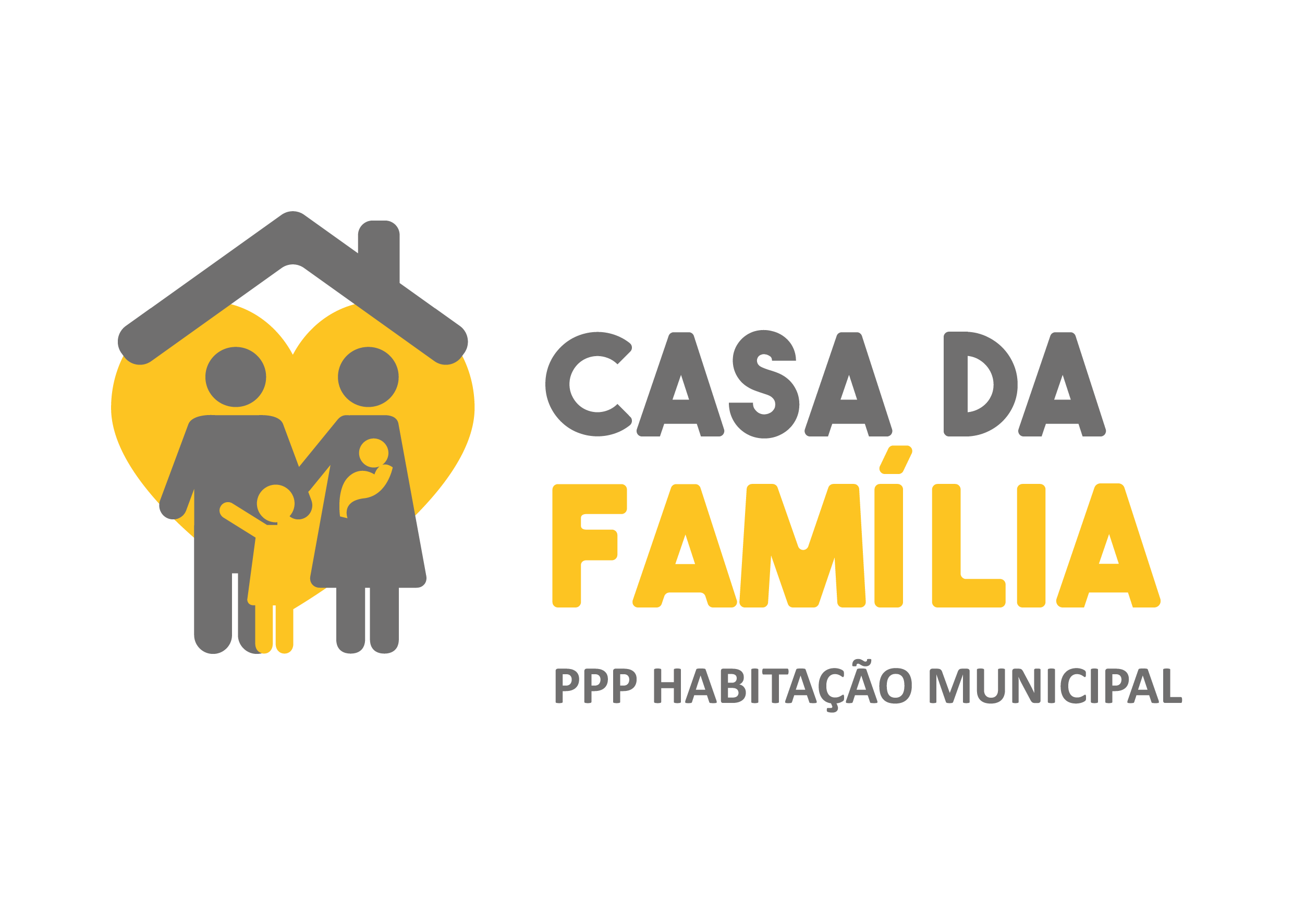 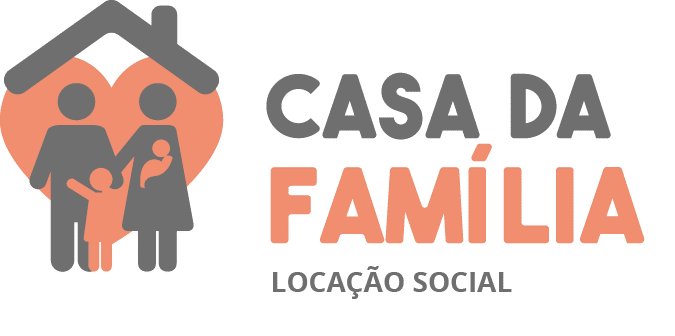 LOCAÇÃO SOCIAL
PPP DA HABITAÇÃO
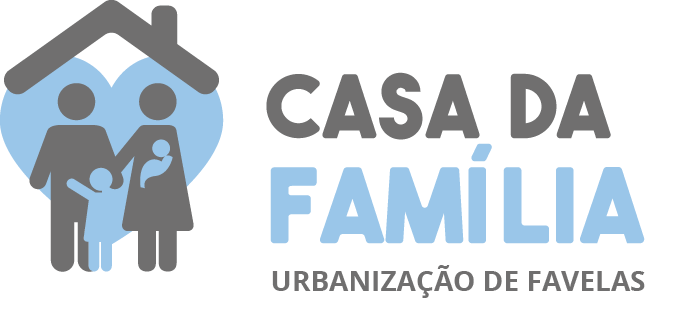 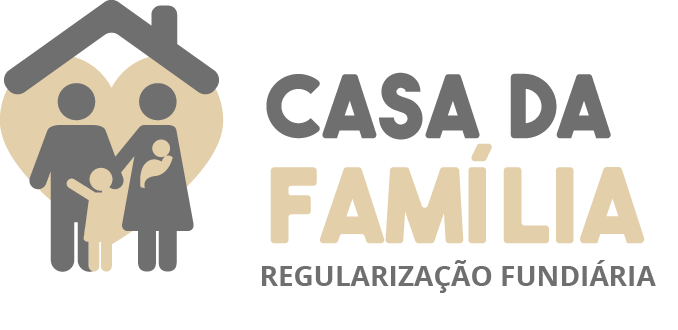 URBANIZAÇÃO
REGULARIZAÇÃO
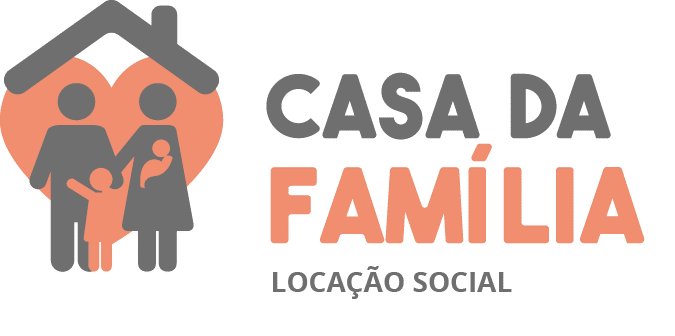 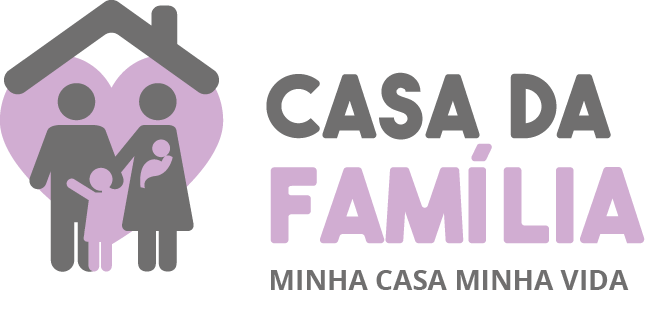 SERVIDOR MUNICIPAL
PARCERIA MCMV
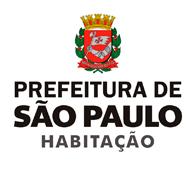 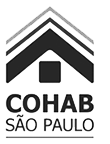 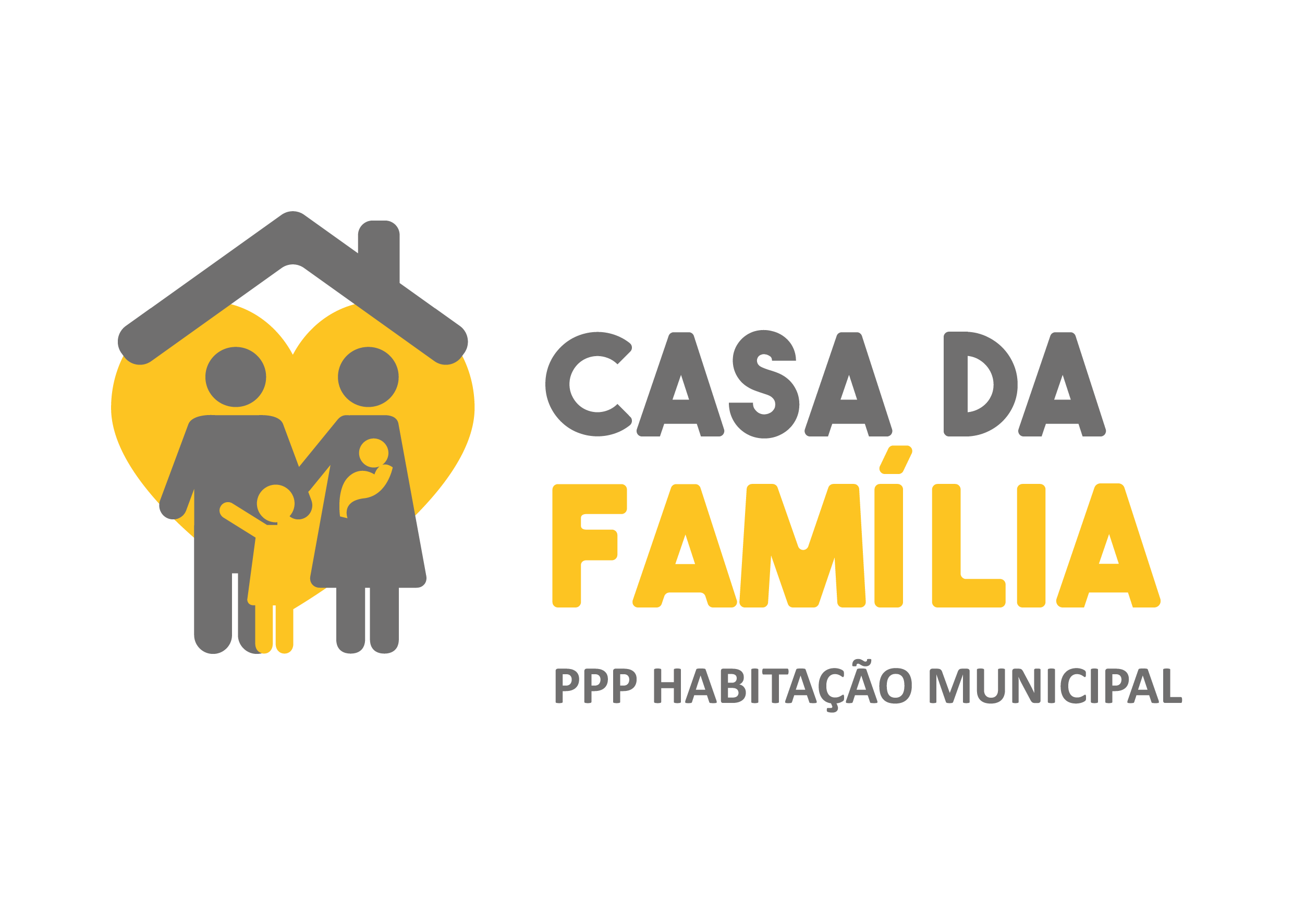 CONTEXTO ATUAL
META 24
META 25
META 26
Beneficiar 210 mil famílias com Regularização Fundiária
Beneficiar 27 mil famílias com Urbanização de Assentamentos
Entregar 25 mil moradias via aquisição ou locação social
Produzir 4 mil moradias por meio de
 Parceria Público Privada
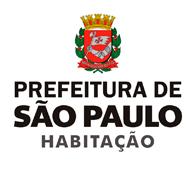 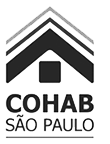 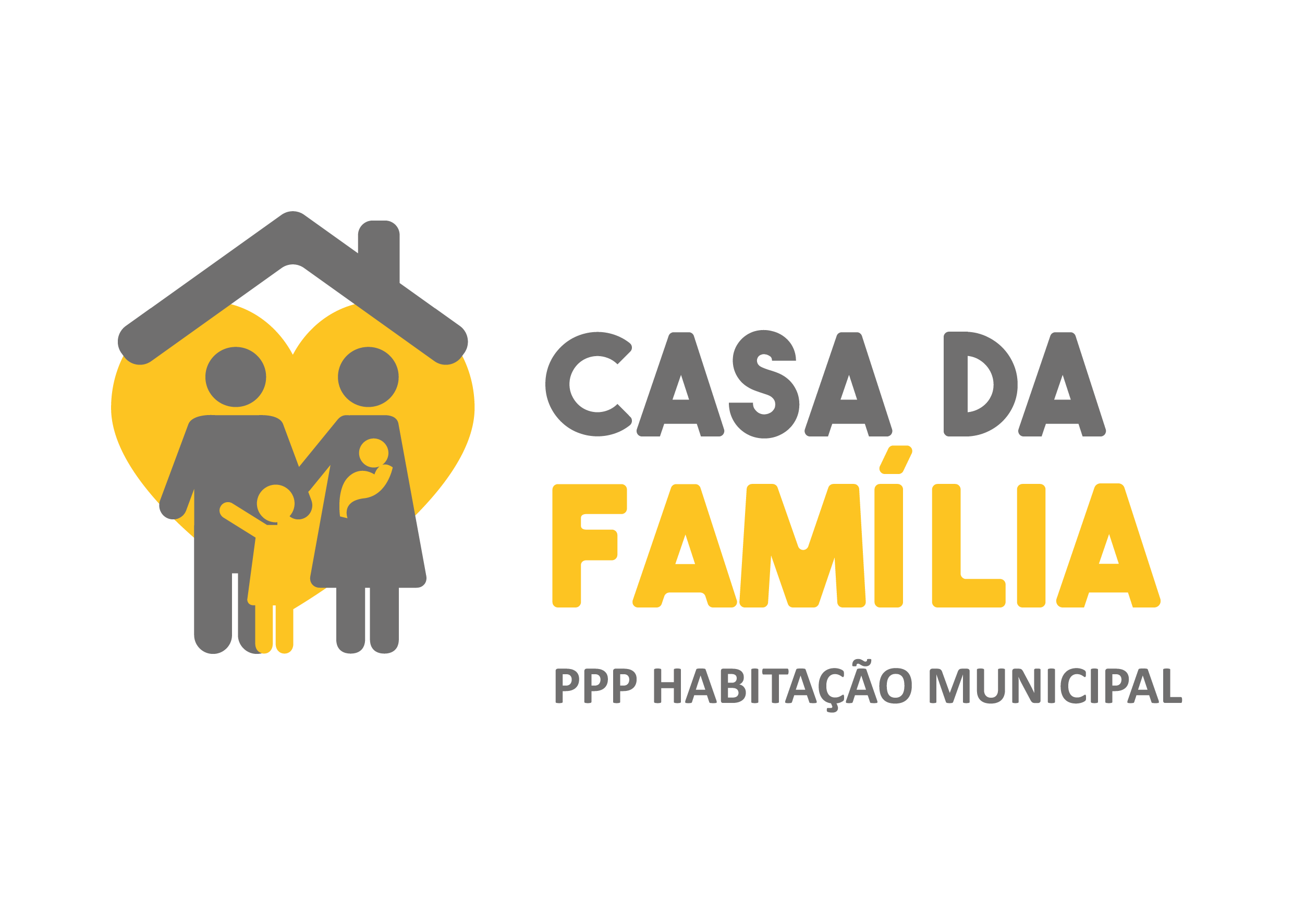 OBJETIVOS
Entregar 4 mil unidades habitacionais até 2020
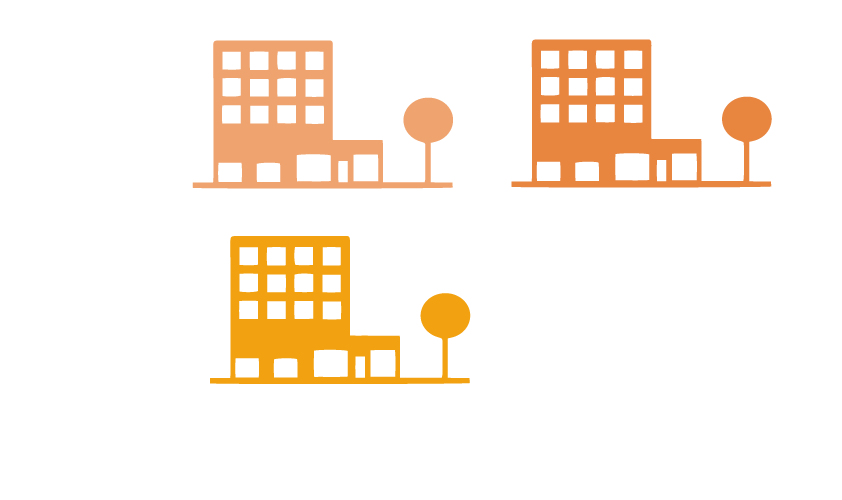 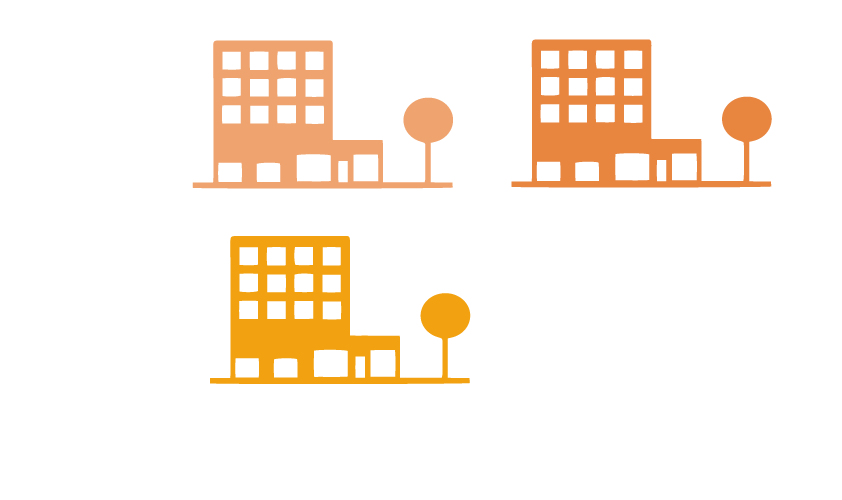 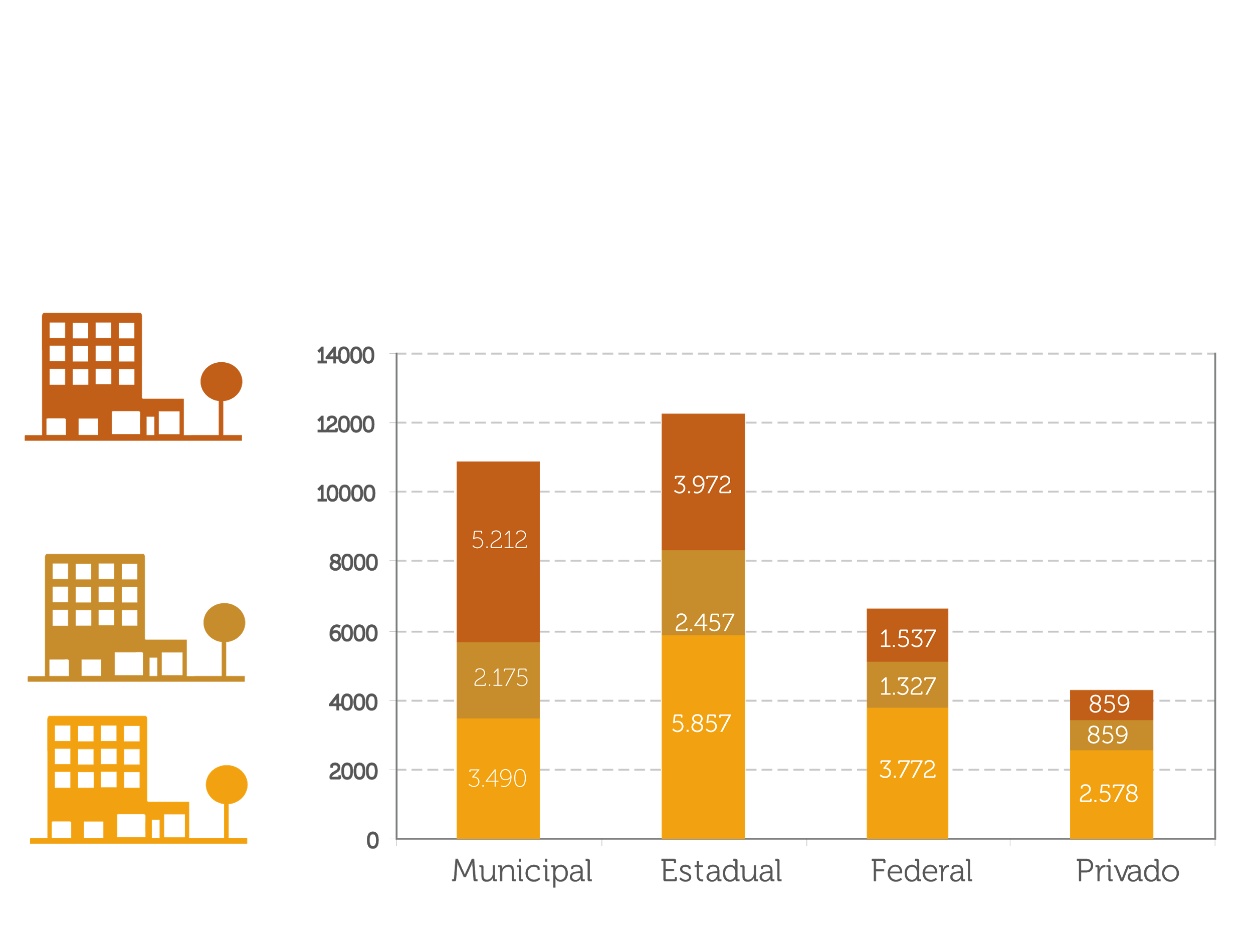 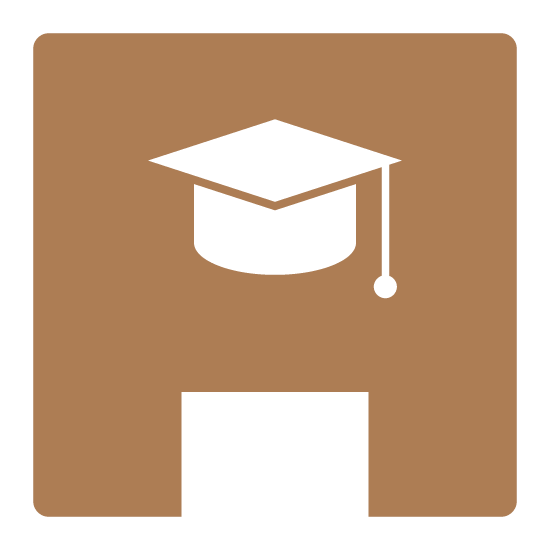 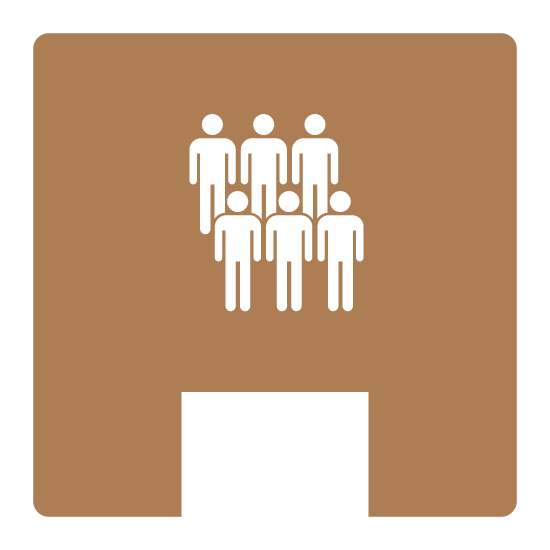 20%
60%
20%
HMP
EQUIPAMENTOS
PÚBLICOS
HIS 1 e 2
Promover diversidade de usos e rendas nos empreendimentos
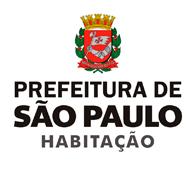 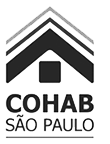 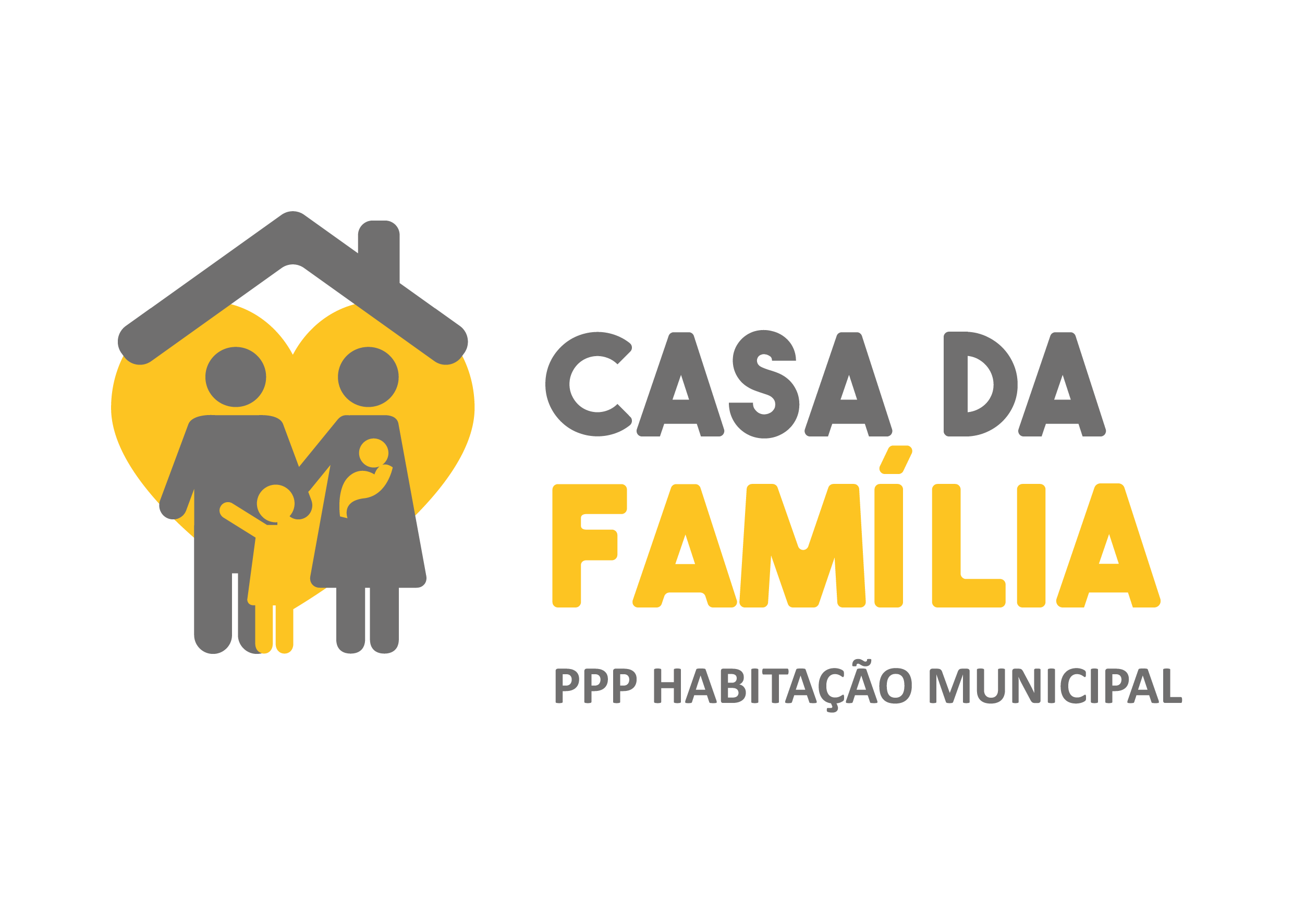 AÇÕES
OPORTUNIDADE: 34 mil unidades habitacionais
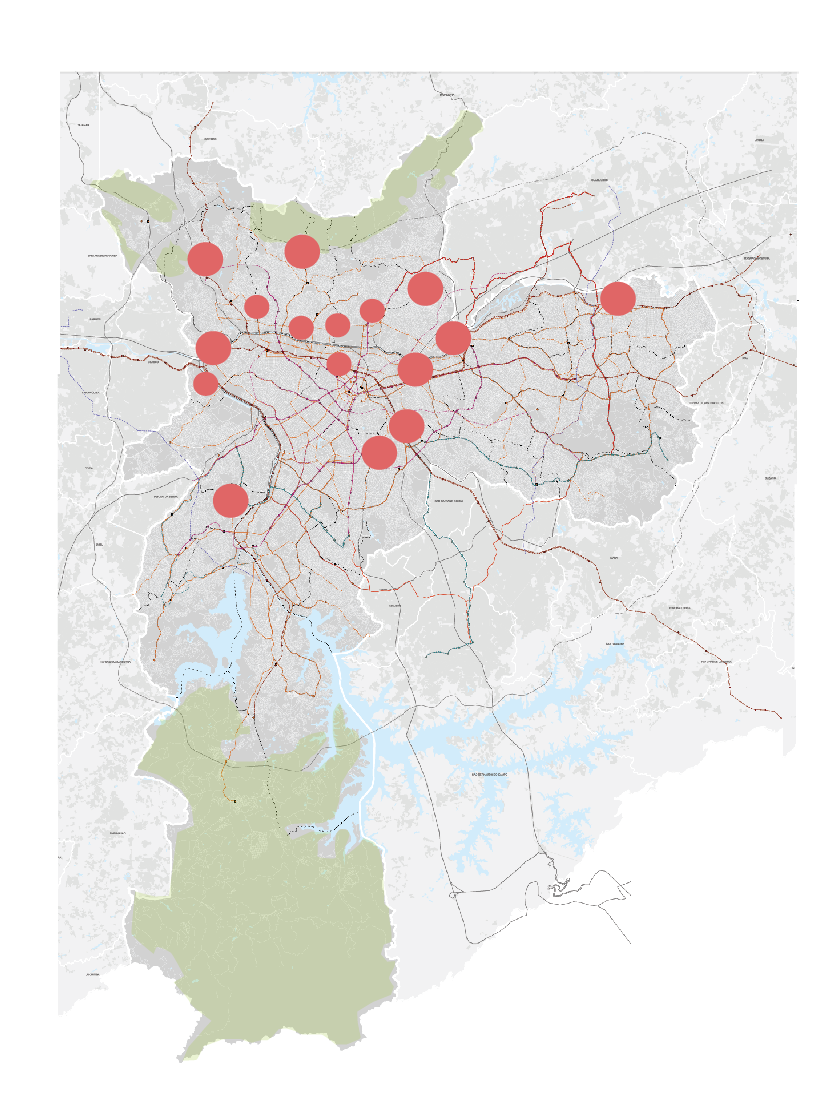 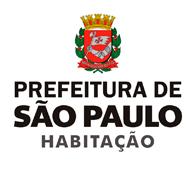 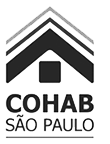 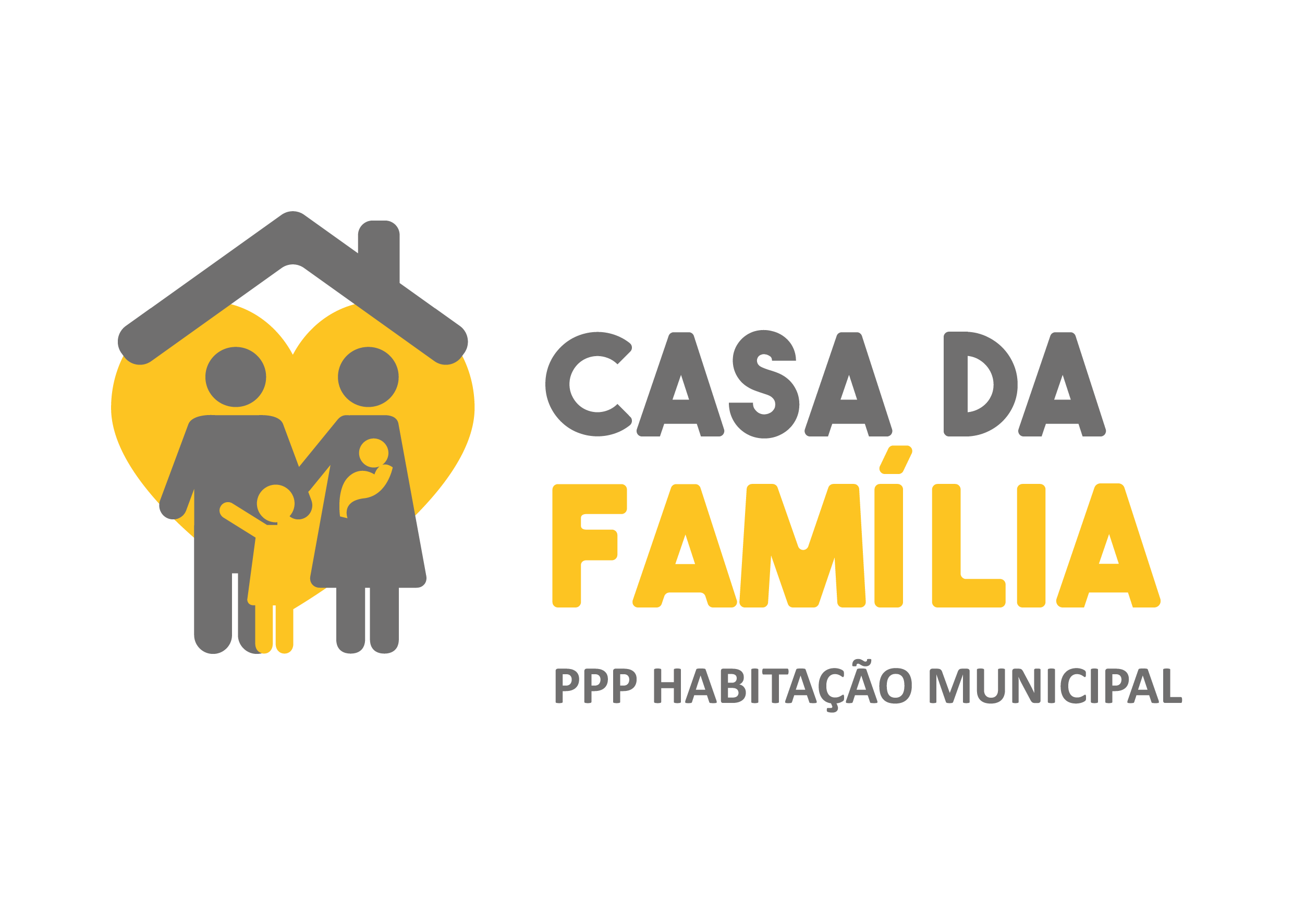 AÇÕES
DIRETRIZES PROJETUAIS PARA EDITAIS
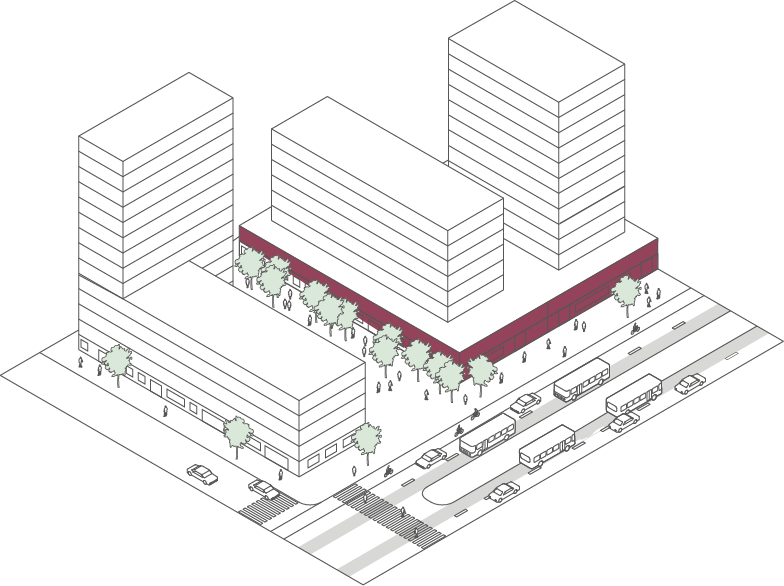 Equipamento público
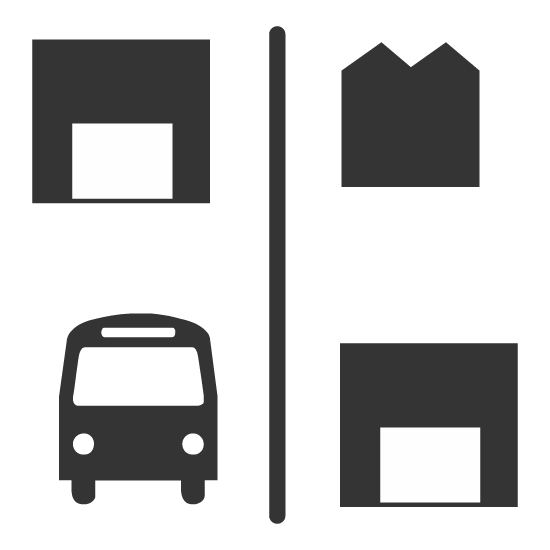 HIS (1 e 2)
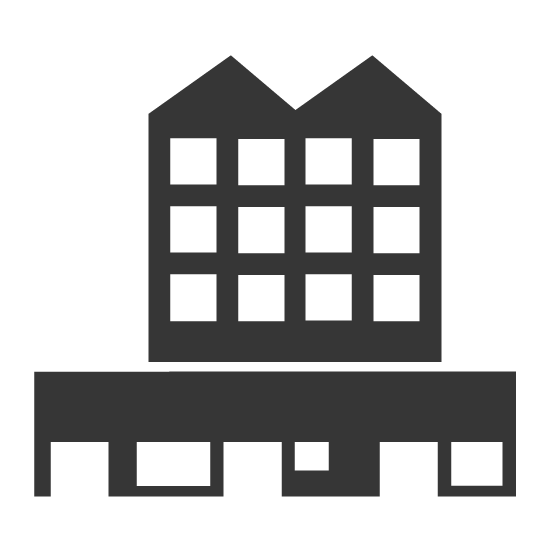 HMP
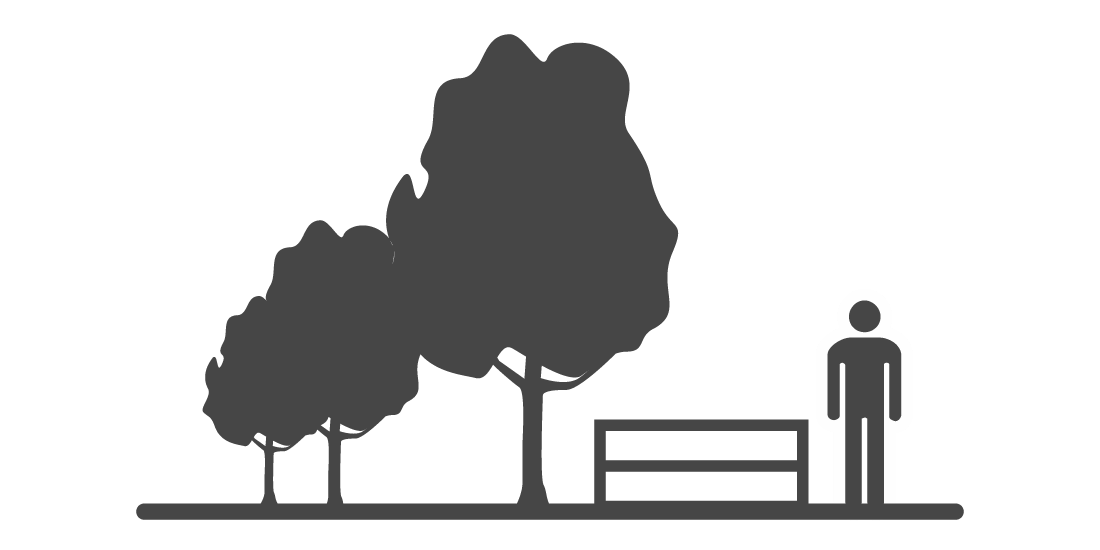 Outros usos
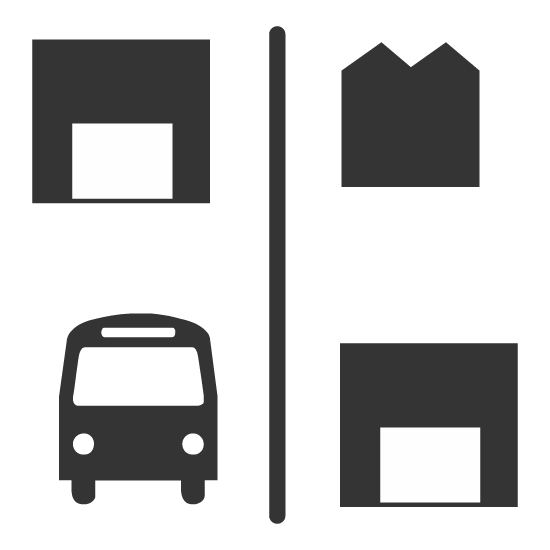 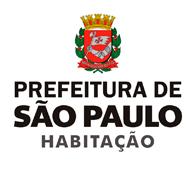 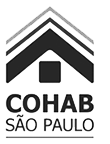 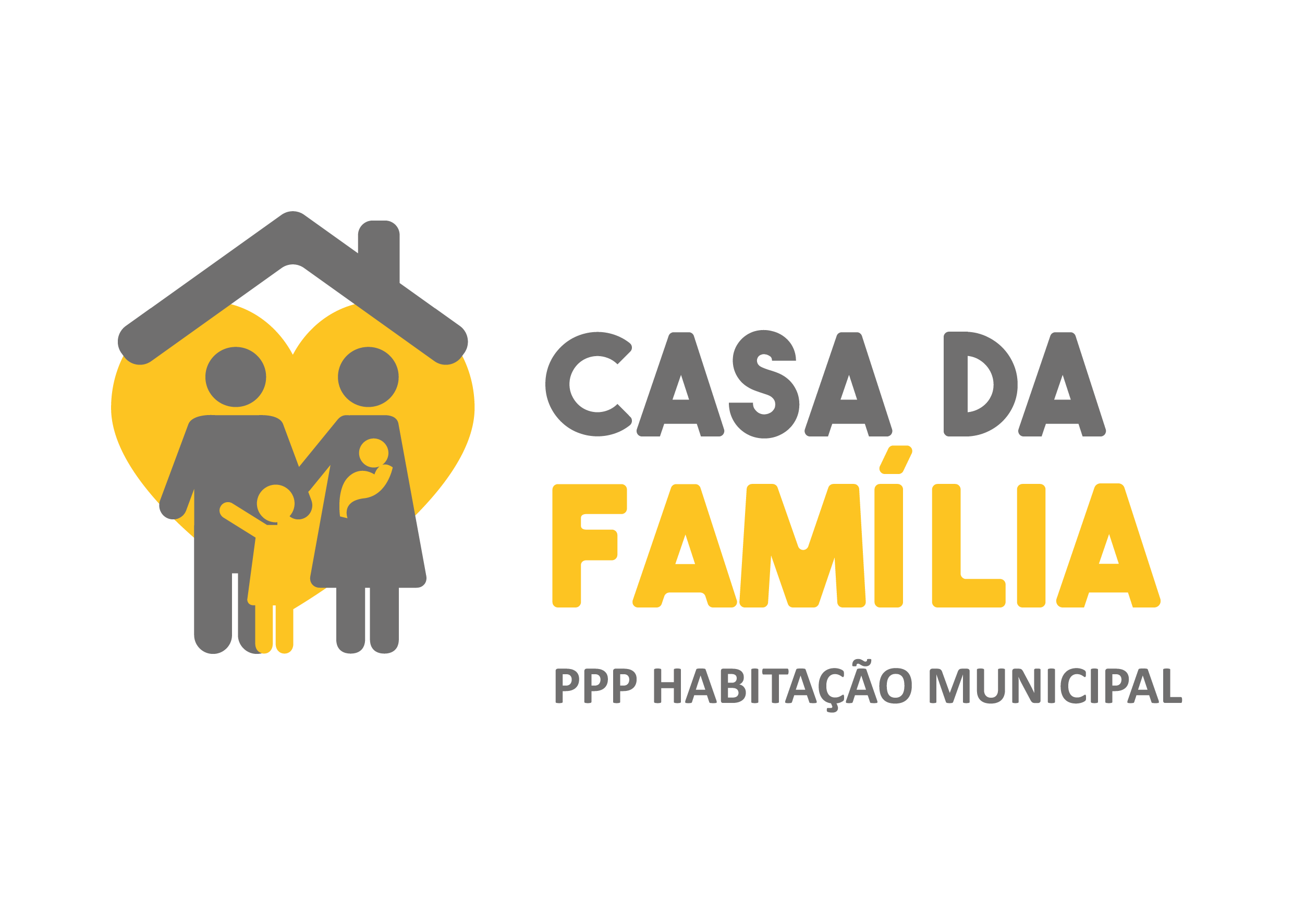 AÇÕES
DIRETRIZES PROJETUAIS PARA EDITAIS
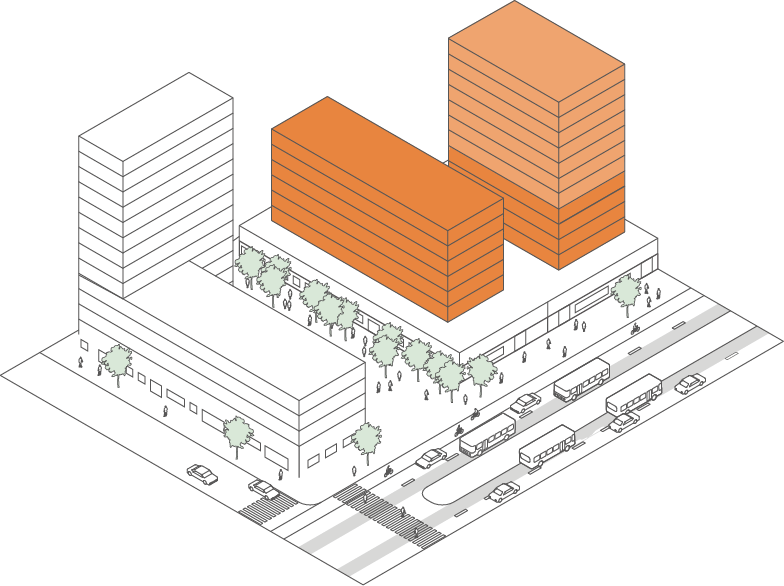 Equipamento público
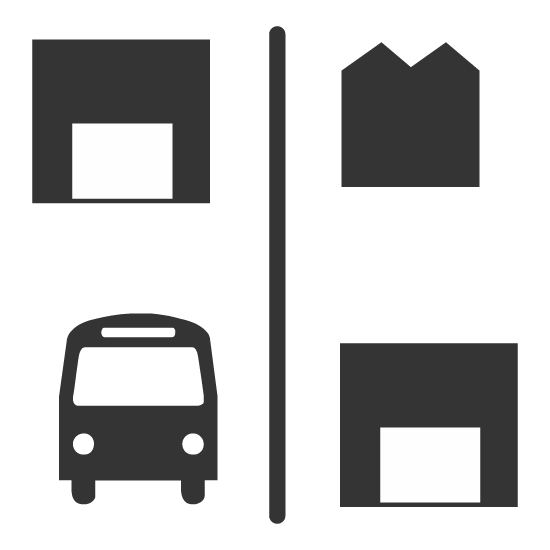 HIS (1 e 2)
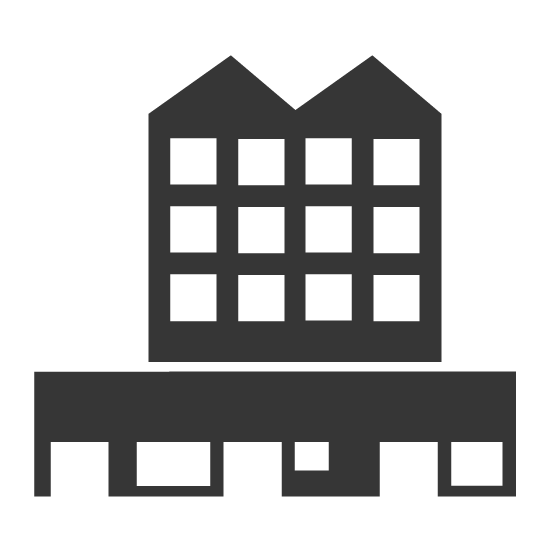 HMP
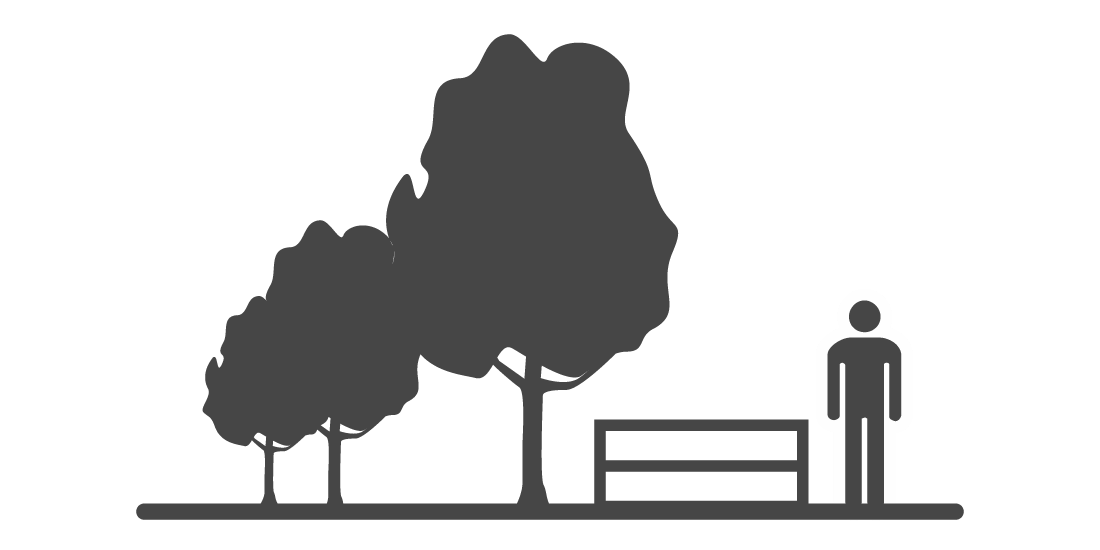 Outros usos
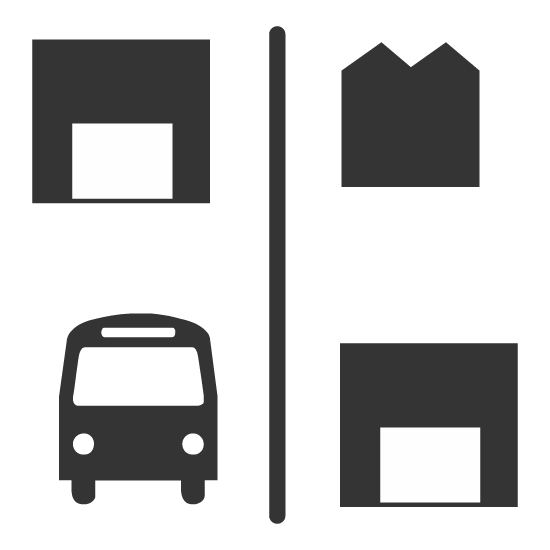 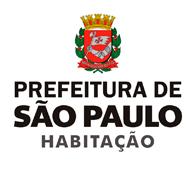 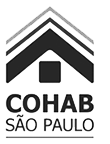 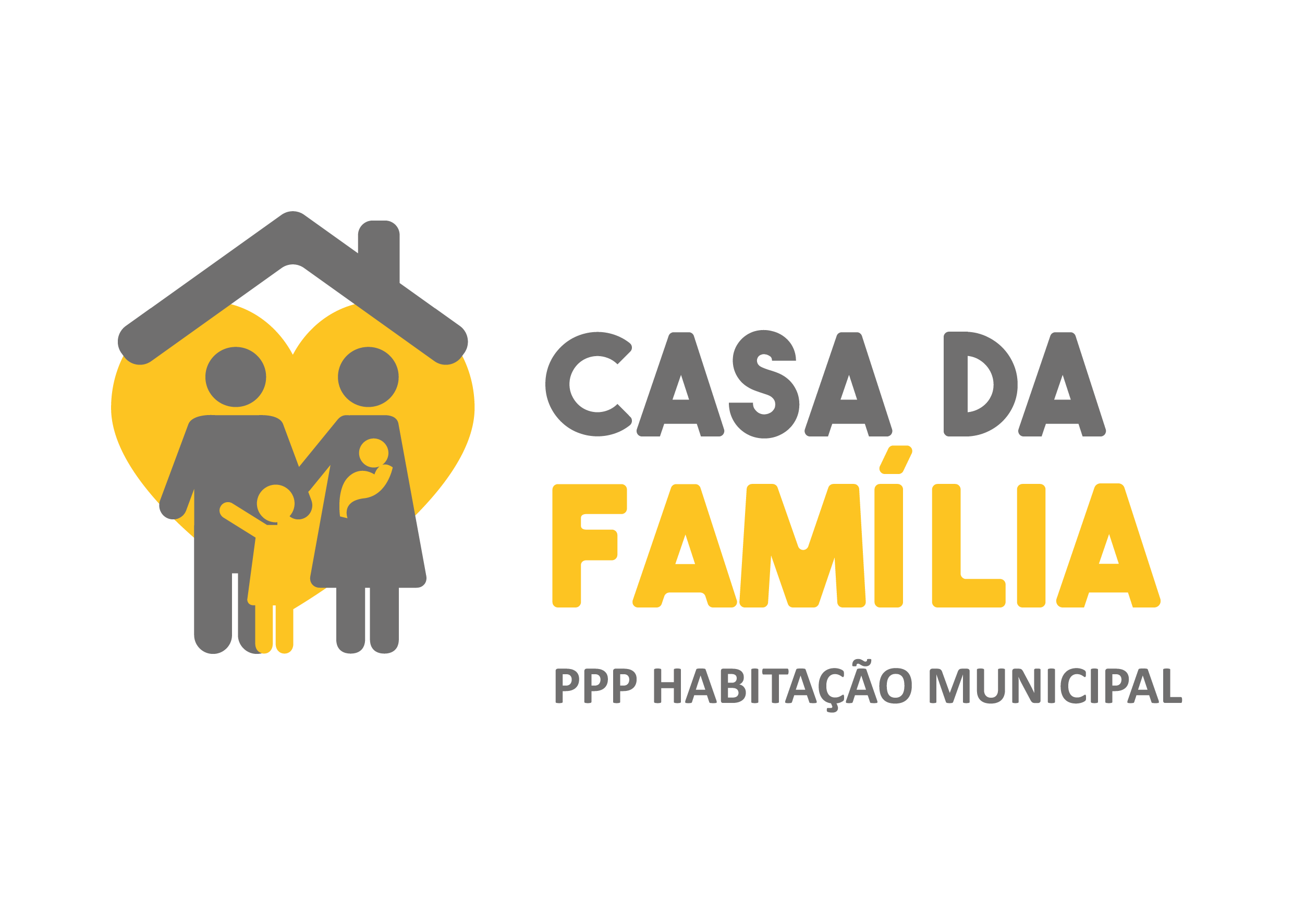 AÇÕES
DIRETRIZES PROJETUAIS PARA EDITAIS
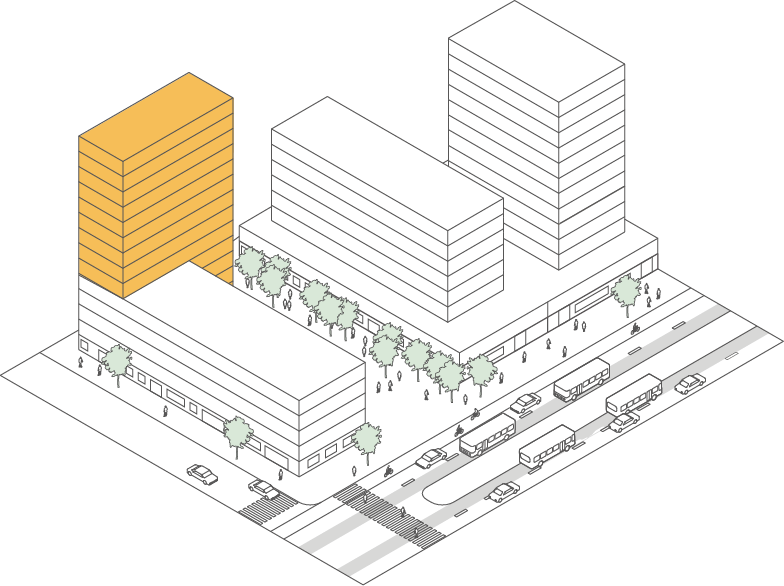 Equipamento público
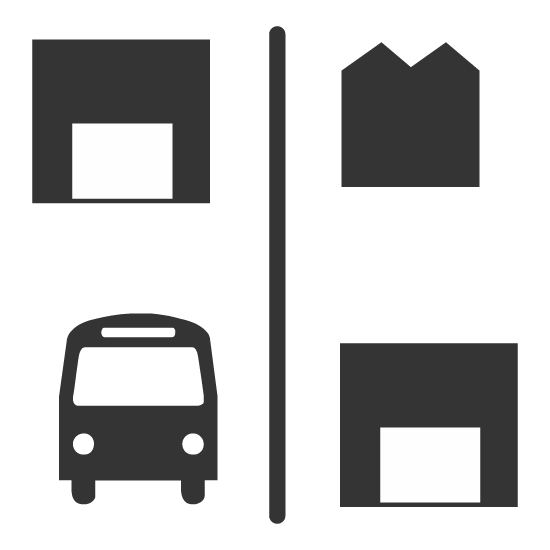 HIS (1 e 2)
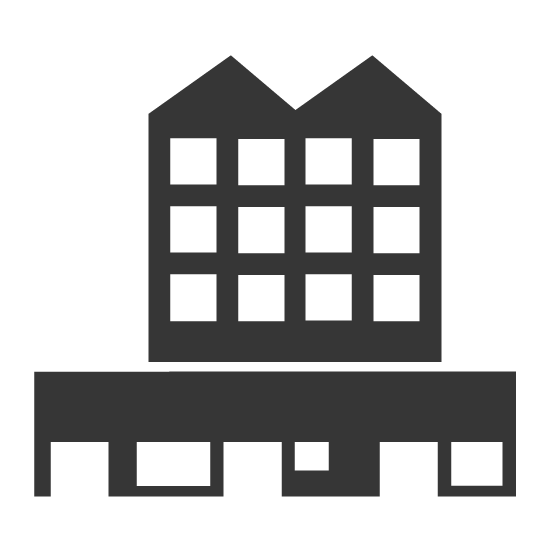 HMP
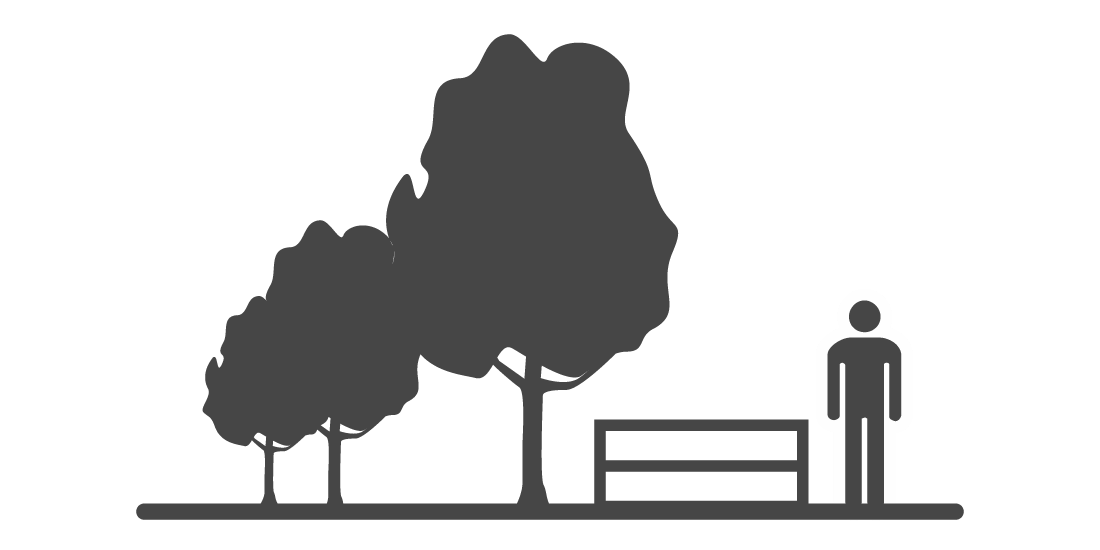 Outros usos
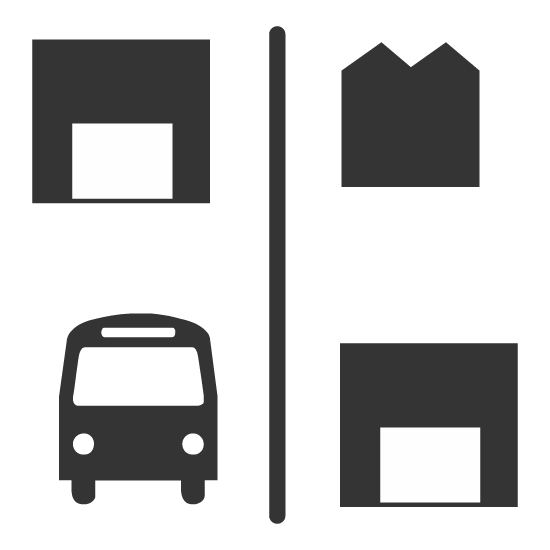 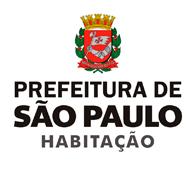 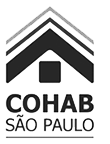 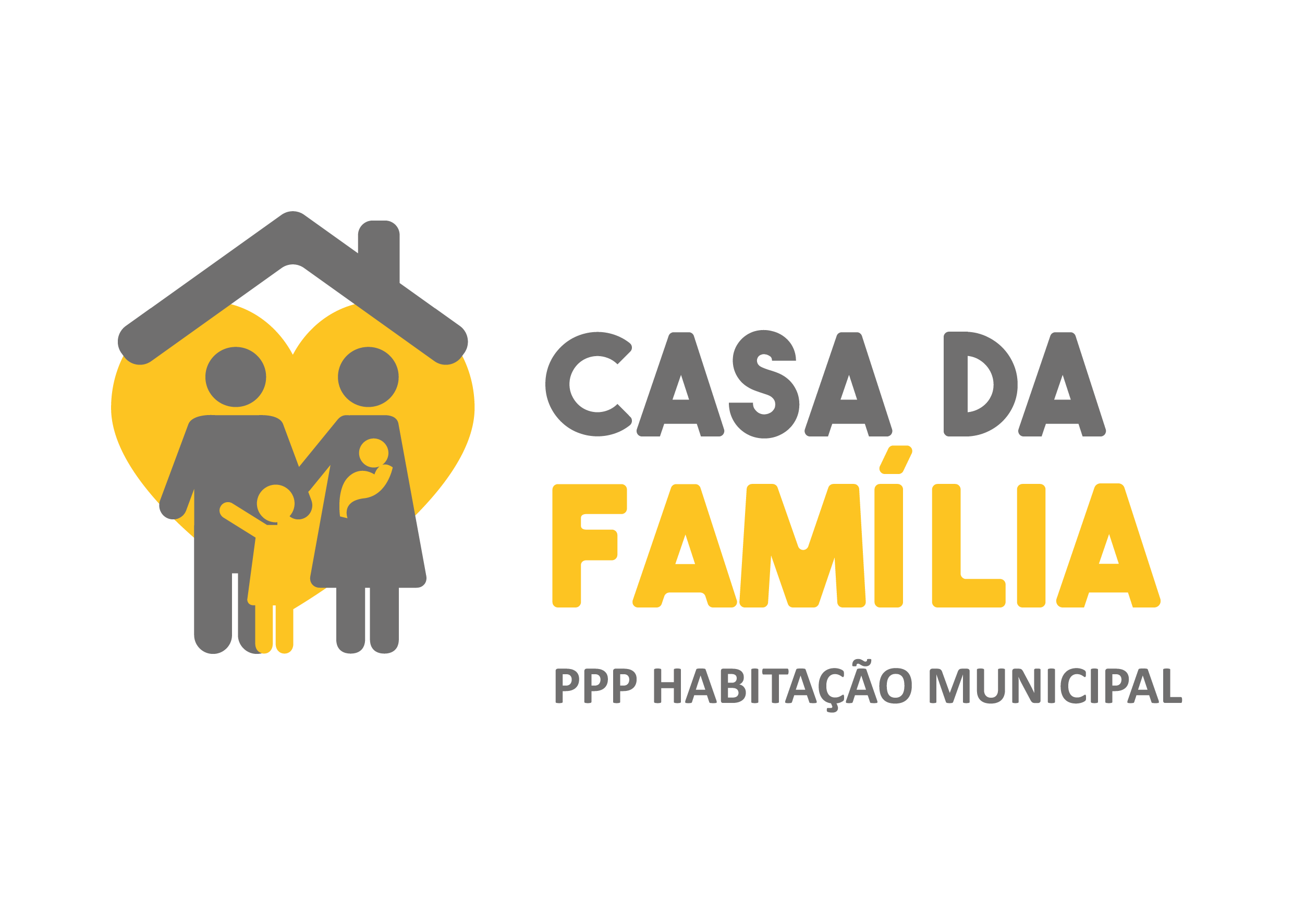 AÇÕES
DIRETRIZES PROJETUAIS PARA EDITAIS
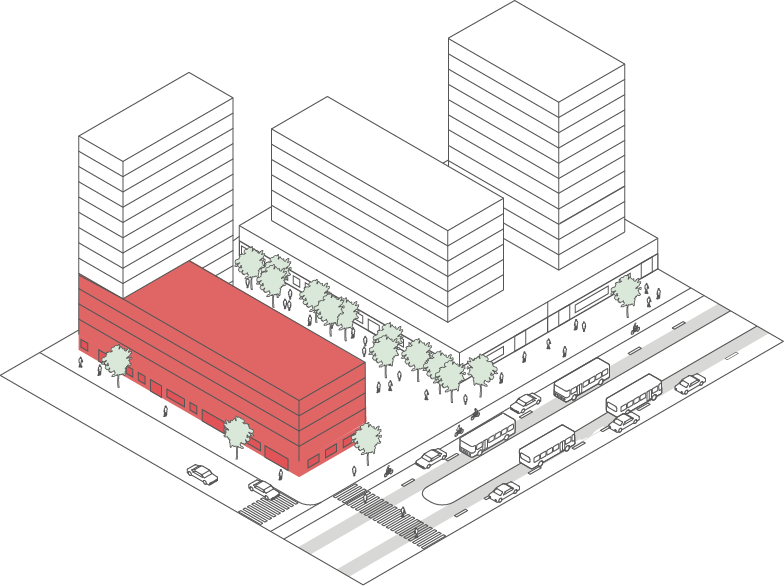 Equipamento público
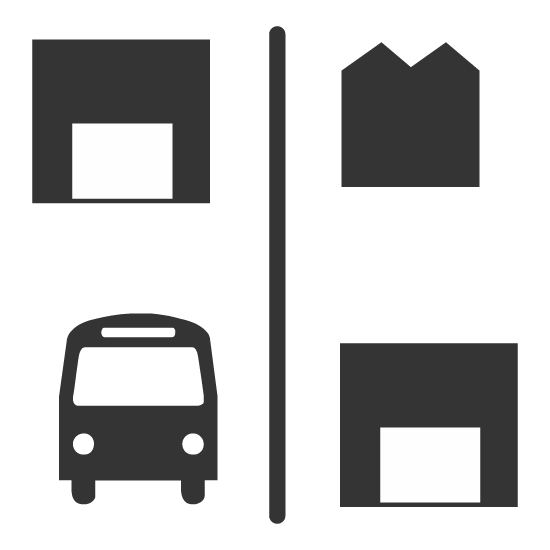 HIS (1 e 2)
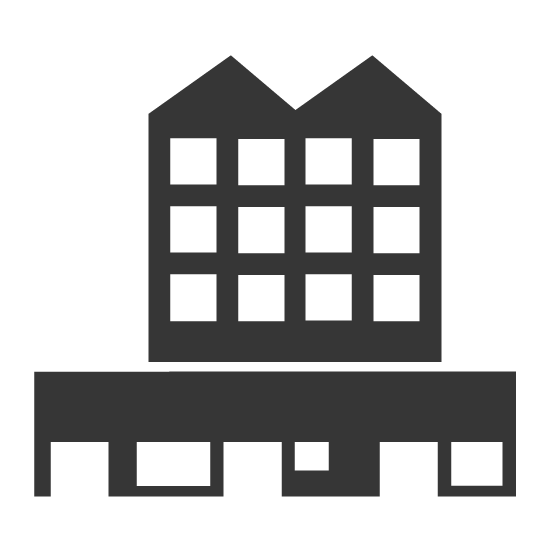 HMP
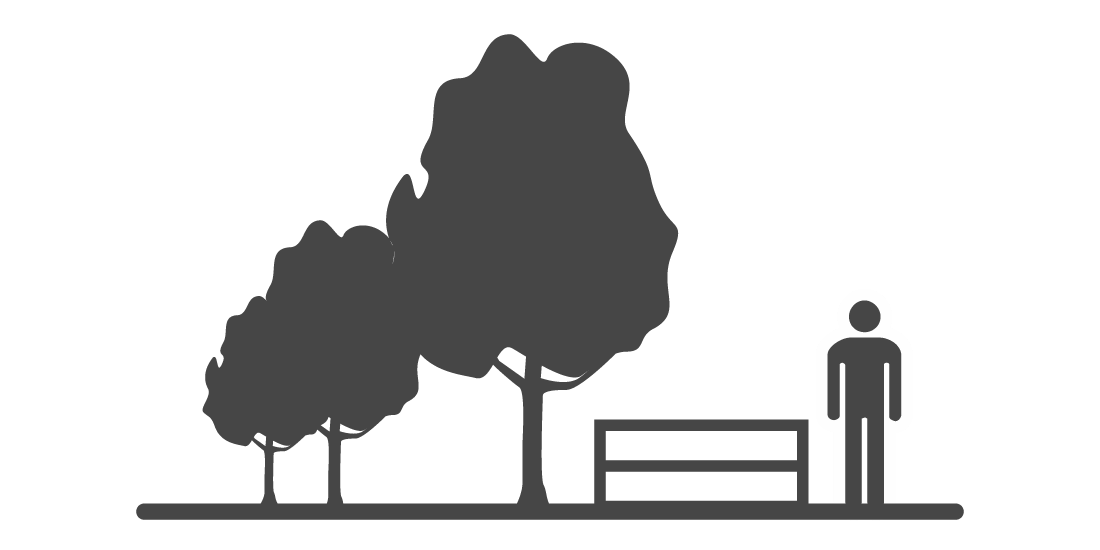 Outros usos
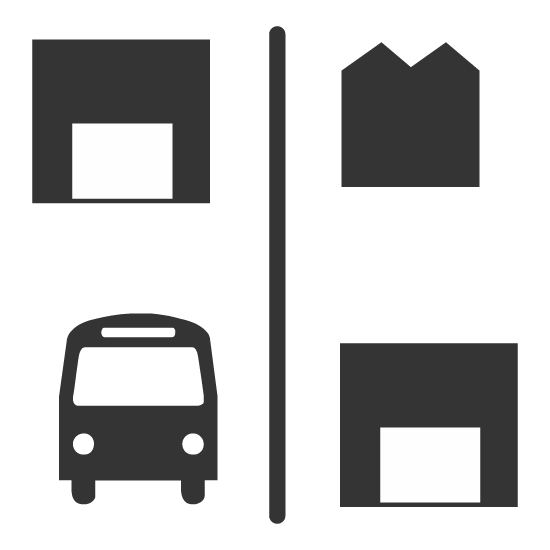 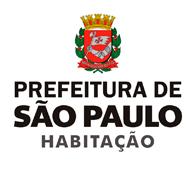 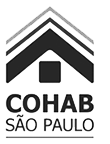 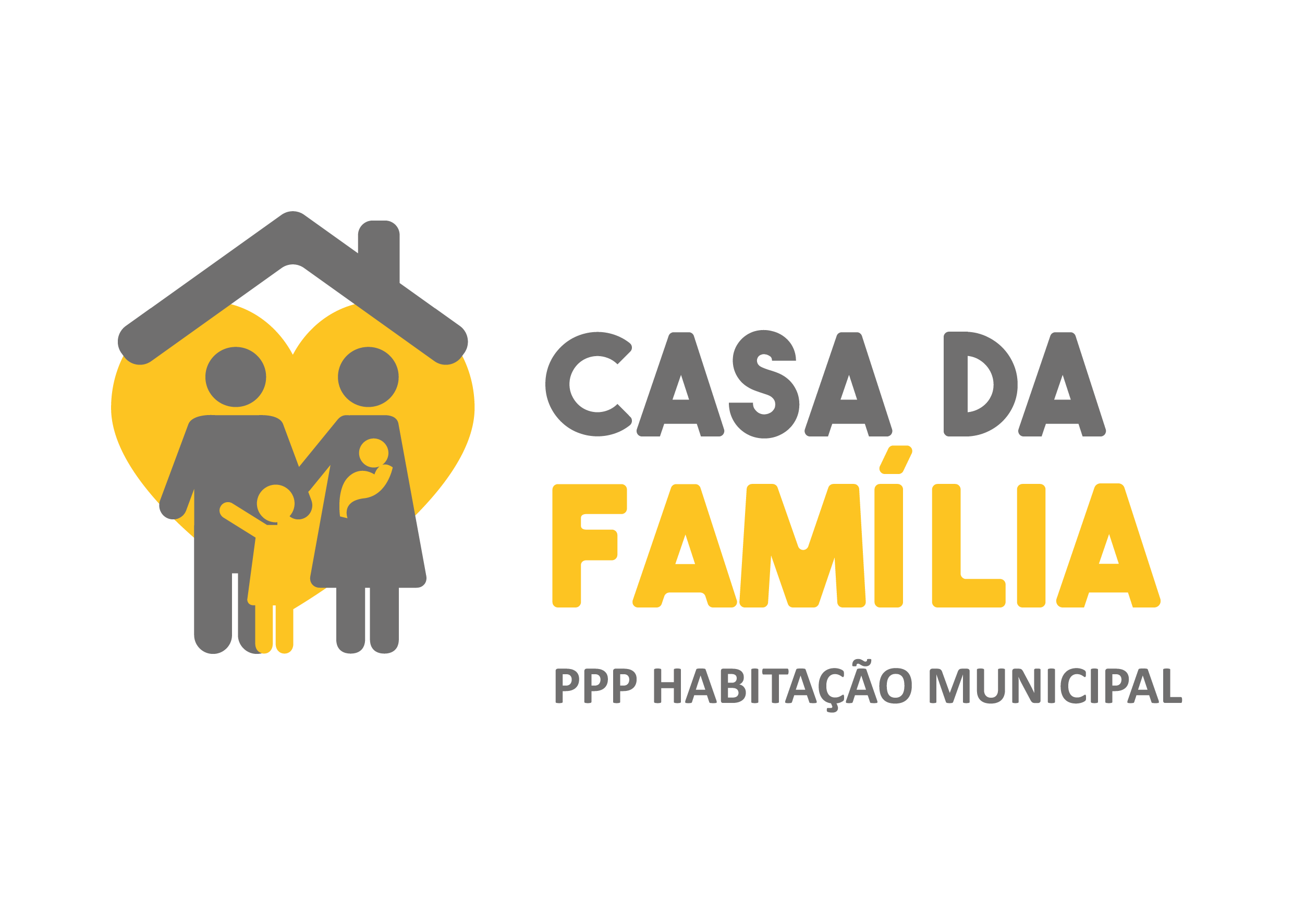 AÇÕES
DIRETRIZES PROJETUAIS PARA EDITAIS
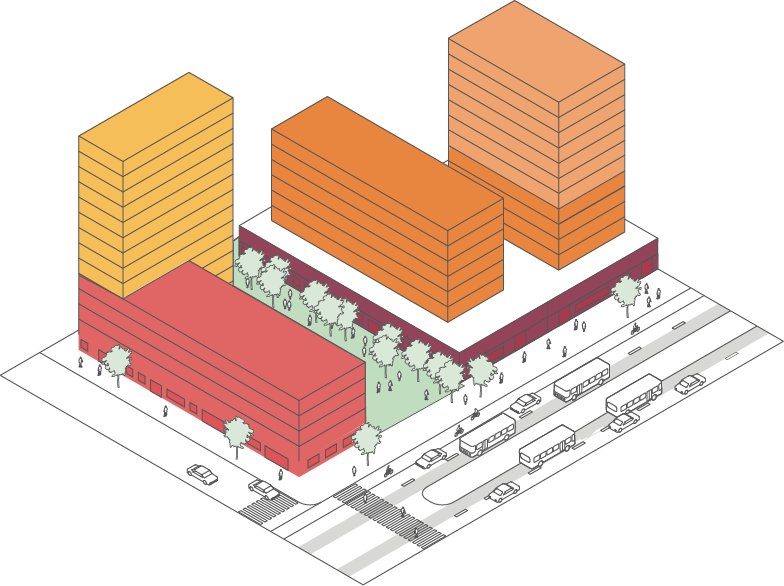 HIS-1
HIS-2
HMP
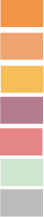 Institucional
Outros usos
Espaços Públicos
Eixos de Transporte
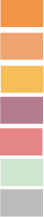 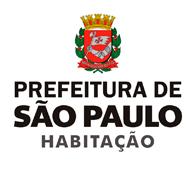 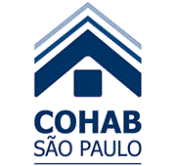 OPERAÇÃO URBANA – AGUA BRANCA
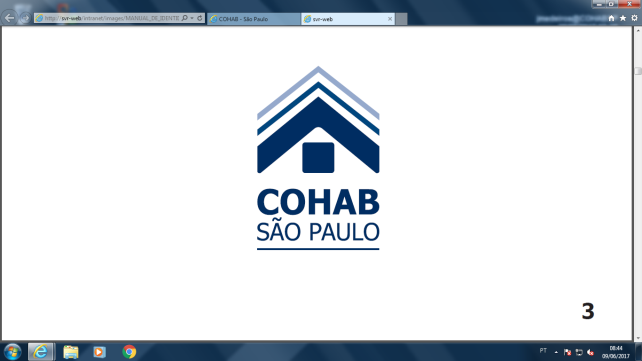 PROJETOS E OBRAS PARA OPERAÇÃO URBANA CONSORCIADA ÁGUA BRANCA
AVENIDA MARQUES DE SÃO VICENTE 
630 UH
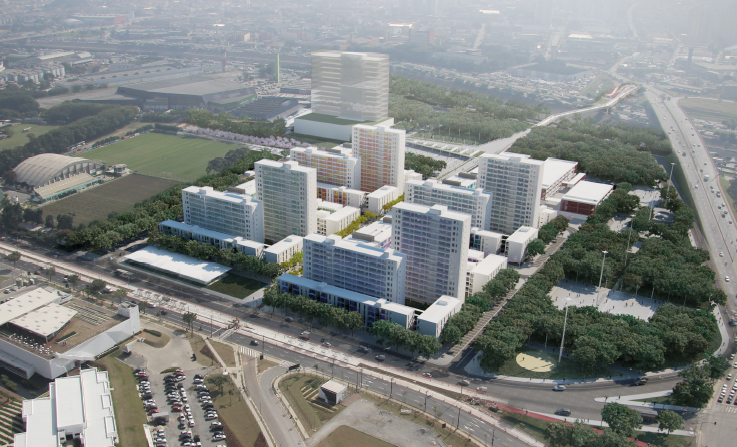 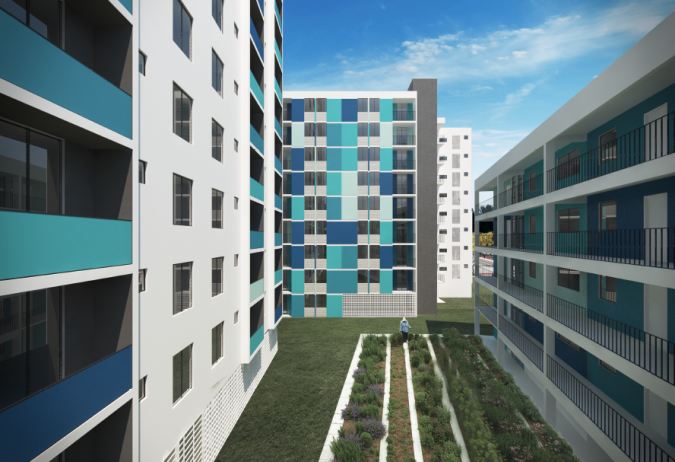 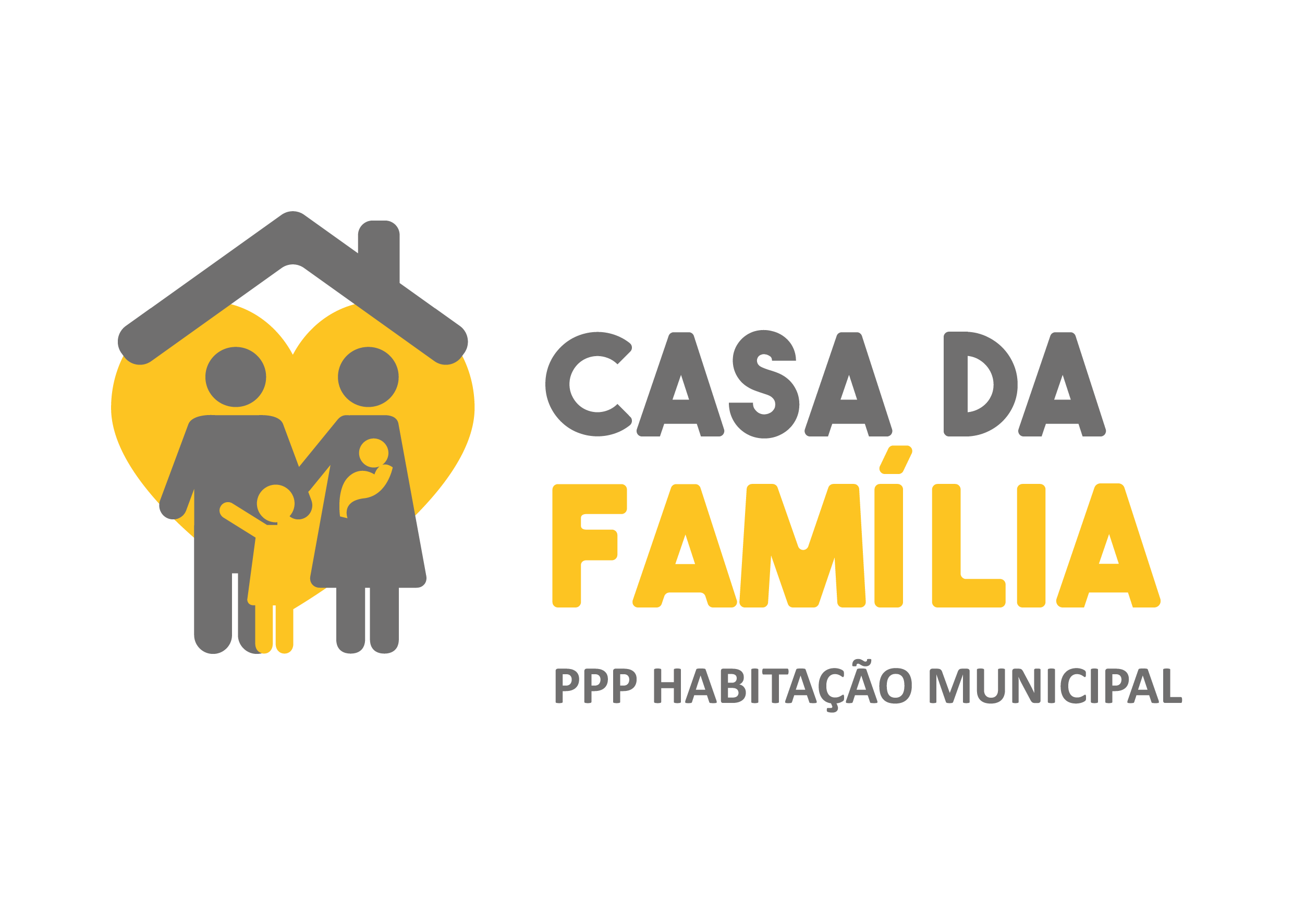 AÇÕES
REFERÊNCIA - CONCURSO URBANIZAÇÃO SUBSETOR A1 - Água Branca
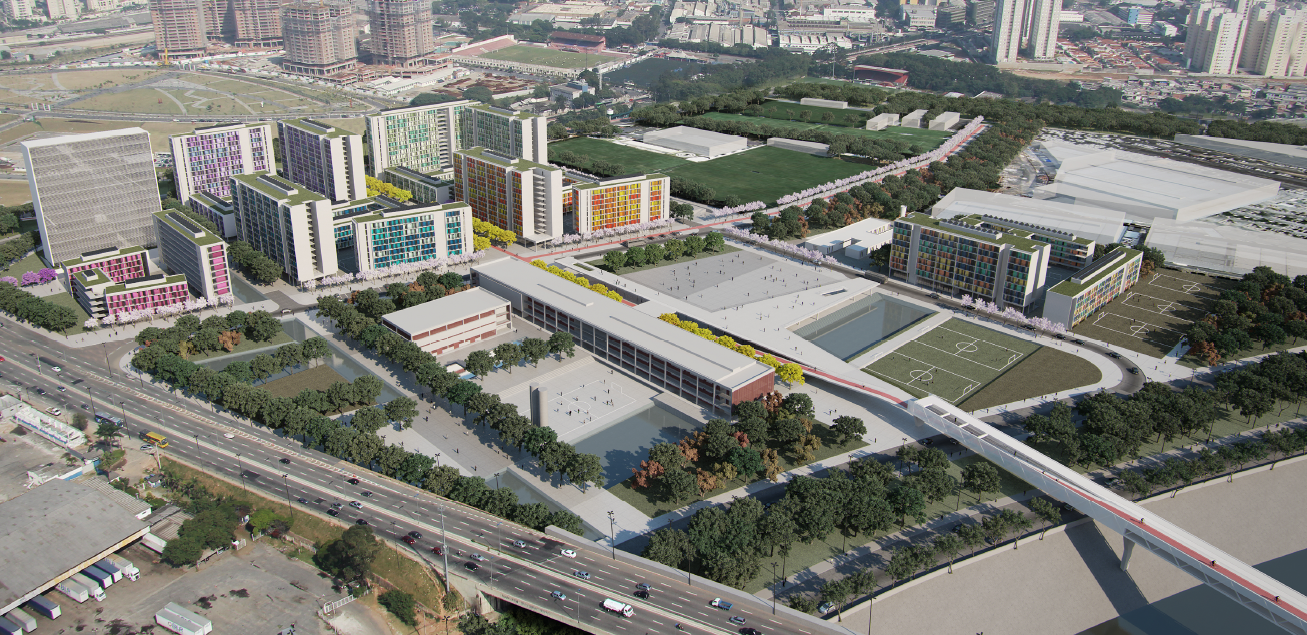 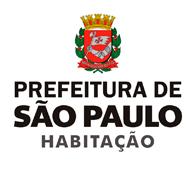 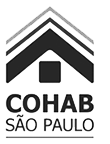 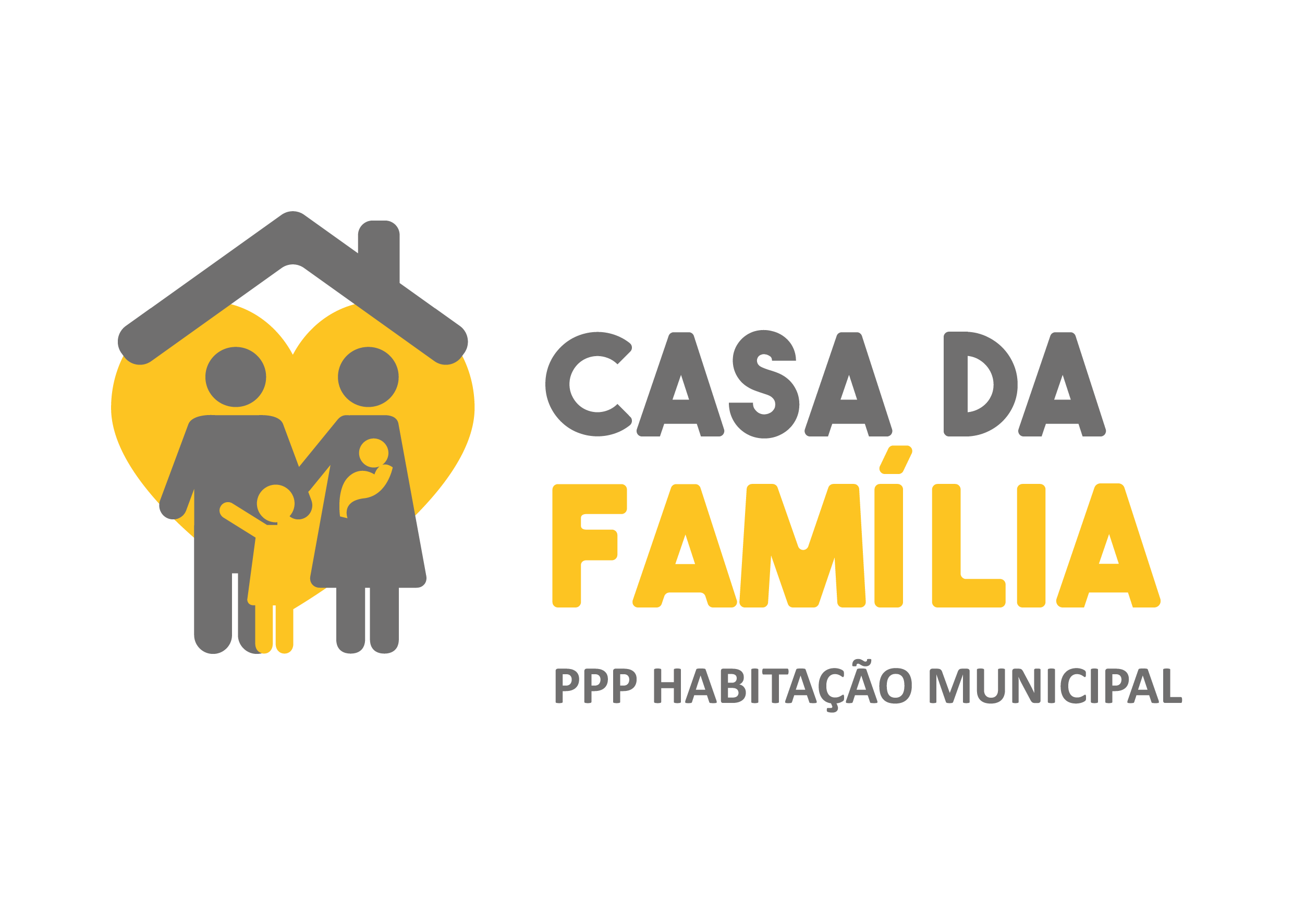 AÇÕES
REFERÊNCIA - CONCURSO URBANIZAÇÃO SUBSETOR A1 - Água Branca
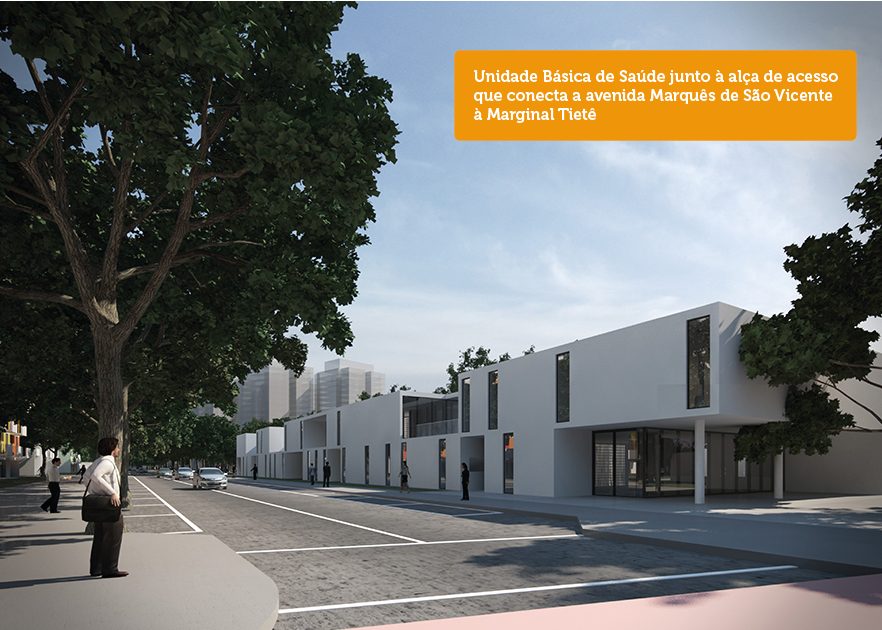 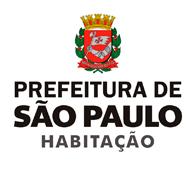 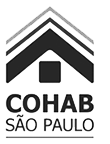 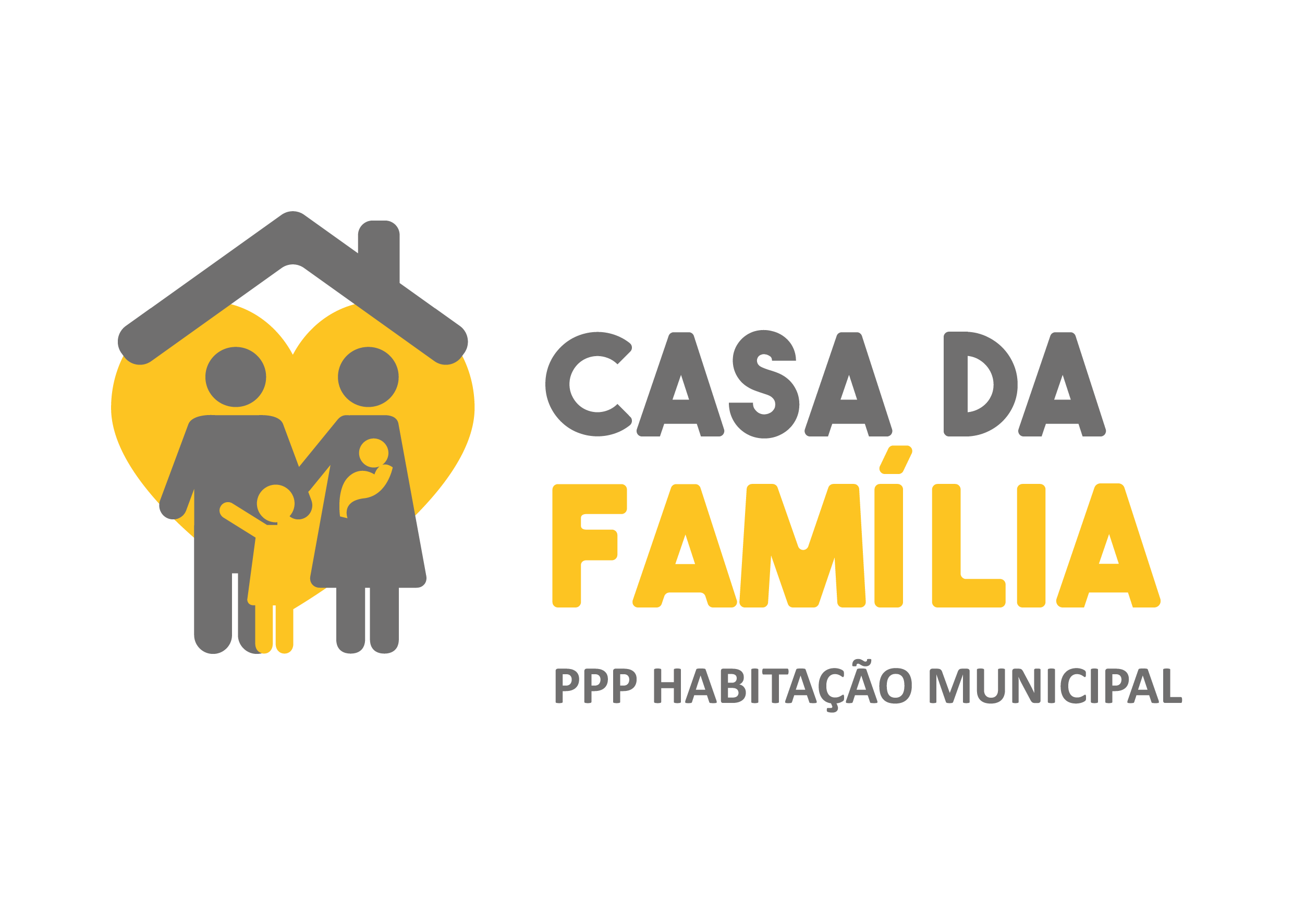 AÇÕES
REFERÊNCIA - CONCURSO URBANIZAÇÃO SUBSETOR A1 - Água Branca
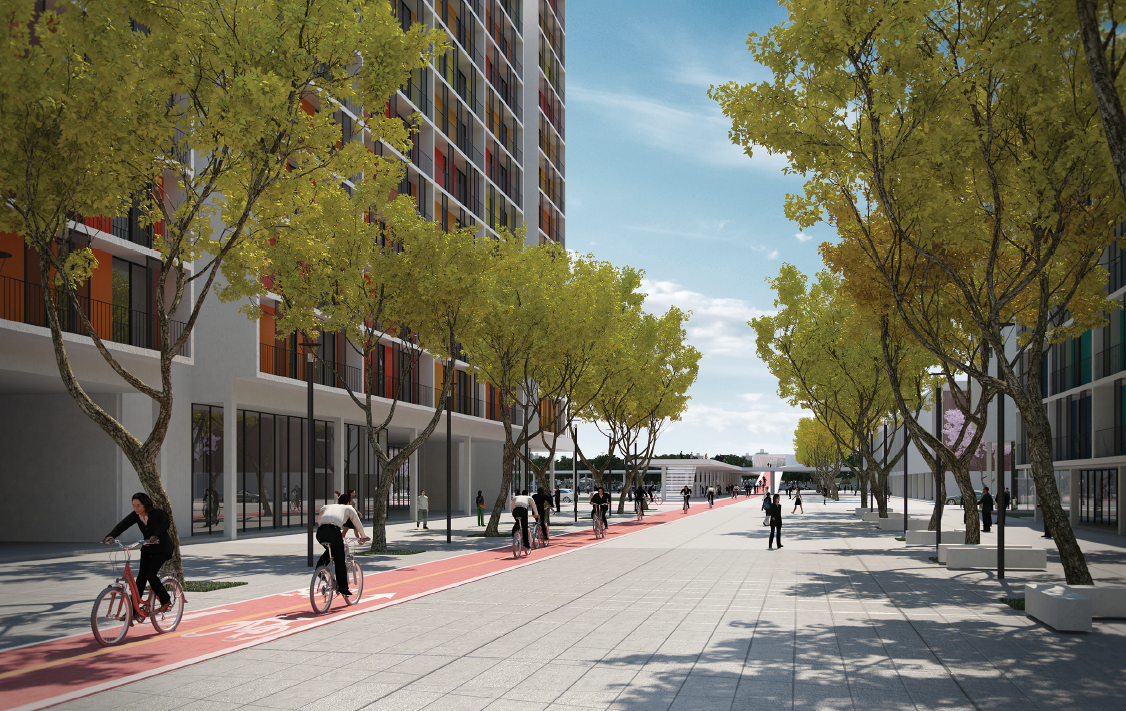 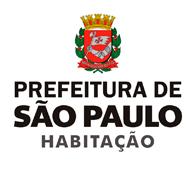 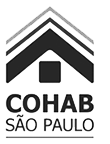 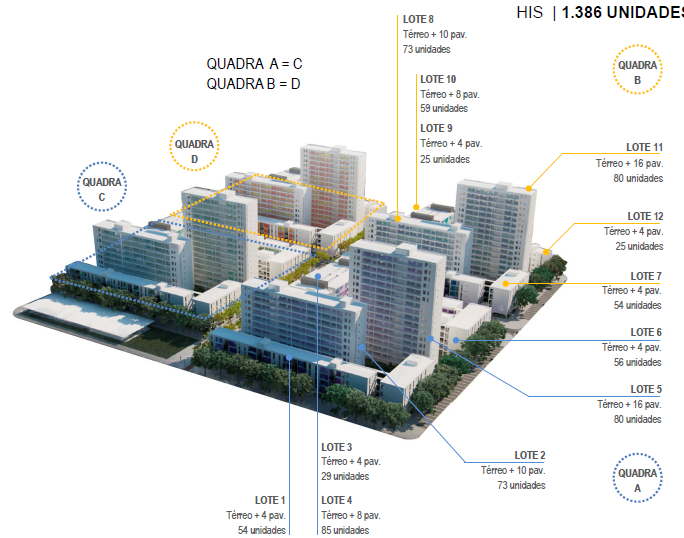 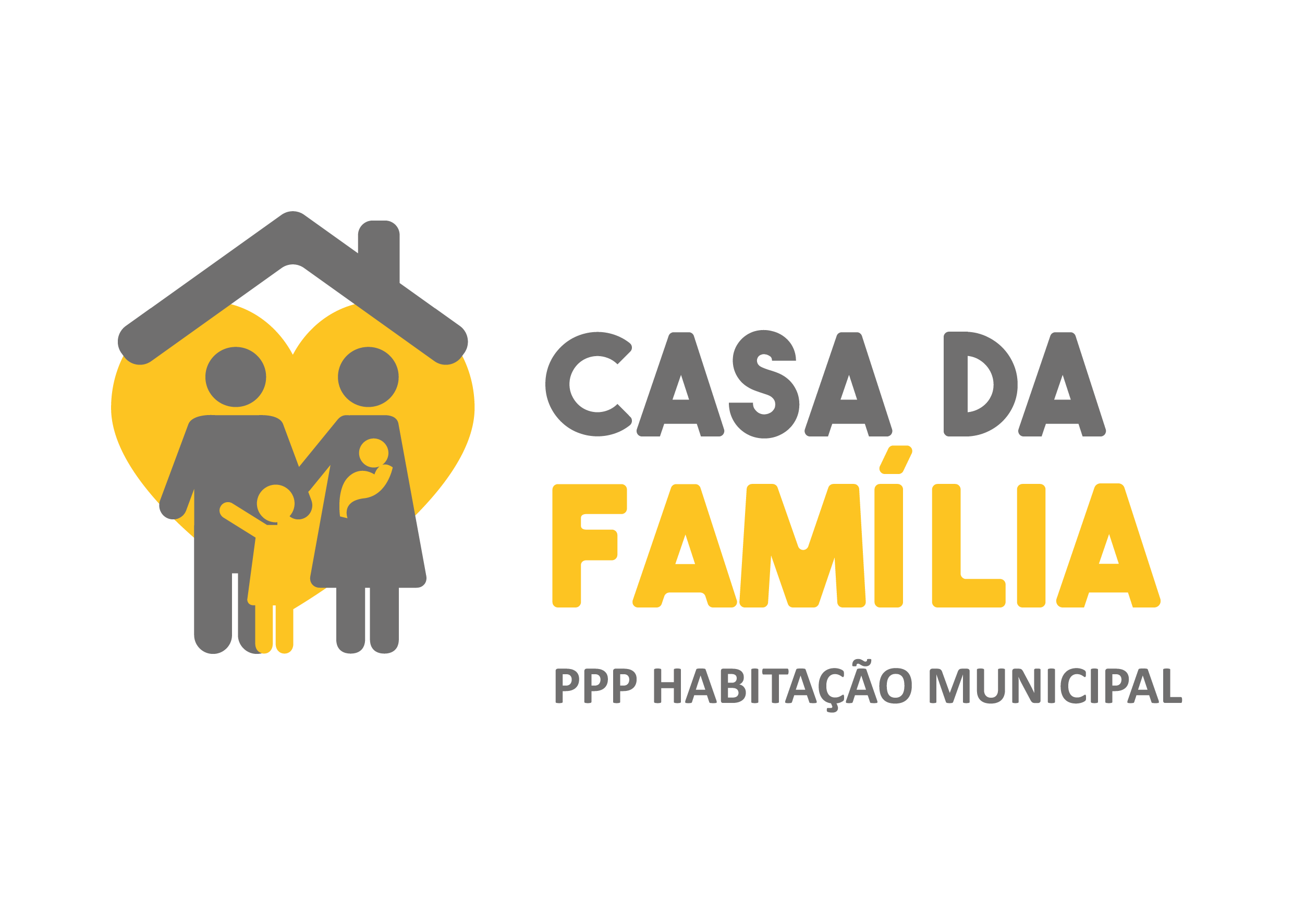 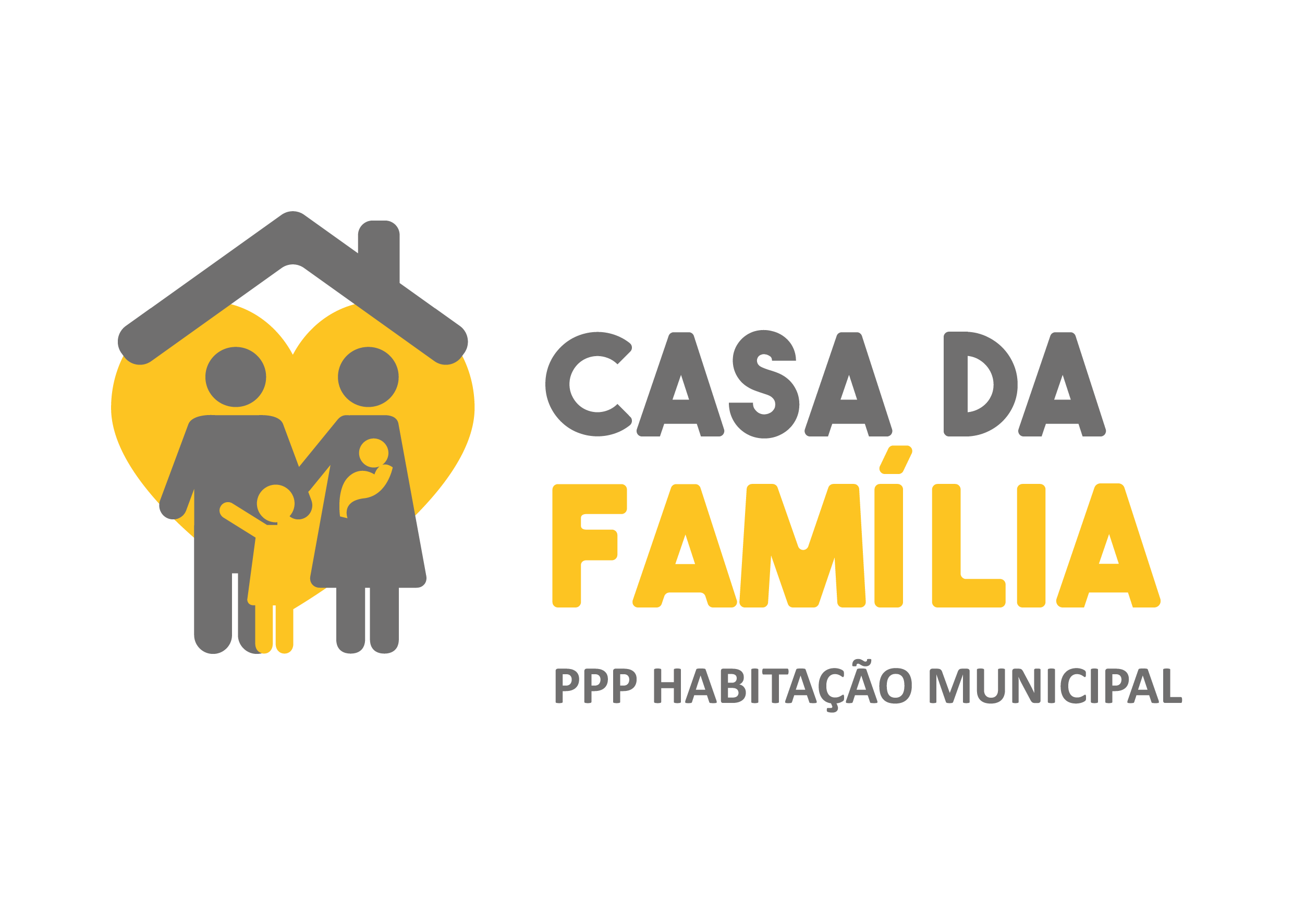 AGUA BRANCA
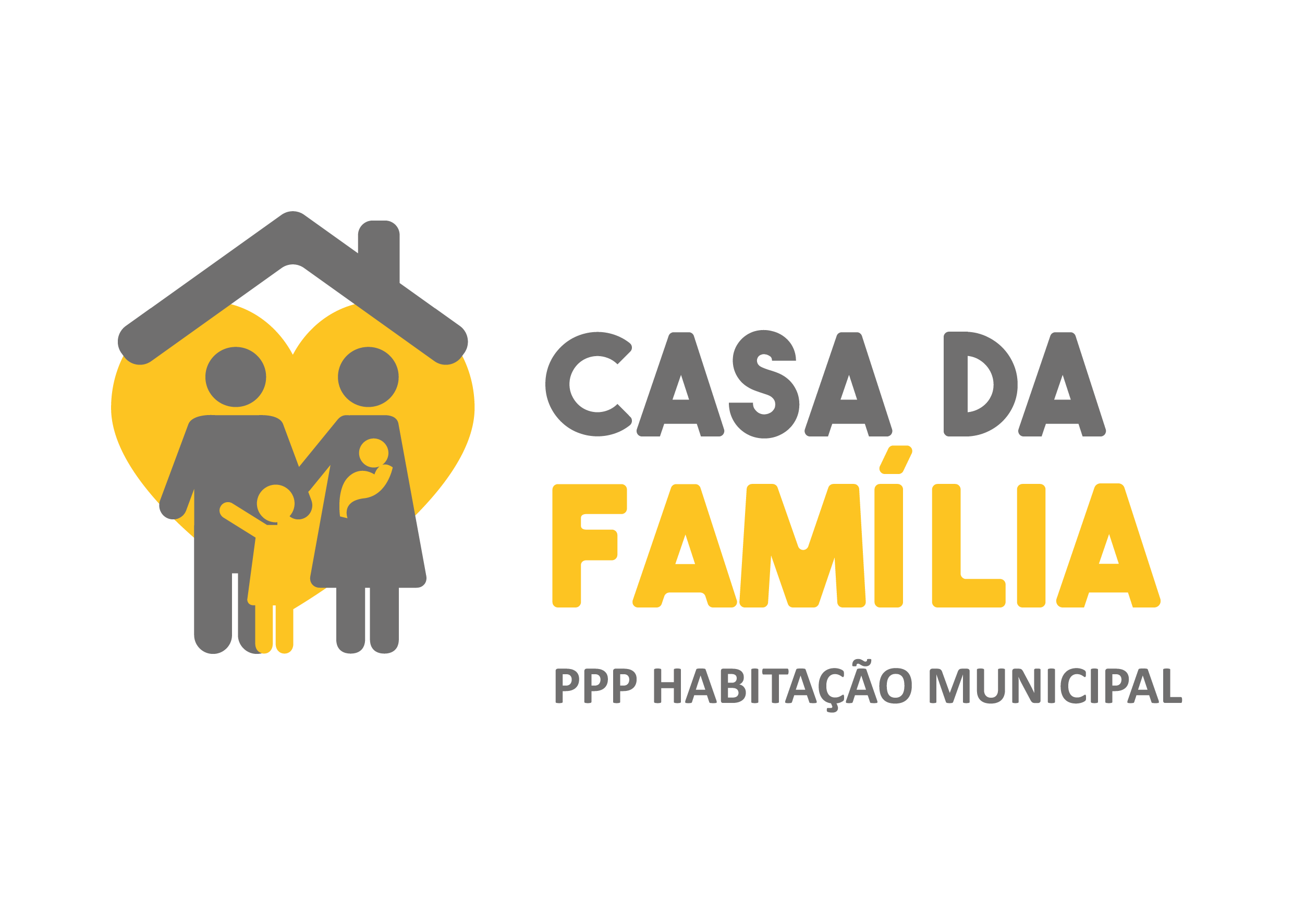 AÇÕES
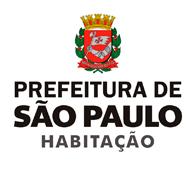 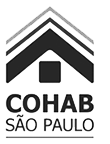 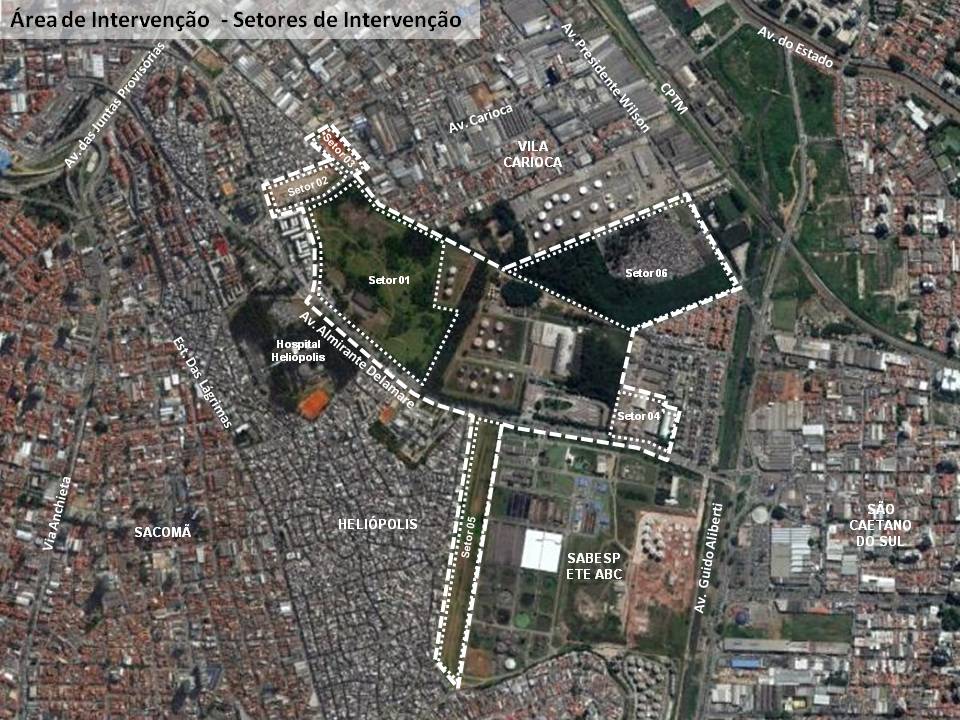 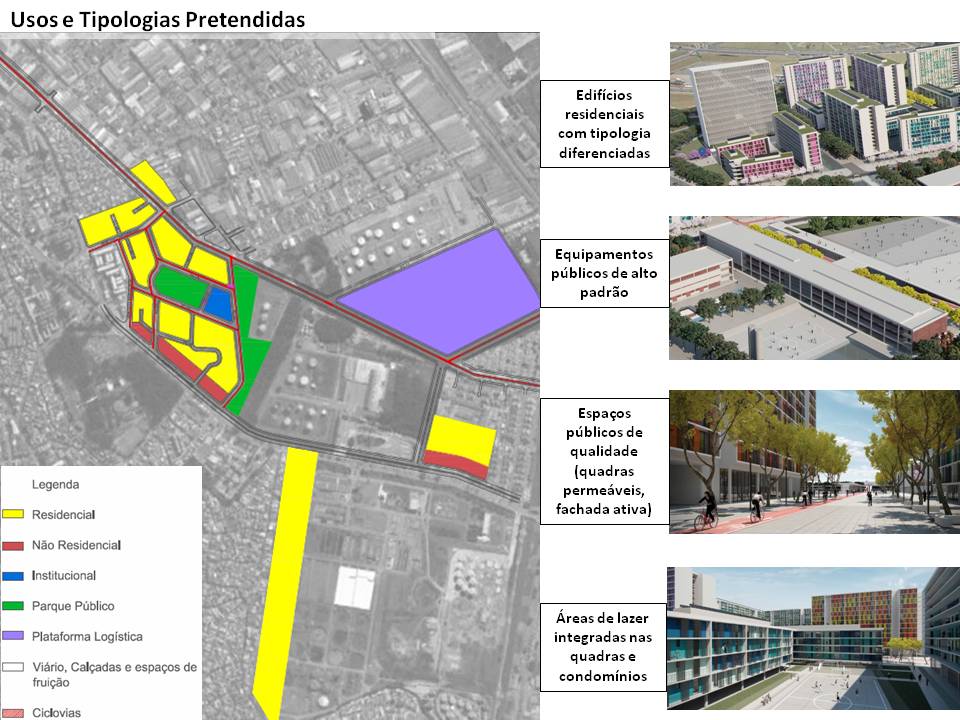 ÁREA PETROBRÁS  - Estudo Preliminar
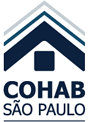 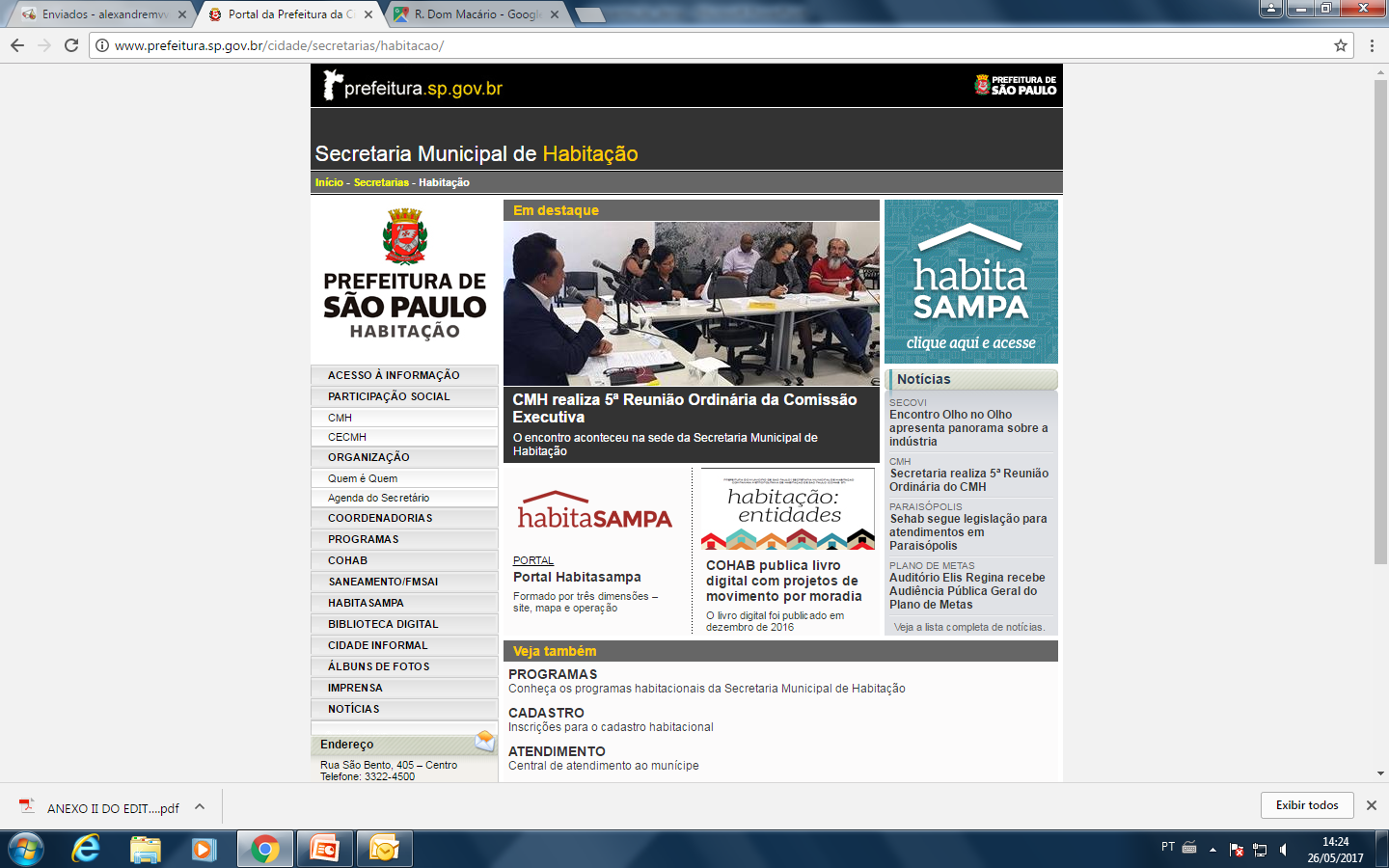 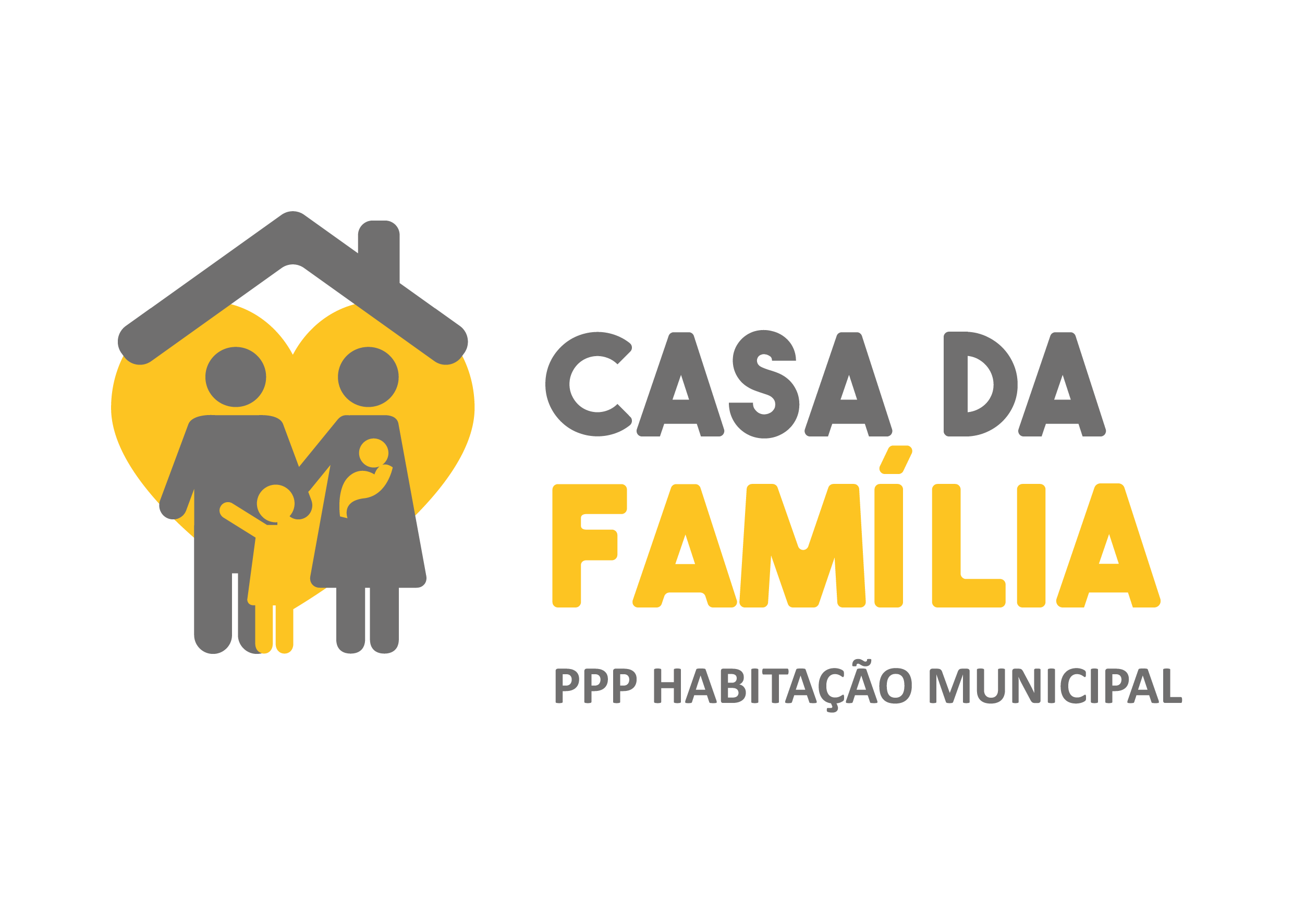 ÁREA PETROBRÁS  - Estudo Preliminar
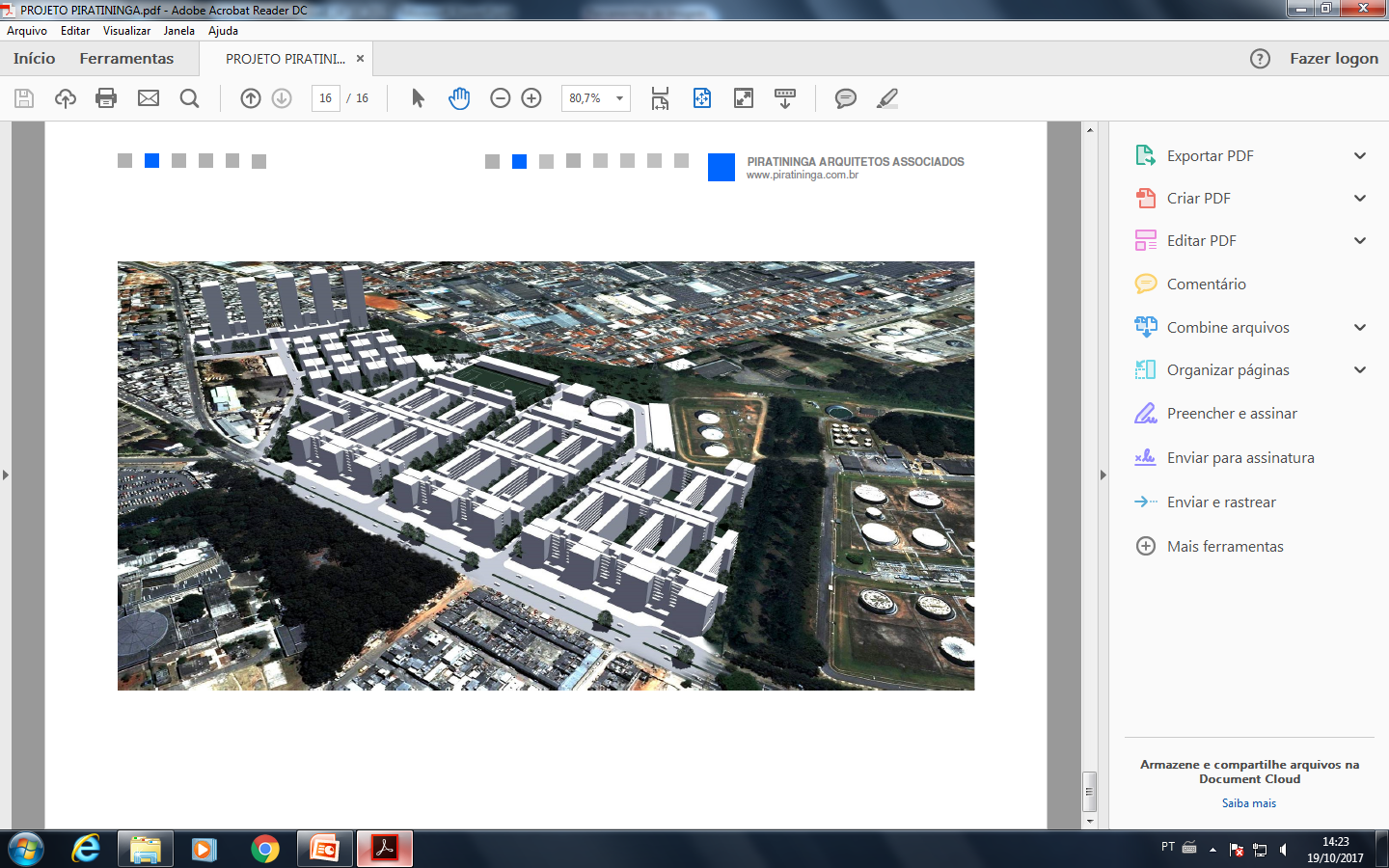 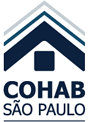 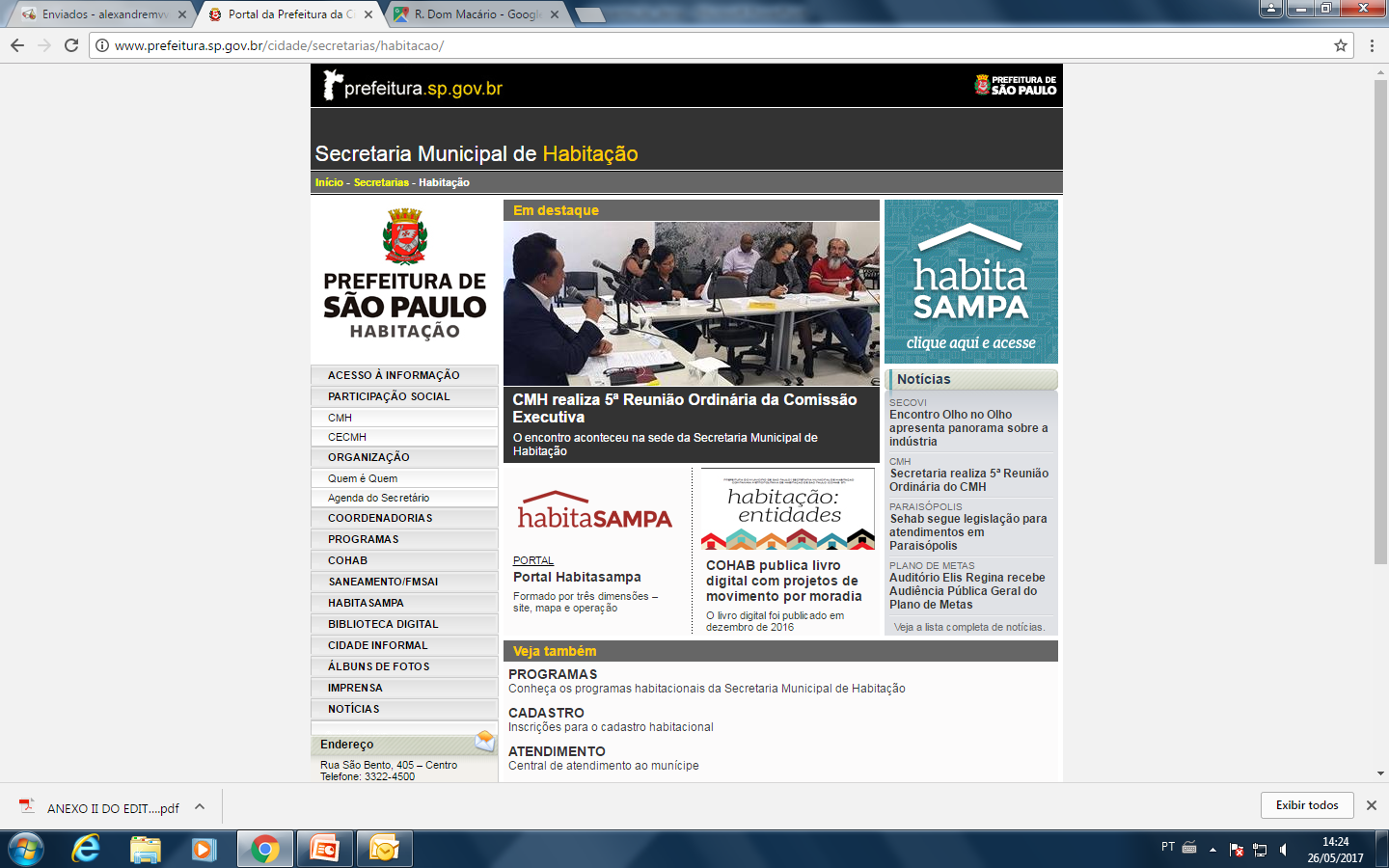 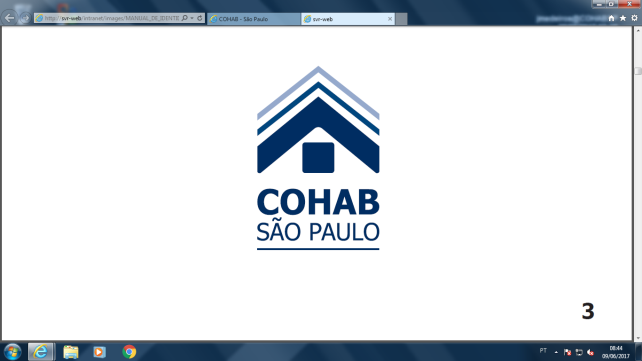 Financeiro
Previsão de Investimento para obras no Parque das Flores  no valor de R$ 4.913.372,00 

 Regularização de débitos pendentes de água e energia elétrica dos empreendimentos do Programa Locação Social 

 Liberação de R$ 12.000.000,00 para contratação de obras em empreendimentos do Fundo Municipal de Habitação (FMH), com destaque para os AVCBs dos empreendimentos João XXIII, Jd. das Orquídeas, Apuanã, Pq Europa II e a finalização das obras do Casarão do Carmo, que há mais de 10 anos estava pendente de conclusão.

 Atuação junto à SEHAB e SF para viabilização dos pagamentos complementares das desapropriações dos empreendimentos Mauá (aprox. R$ 5,5 milhões) e Forte da Ribeira (R$ 390 mil) com recursos do FUNDURB.
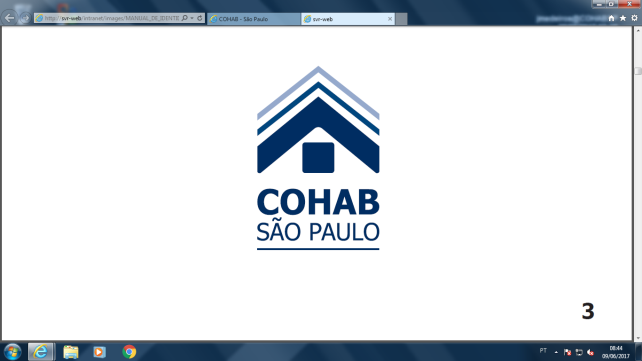 Financeiro
Atualização das prestações de contas do FMH para atualização ao CMH, que estavam com quase um ano de atraso e hoje estão em dia;

 Liberação orçamentária de R$ 1.520.000,00 junto à SF para regularizar pagamentos de serviços prestados pela PRODAM que se encontravam pendentes desde 2013, gerando apontamentos do TCMSP nas duas empresas;

 Apoio à Gerência de Contabilidade na liberação de recursos da ordem de $5.076.000,00 para viabilizar a adesão da companhia ao PERT – Programa Especial de Regularização Tributária do Governo Federal, para solução de débitos tributários que estavam em lide desde 1999.

 Liberação orçamentária de R$ 18,5 milhões para regularização das remunerações do FMH devidas à COHAB, de 2012 a 2016, o que gerará fluxo de caixa para a COHAB no decorrer de 2018 e eliminará apontamentos do TCMSP constantes no RAF/2016.
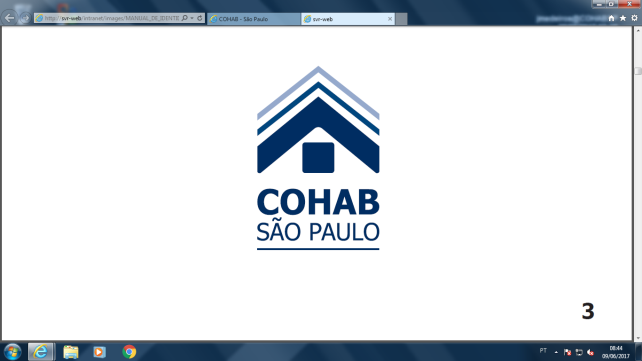 Financeiro
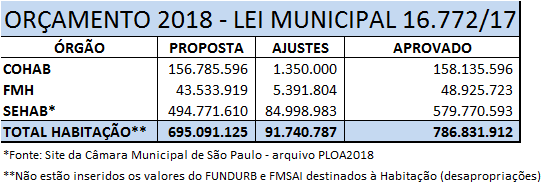 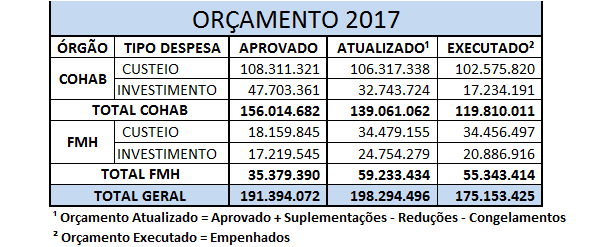 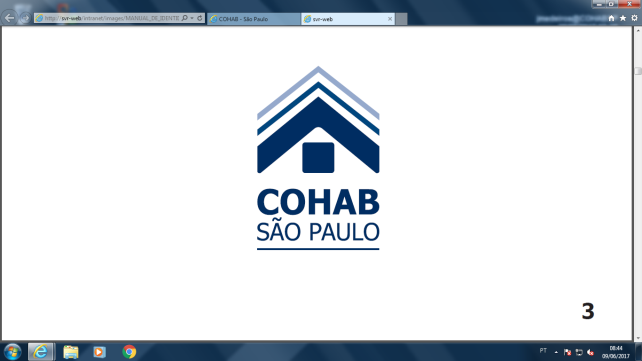 Financeiro
Renegociação da execução fiscal da COFINS, reduzindo a dívida de mais de R$ 26 milhões, pendente desde 1999, para pouco mais de R$ 13 milhões.

 
 Redução do débito de PIS no valor aproximadamente R$ 5,4 milhões para menos de R$ 250 mil através de fornecimento de pareceres e documentos contábeis para subsidiar o jurídico nas ações de execução fiscal.


 Assinatura do contrato para cessão dos direitos de exploração da folha de pagamento pela CEF, trazendo quase R$ 1 milhão em recursos para a Companhia.
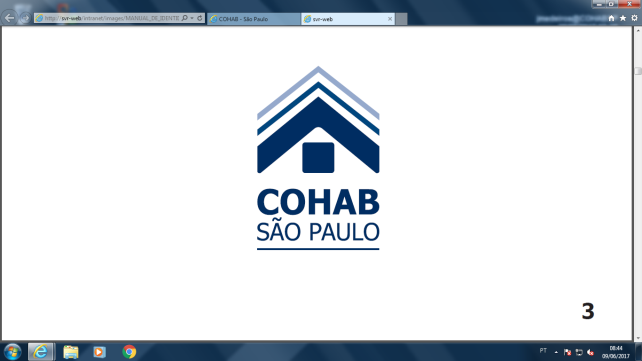 Financeiro
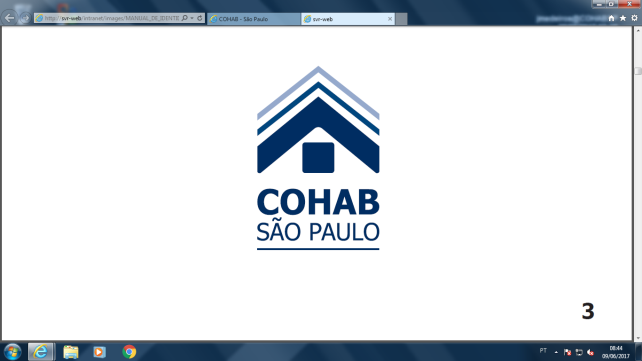 Financeiro
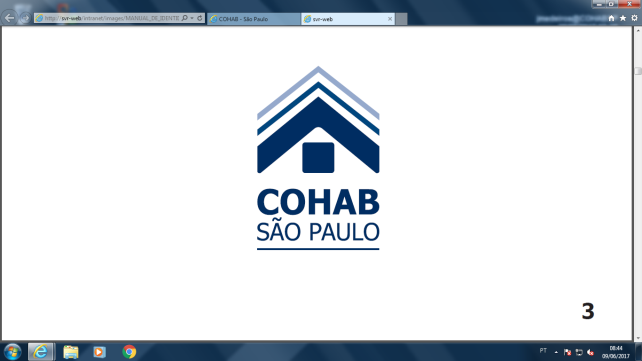 Ações Judiciais – Obtenção de Créditos

Diversas ações judiciais são acompanhadas pela Área Jurídica da COHAB-SP. A Companhia é parte em diversas ações que vão gerar expressivos créditos a seu favor. Tais ações se referem às desapropriações propostas em face da COHAB-SP, bem como as ações de indenização por apossamento, indenizatórias e execução de título extrajudicial propostas contra terceiros.
*   Sendo R$   443.438.560,00 já em Precatório.
** Sendo R$ 1.177.719.182,67 com decisão já reconhecida em 2ª Instância.
(Um bilhão, oitocentos e dezoito milhões, quinhentos e setenta e seis mil, trezentos e oitenta e um reais e cinquenta e nove centavos)
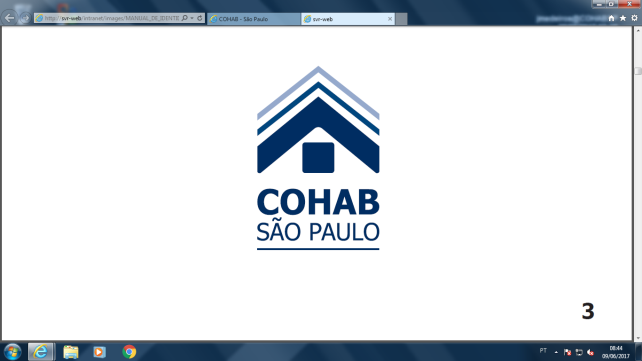 Lei Federal nº 13.303/16 

155ª Assembleia Geral Extraordinária do dia 08/03/2018, foi aprovada a consolidação das alterações do Estatuto Social da COHAB-SP, com as adaptações decorrentes da Lei nº 13.303/16 (Lei das Estatais), com os novos e importantes instrumentos de governança corporativa para as sociedades de economia mista, inclusive com: Comitê de Auditoria Estatutário, Compliance, Auditoria Interna e  Controles Internos.
Assinatura do Compromisso de Desenvolvimento Institucional – CDI
Monitoramento contínuo de metas
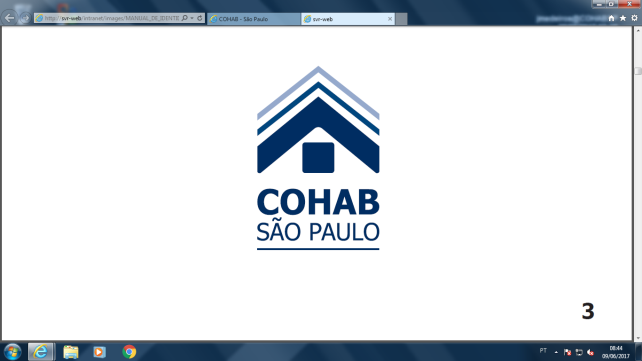 www.cohab.sp.gov.br